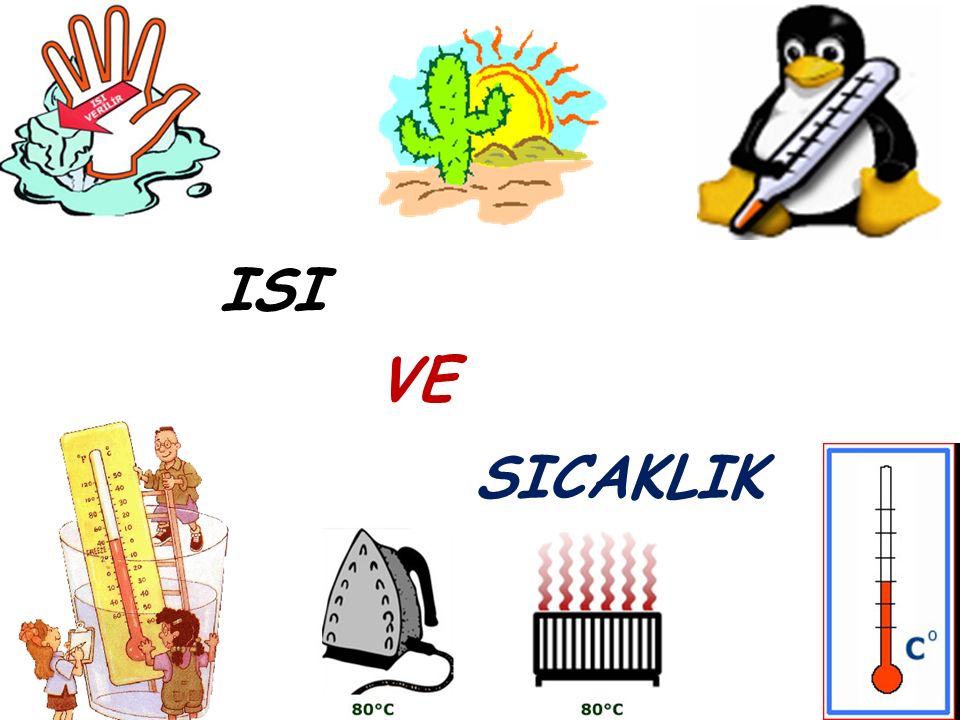 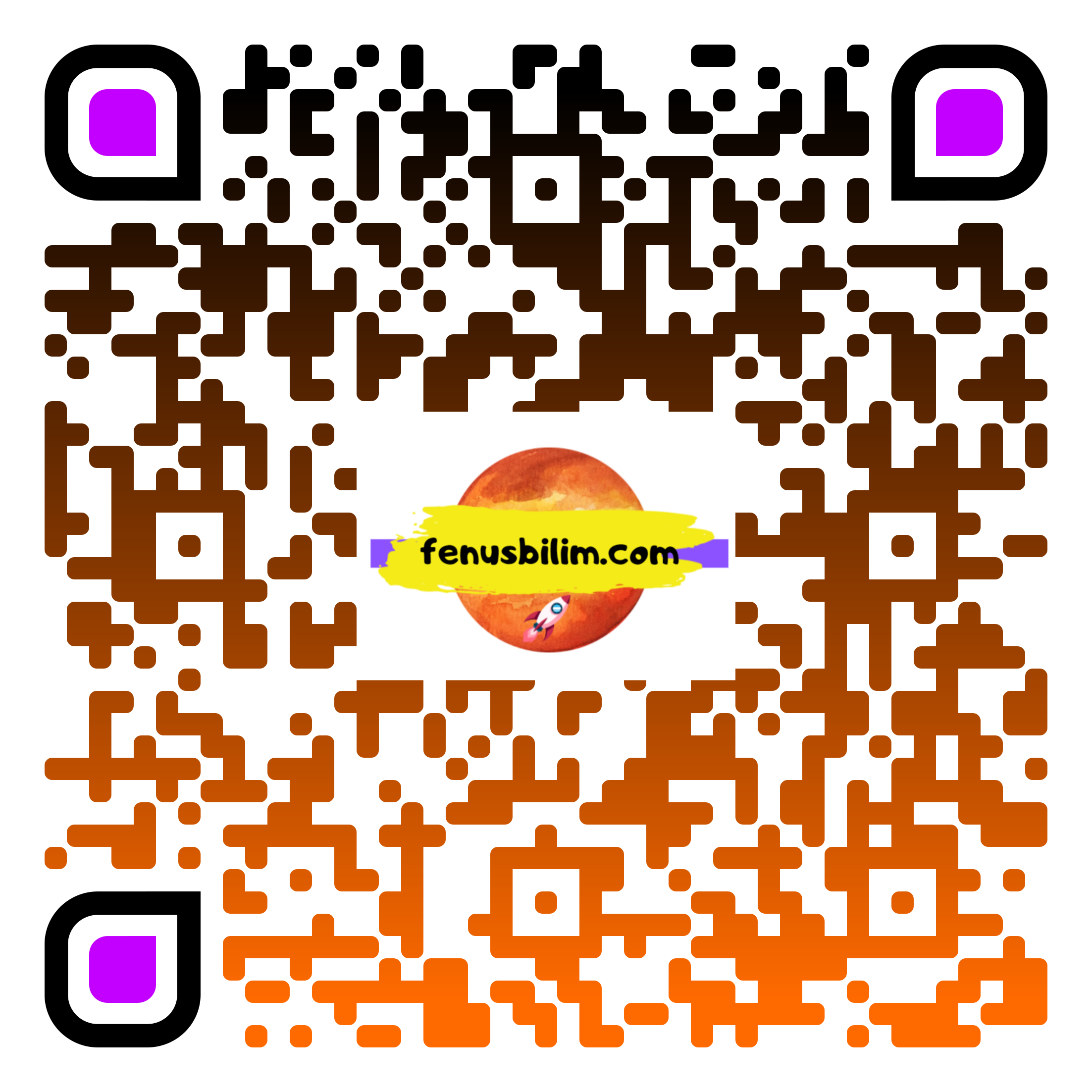 ISI 
Sıcaklık farkından dolayı alınıp-verilen bir enerjidir
Alınıp verilen ısı enerjisi kalorimetre ile hesaplanır
Isının birimi joule (ğ) ve kalori (cal) dir.
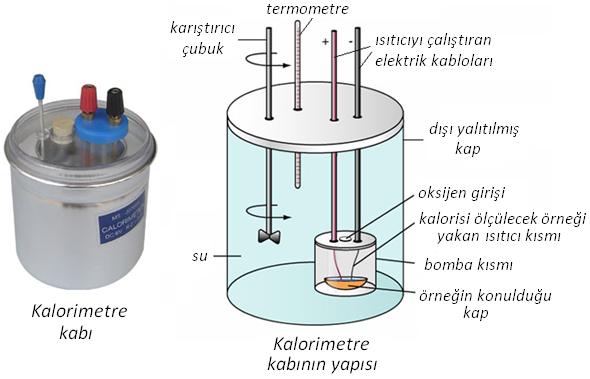 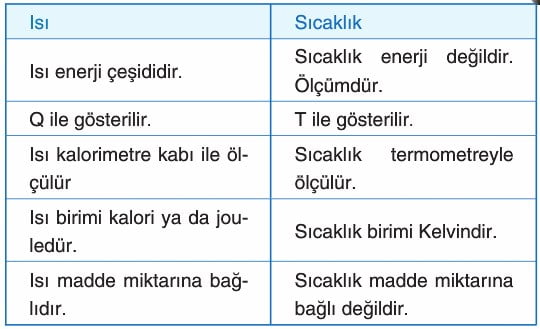 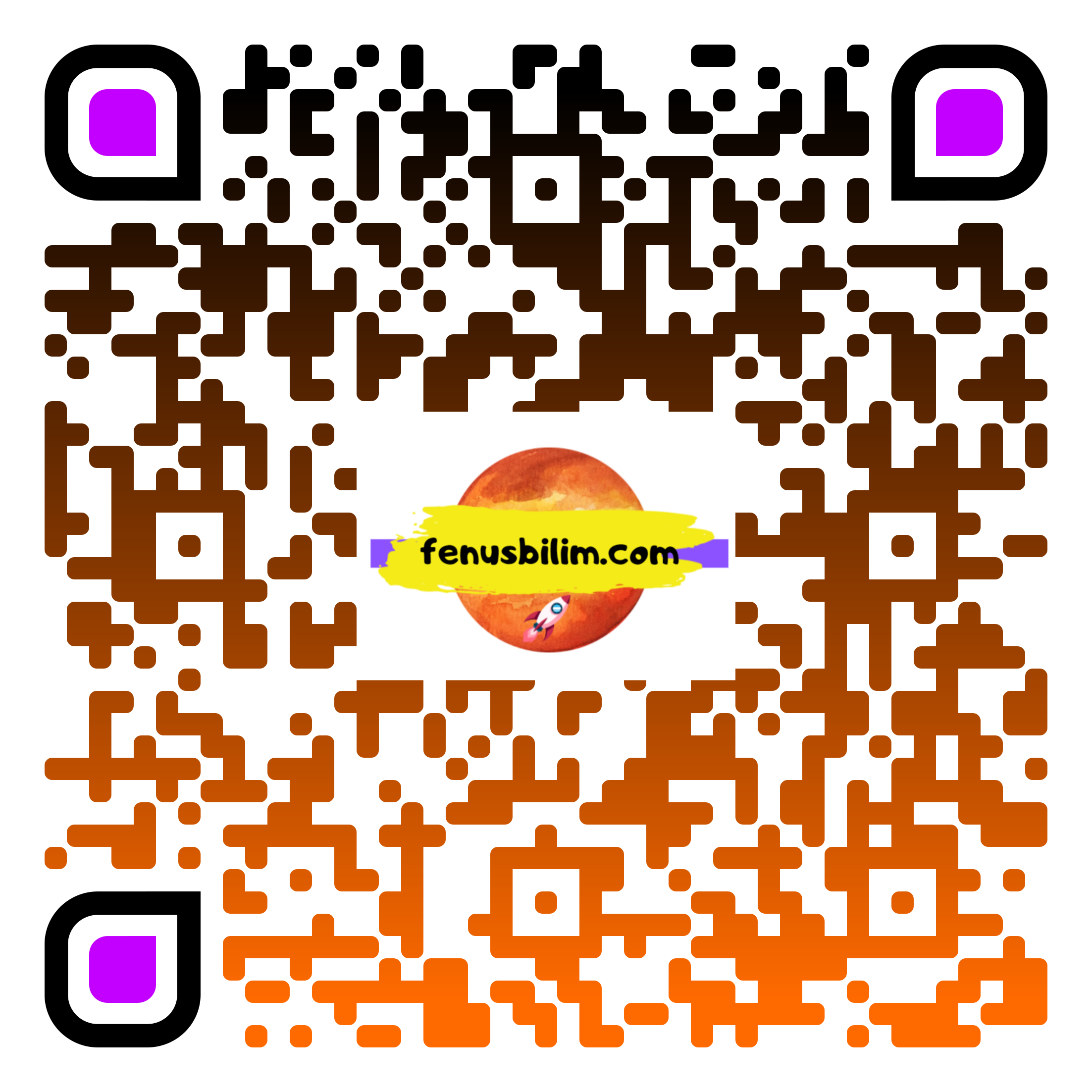 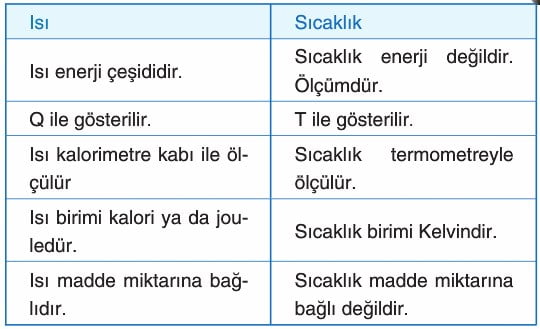 SICAKLIK
✓ Sıcaklık enerji degildir. Bu yüzden alınıp -verilemez.
✓ Sıcaklık termometre ile ölçülür.
✓ Sıcaklığın birimi derece Celcius (⁰C)'tur.
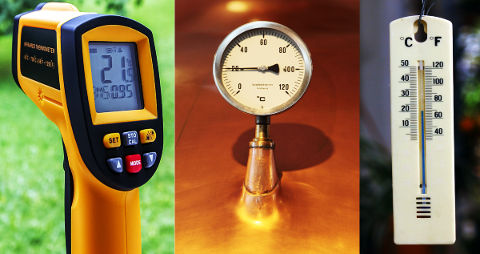 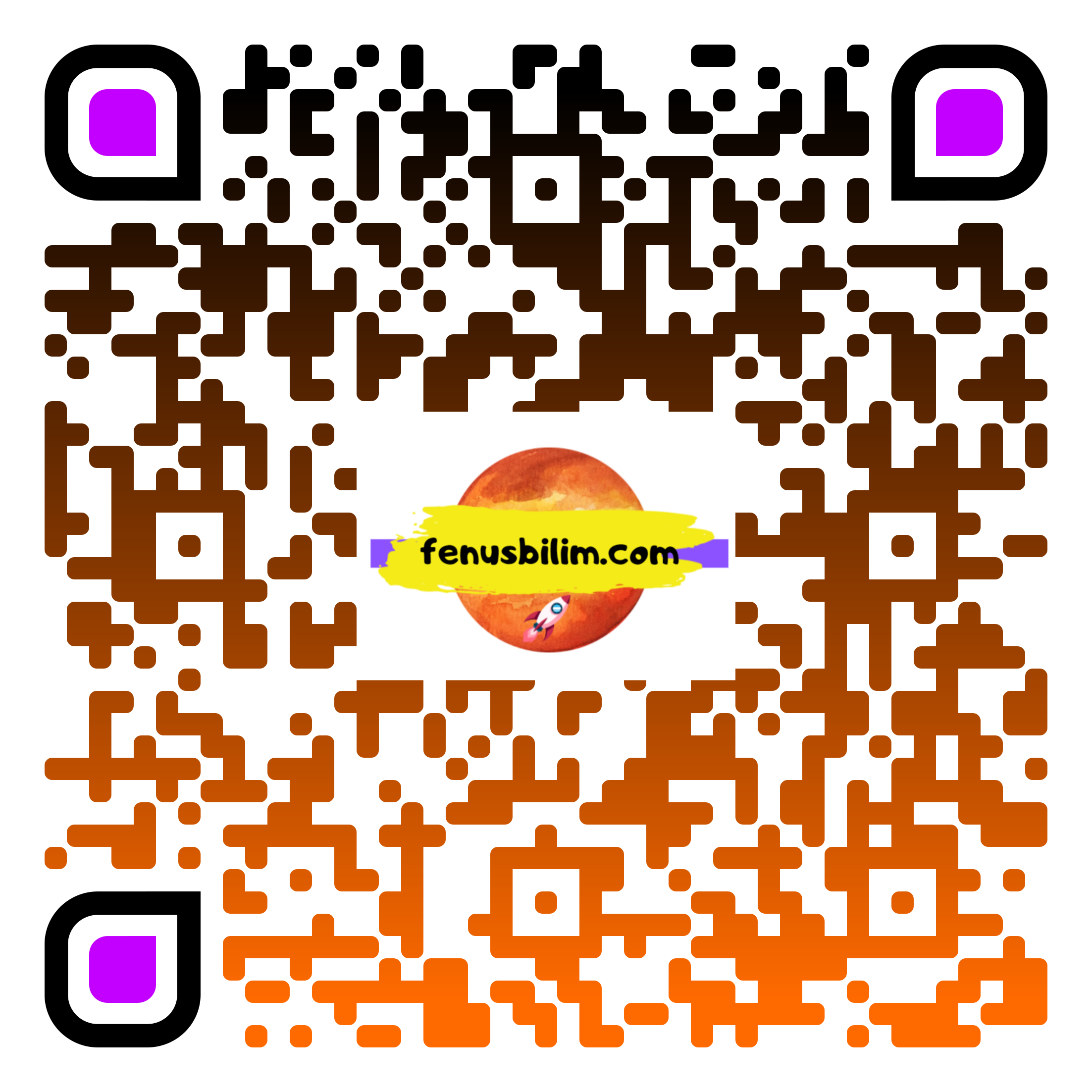 Günlük hayatımızda ısı ve sıcaklık kavramları sıkça karıştırılır.
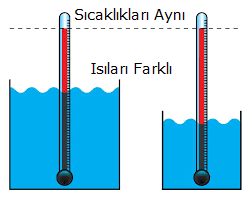 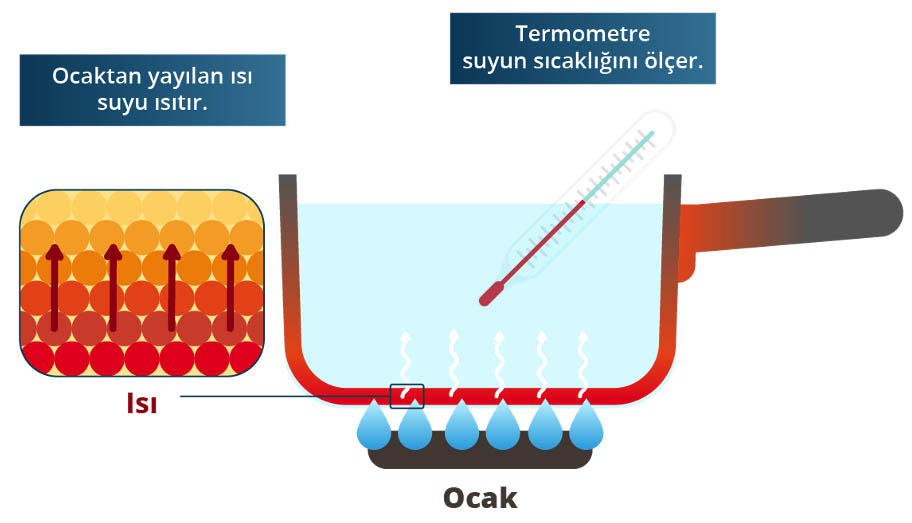 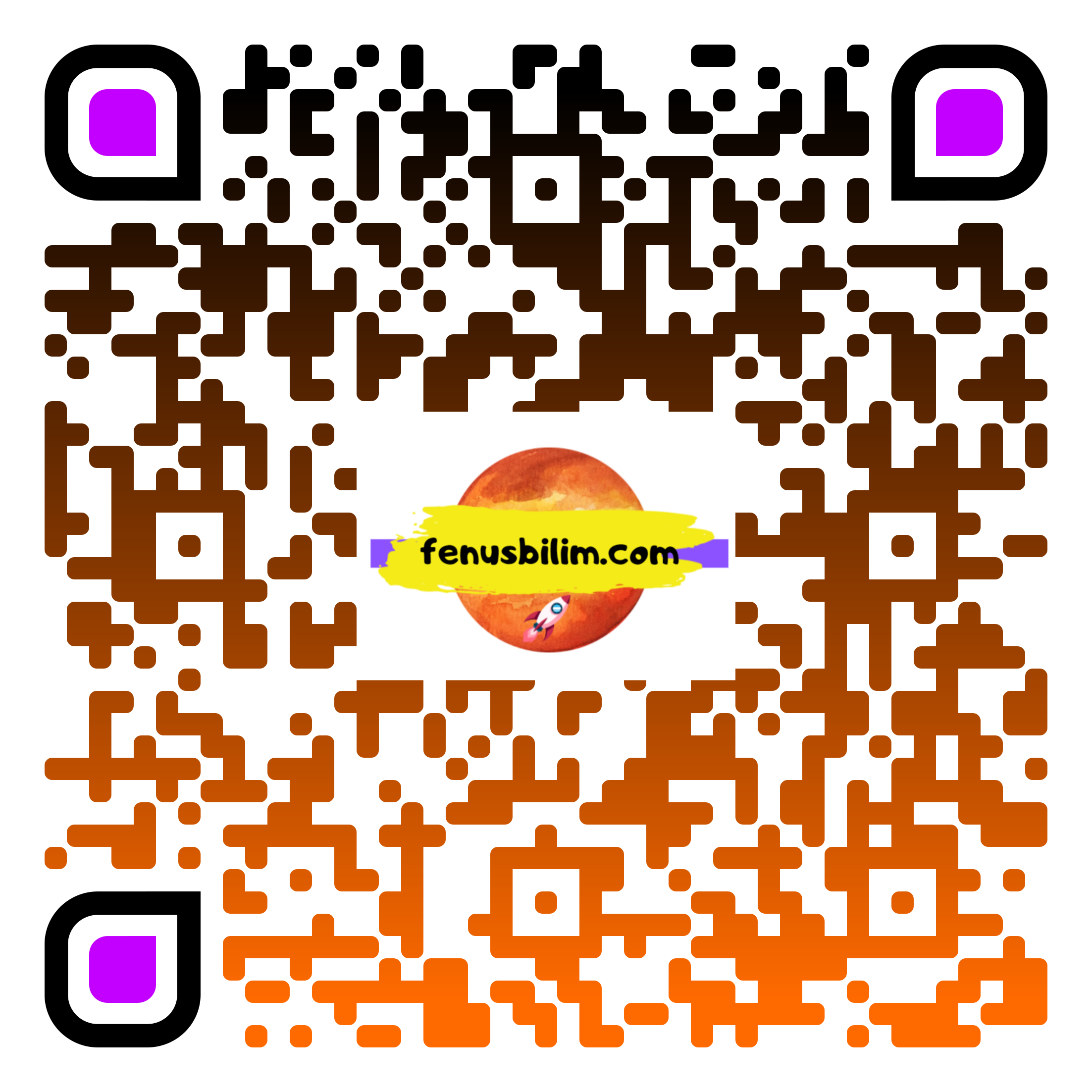 Bu hafta havanın ısısı 10⁰C düşecekmiş
Bu hafta havanın sıcaklığı 10⁰C düşecekmiş
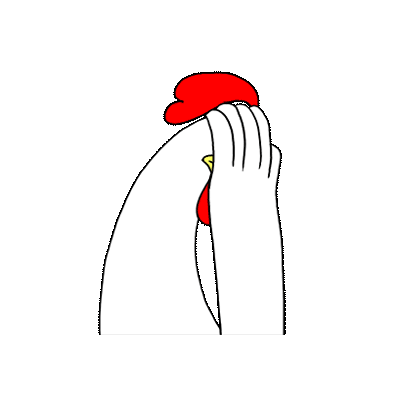 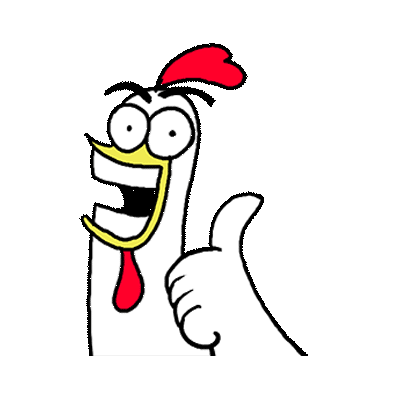 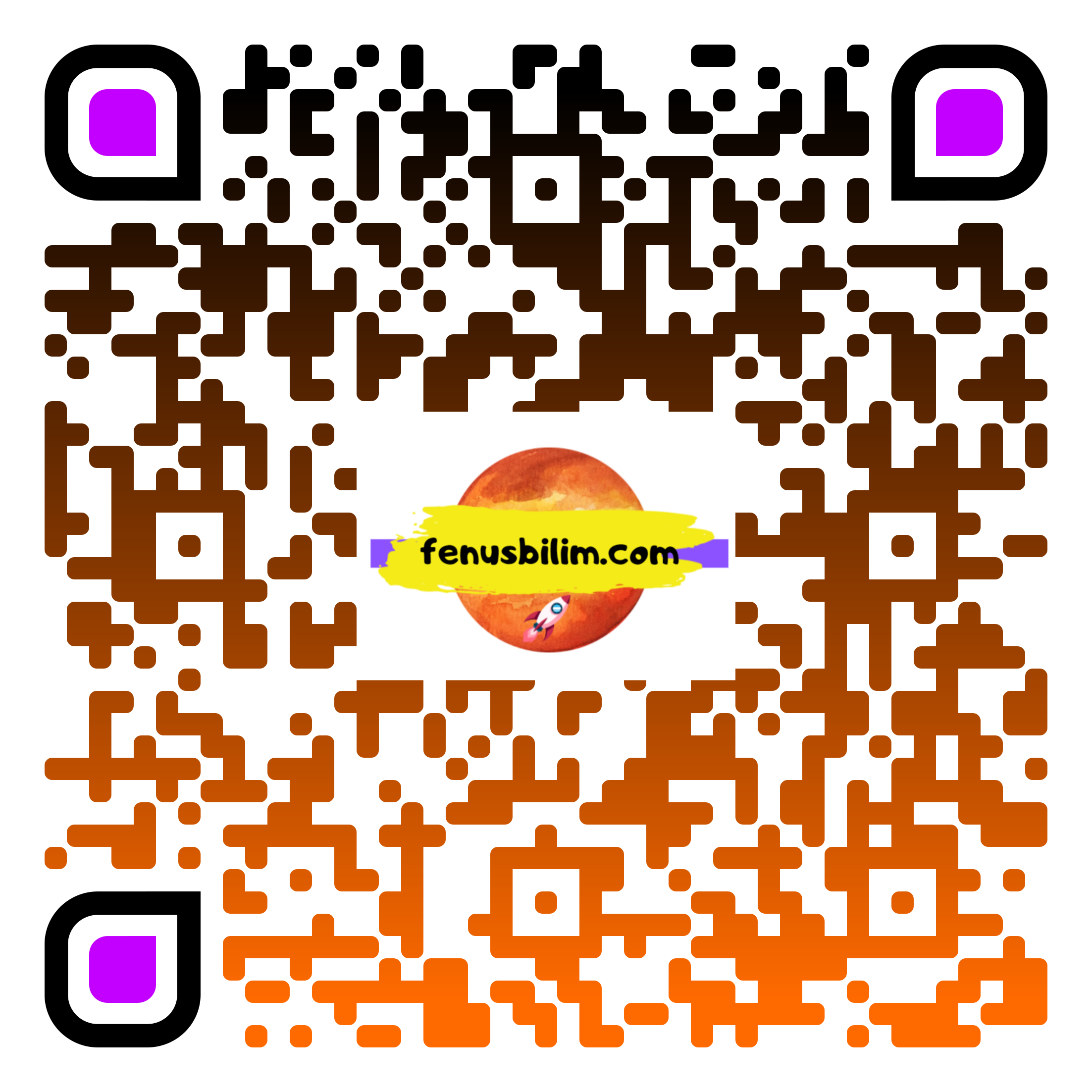 Kardeşimin vücut ısısı 49⁰C 'u bulmuştu
Kardeşimin vücut sıcaklığı 45⁰C 'u bulmuştu
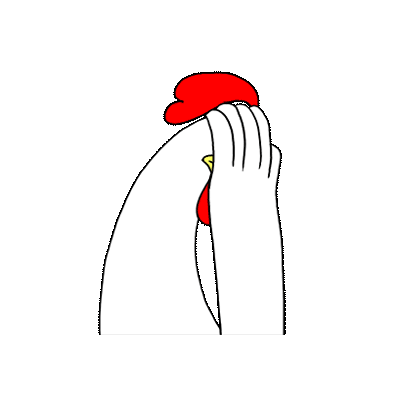 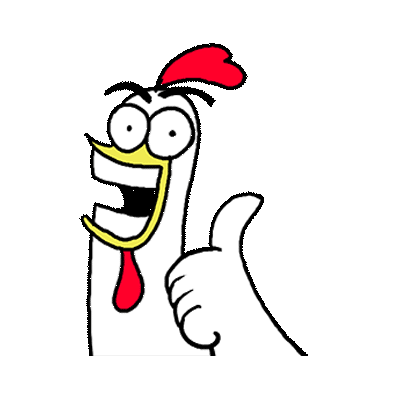 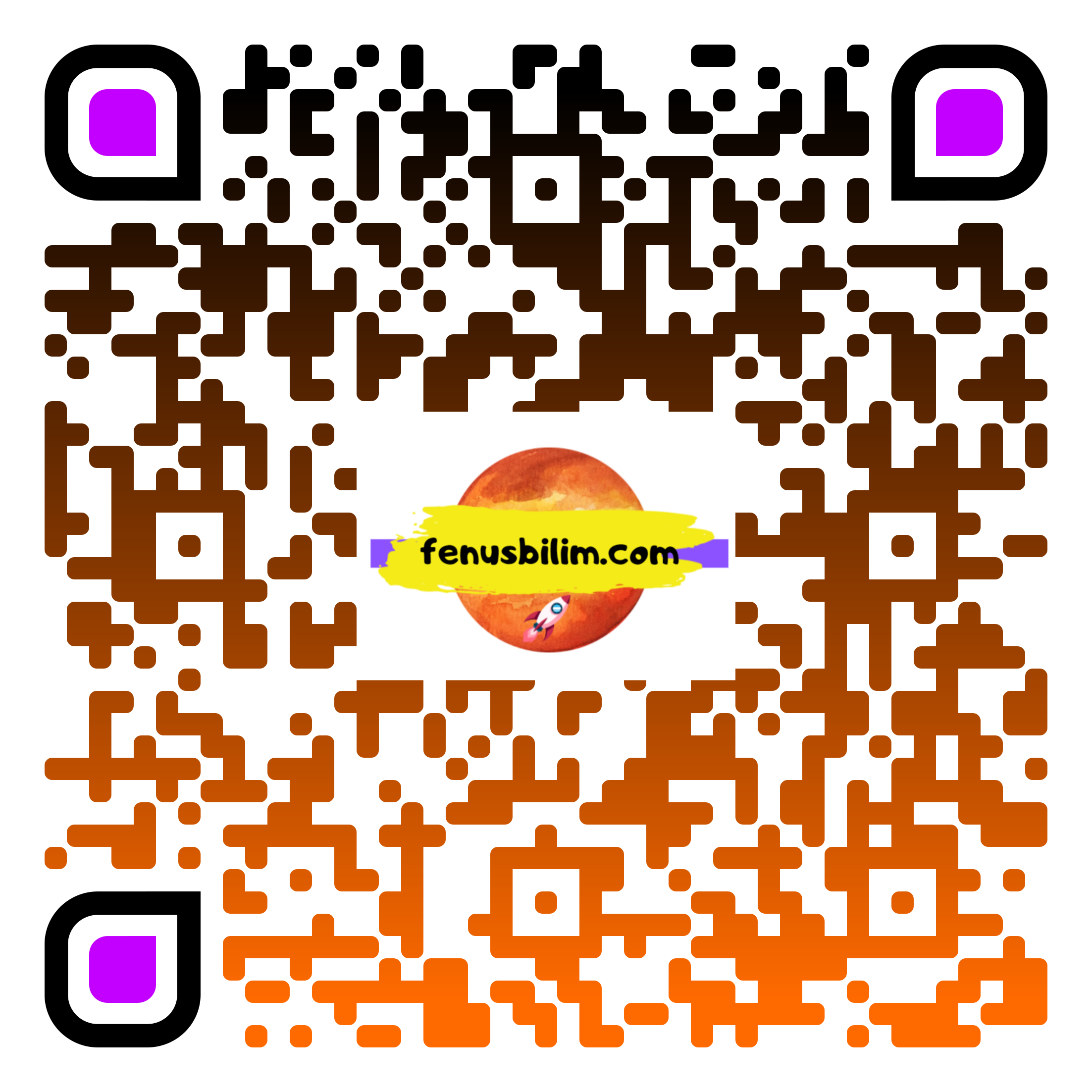 Güneş Dünyaya sıcaklık verir
Güneş Dünyaya ısı verir.
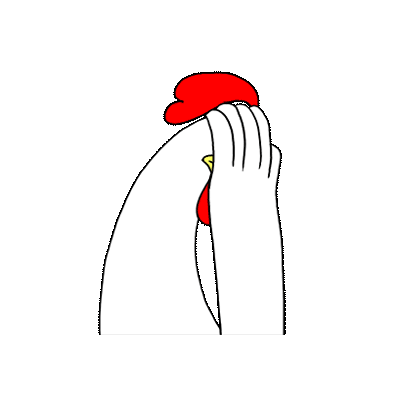 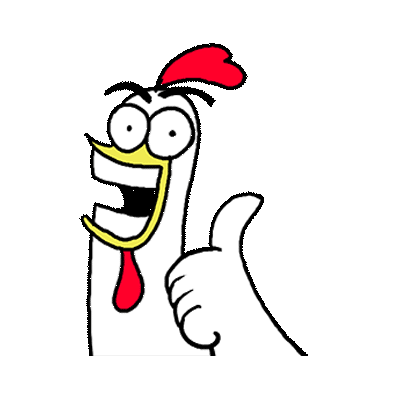 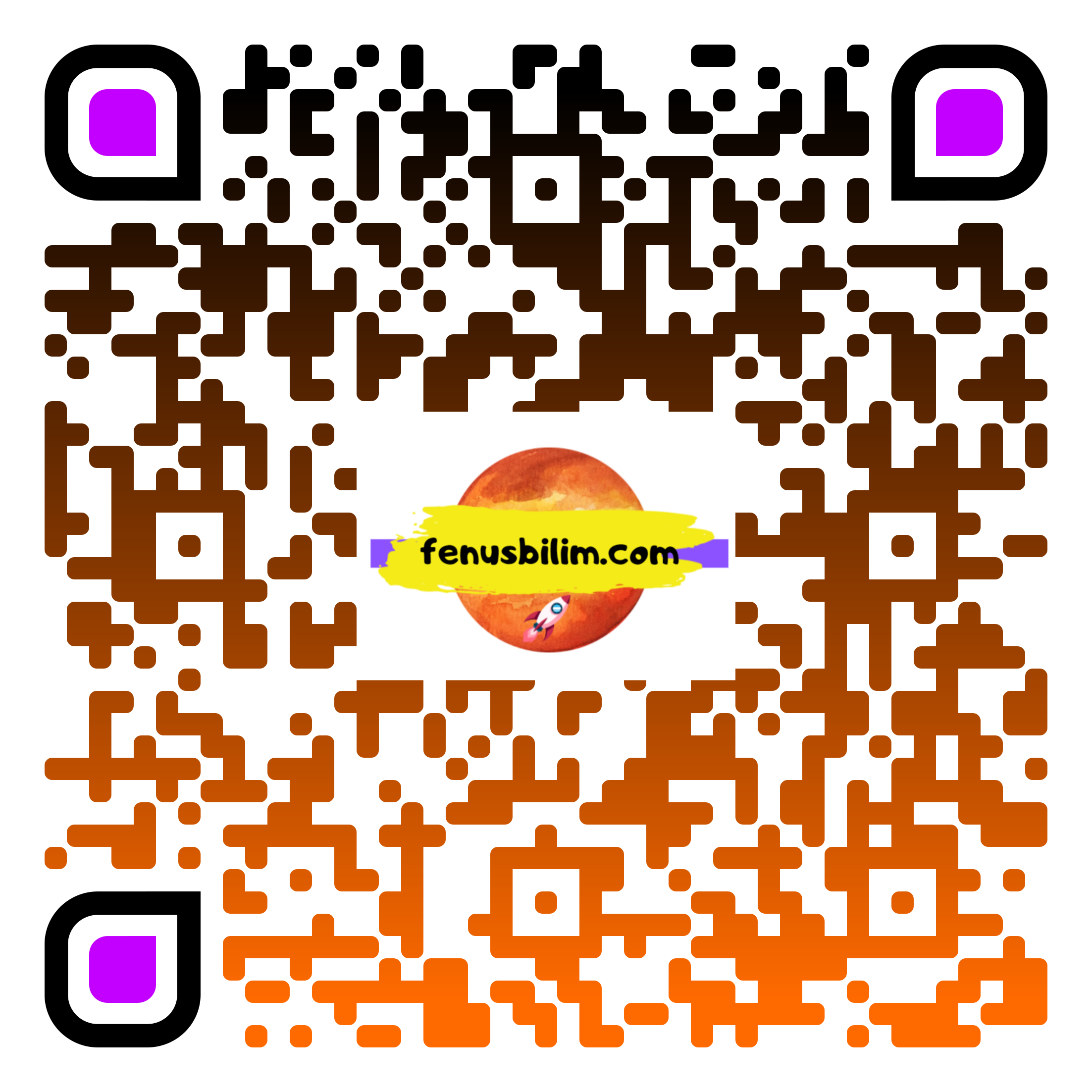 Gömlek ütülenirken ütüden gömleğe sıcaklık geçer
Gömlek ütülenirken ütüden gömleğe ısı geçer
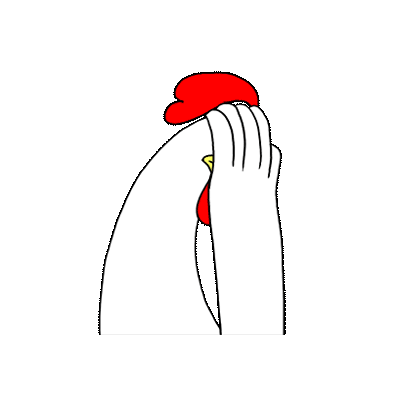 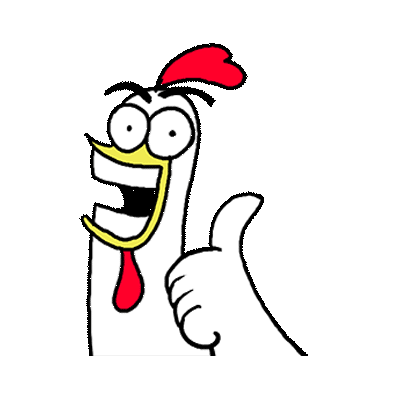 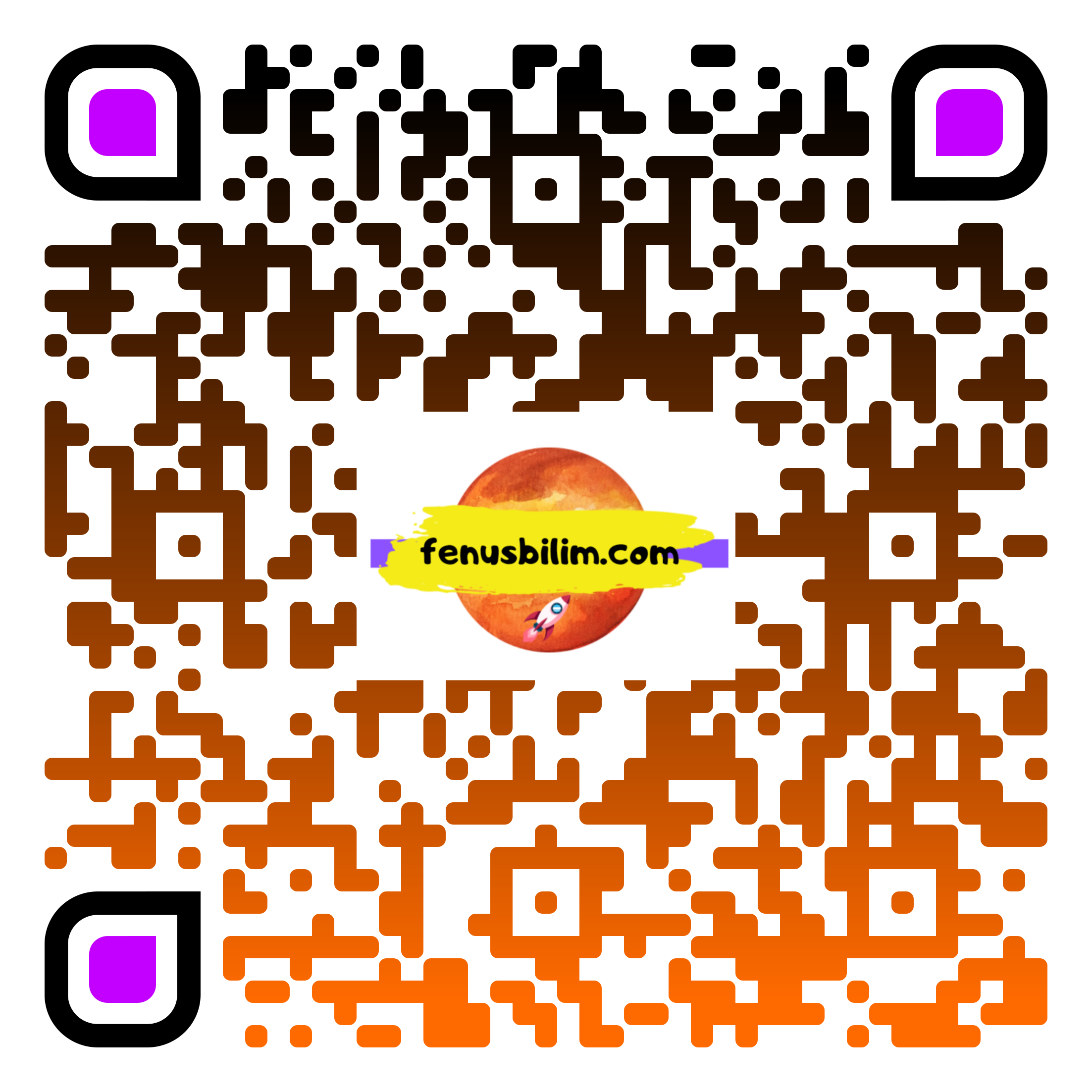 ISI ALIŞVERİŞİ
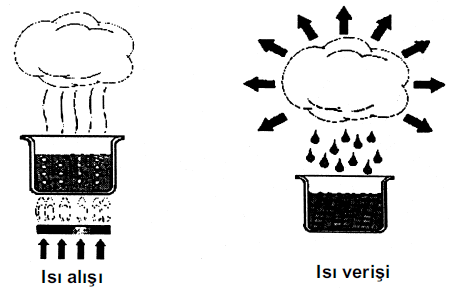 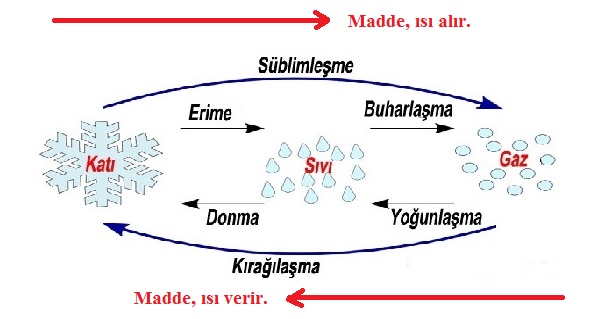 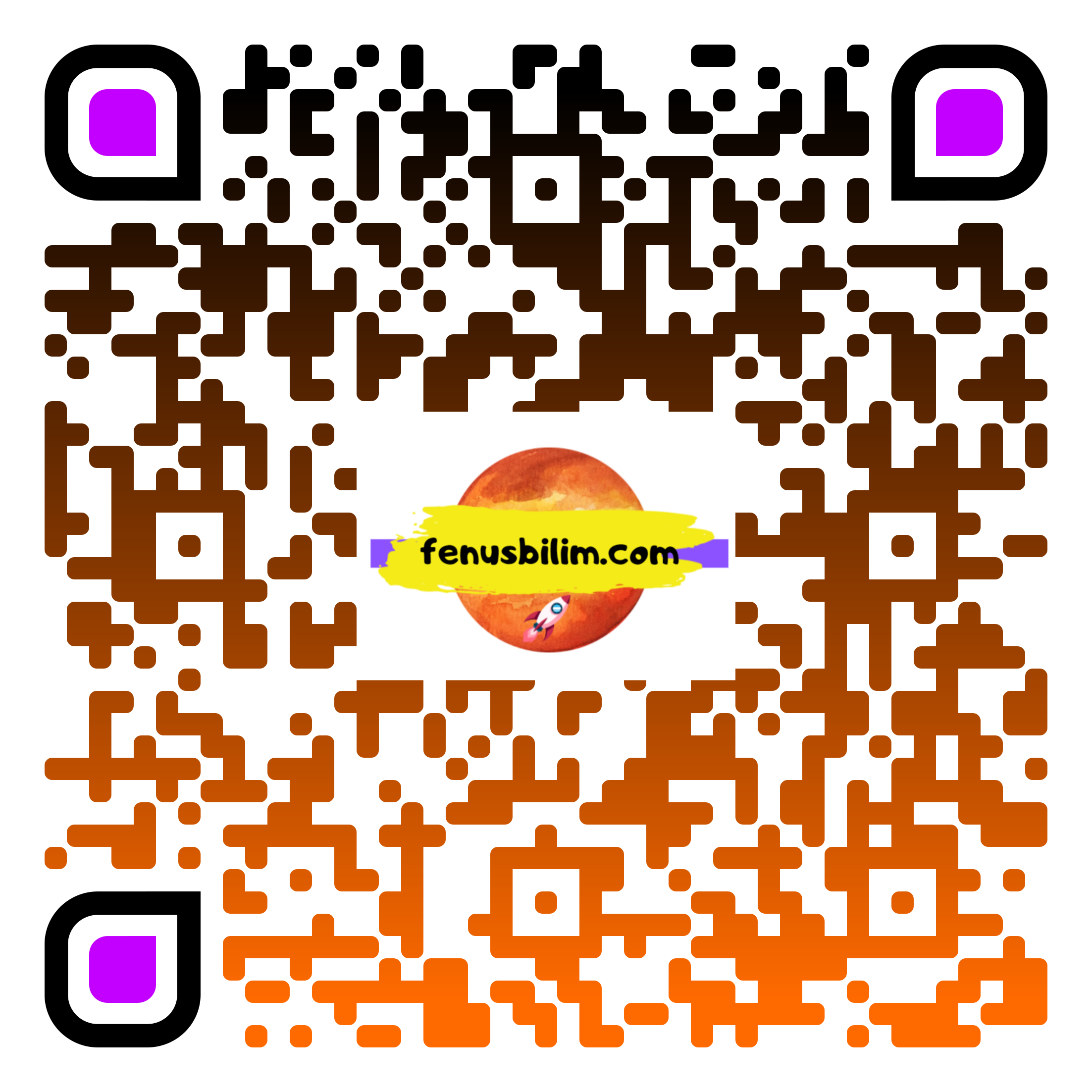 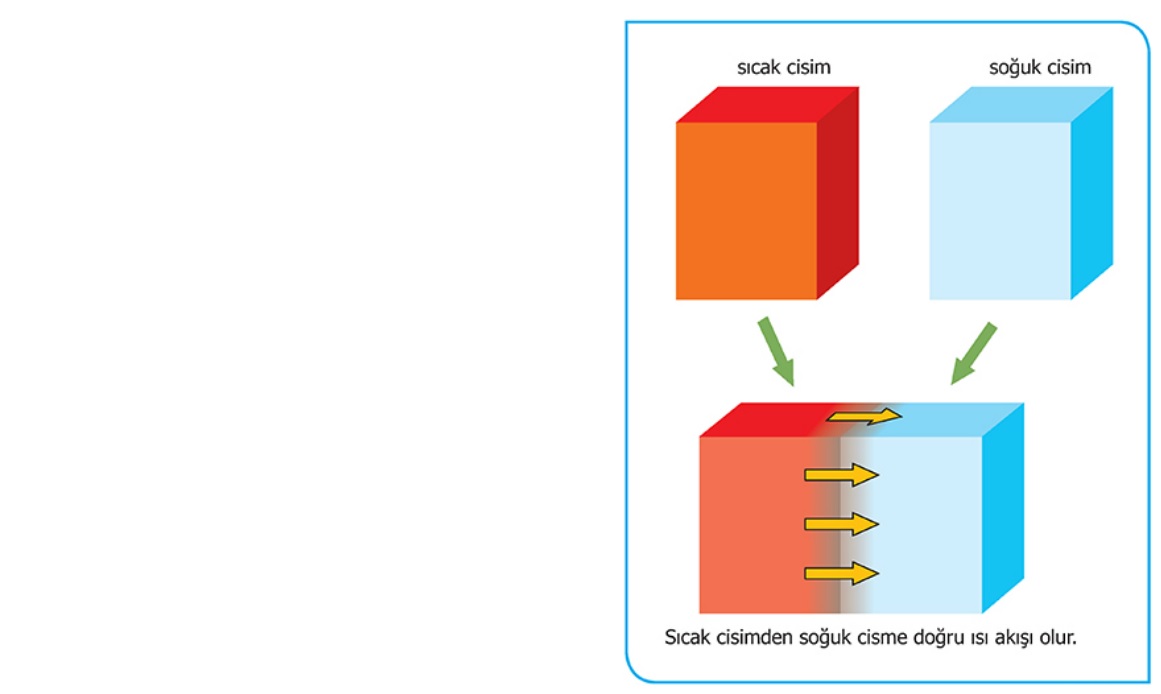 Sıcaklık farkından dolayı maddeler arasında ısı alış - verişi olur.
Sıcaklıkları farklı olan maddeler birbirine temas ettirildiğinde sıcaklığı fazla olan maddeden sıcaklığı az olan maddeye doğru ısı akışı olur.
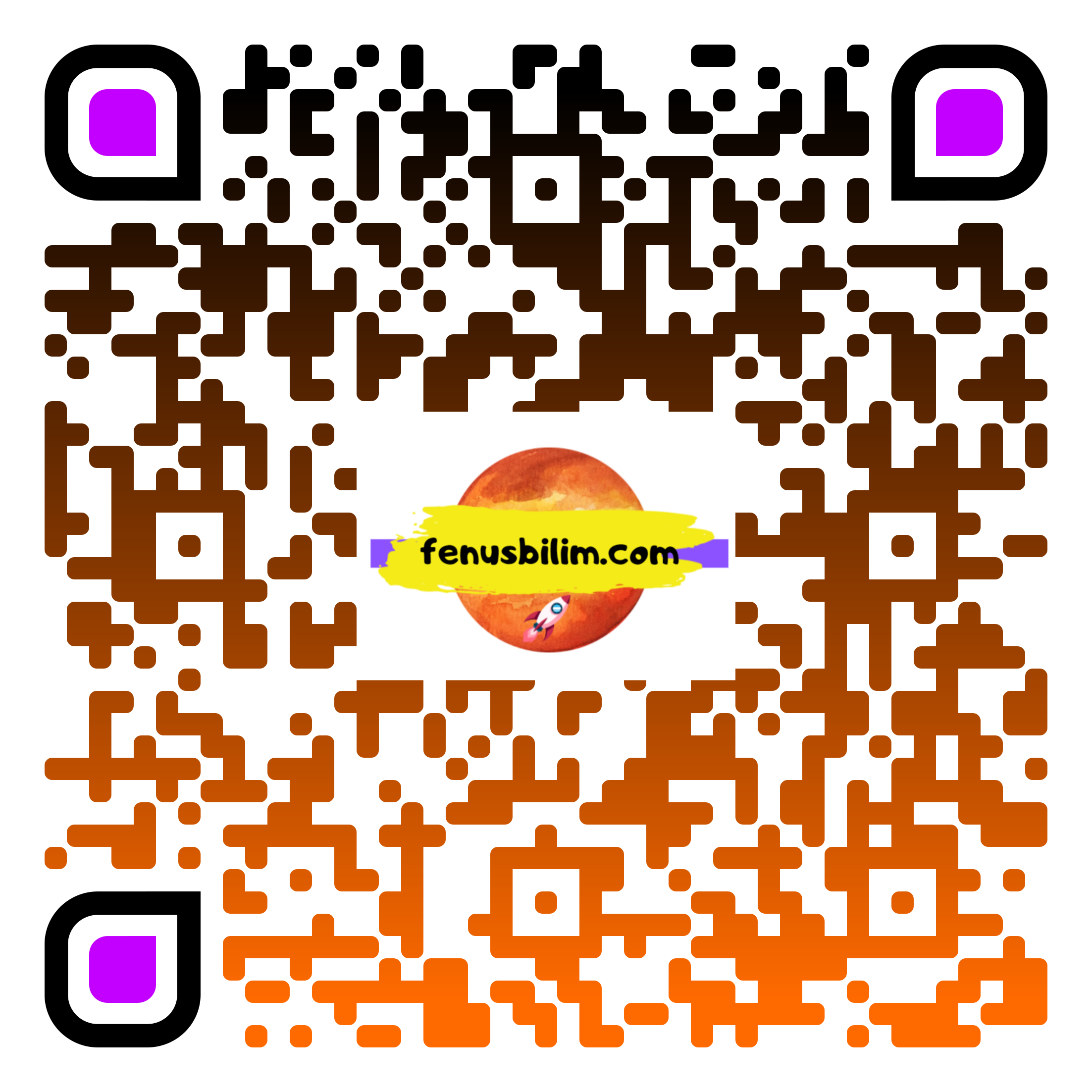 20⁰ C
60⁰ C
40⁰ C
40⁰ C
Isı alışverişinde sıcak madde ısı verir ve sıcaklığı düşer. Sıcaklığı düşük olan madde ısı alır ve sıcaklığı artar.
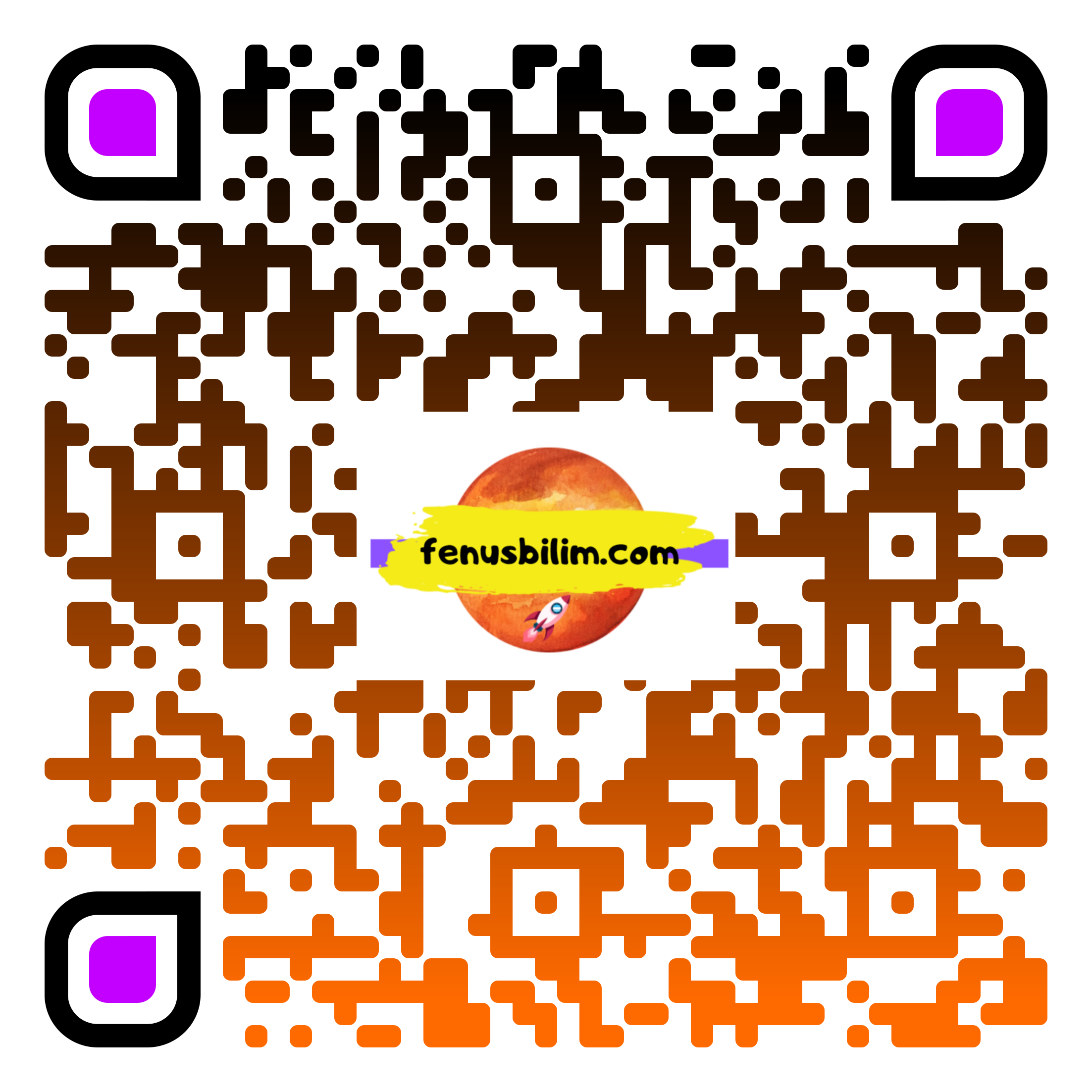 * Isı alışverişi birbirine temas eden maddelerin sıcaklıkları aynı olana kadar devam eder.
35⁰ C
65⁰ C
50⁰ C
50⁰ C
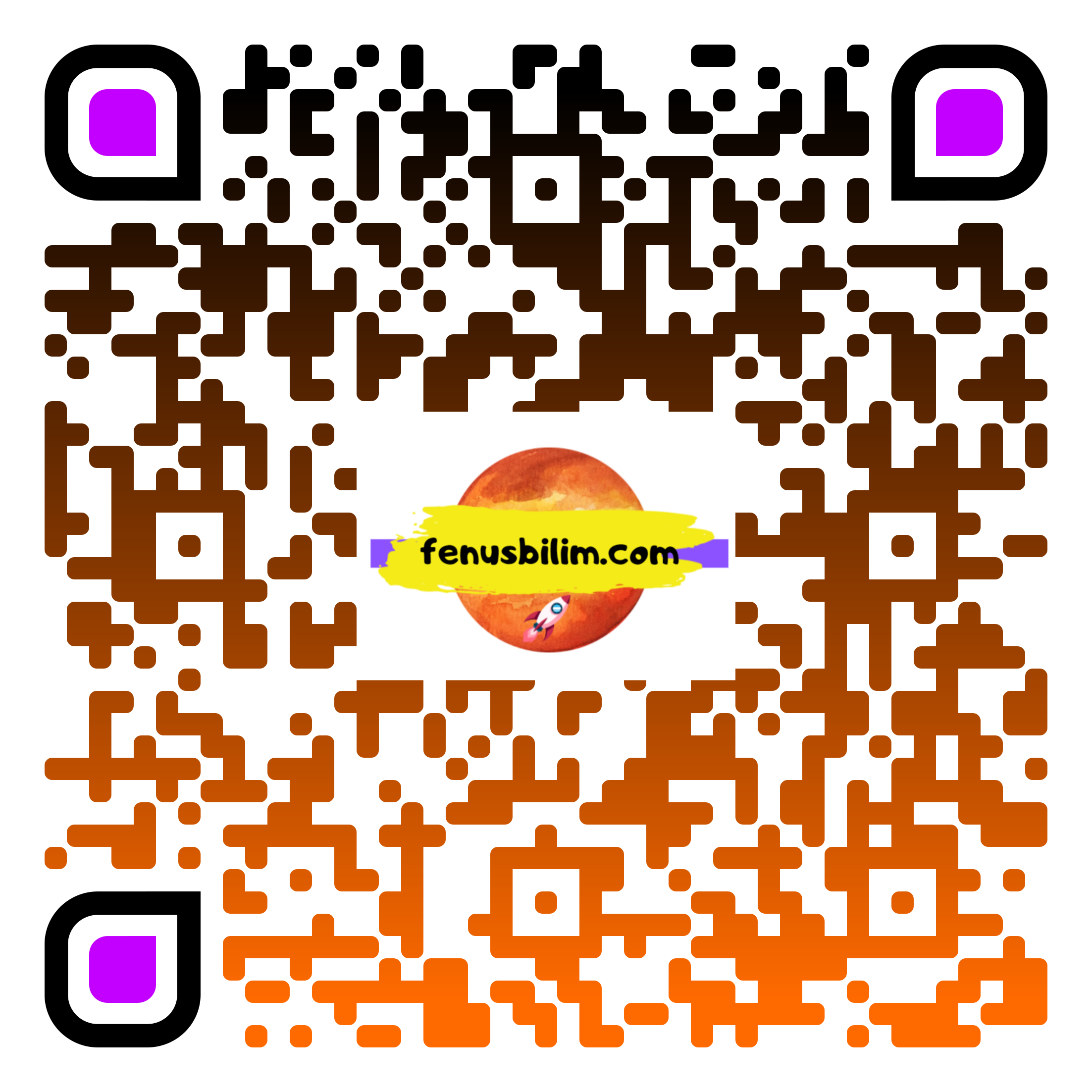 lsı alış -verişi her zaman sıcaktan soğuya doğrudur.
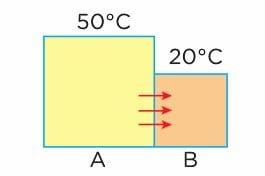 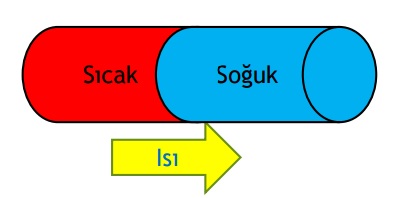 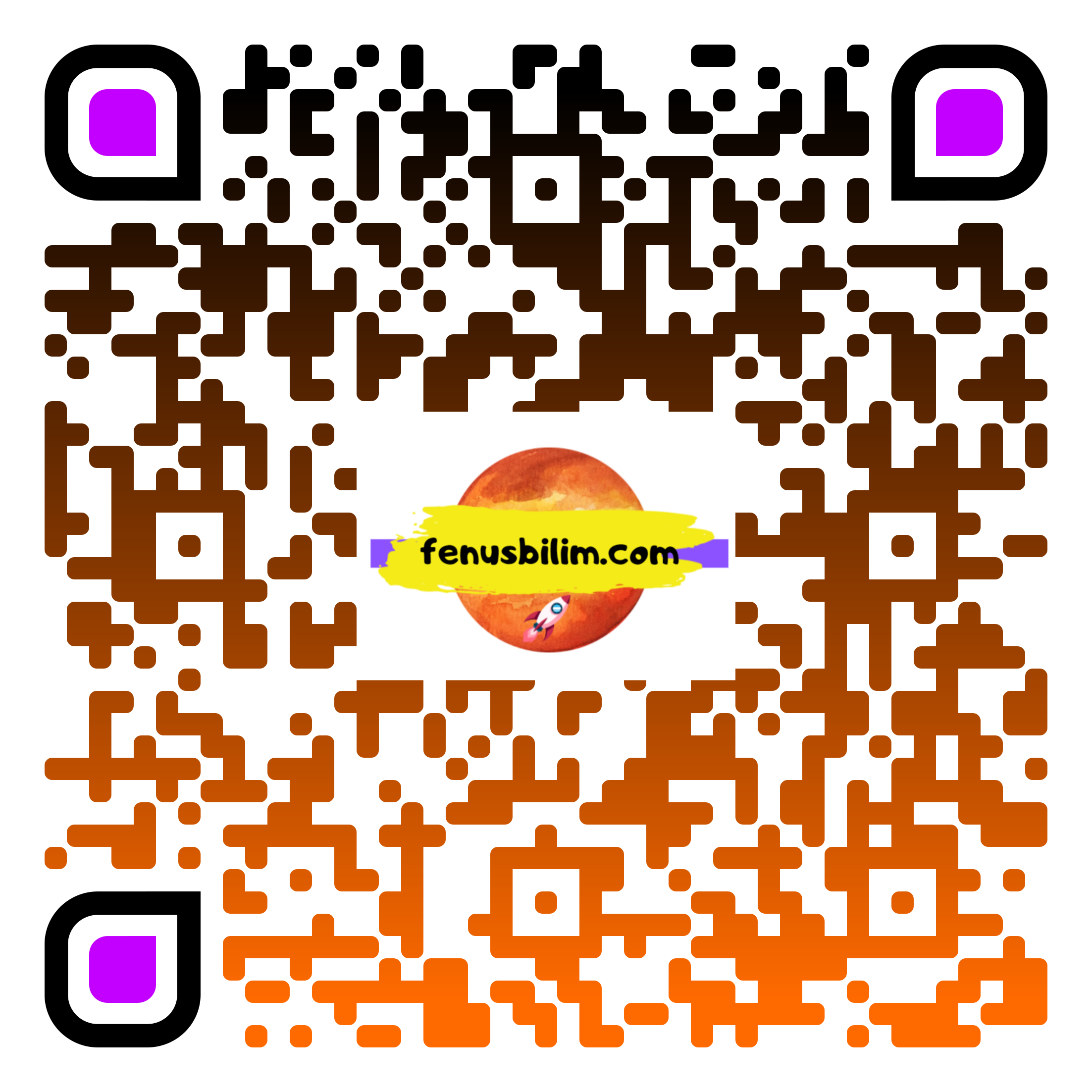 Aralarında ısı alış-verişi olan maddelerin son sıcaklıkları maddelerin başlangıç sıcaklık değerlerinin arasında bir değerdir.
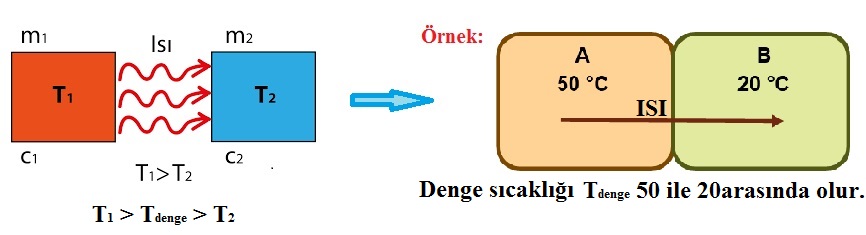 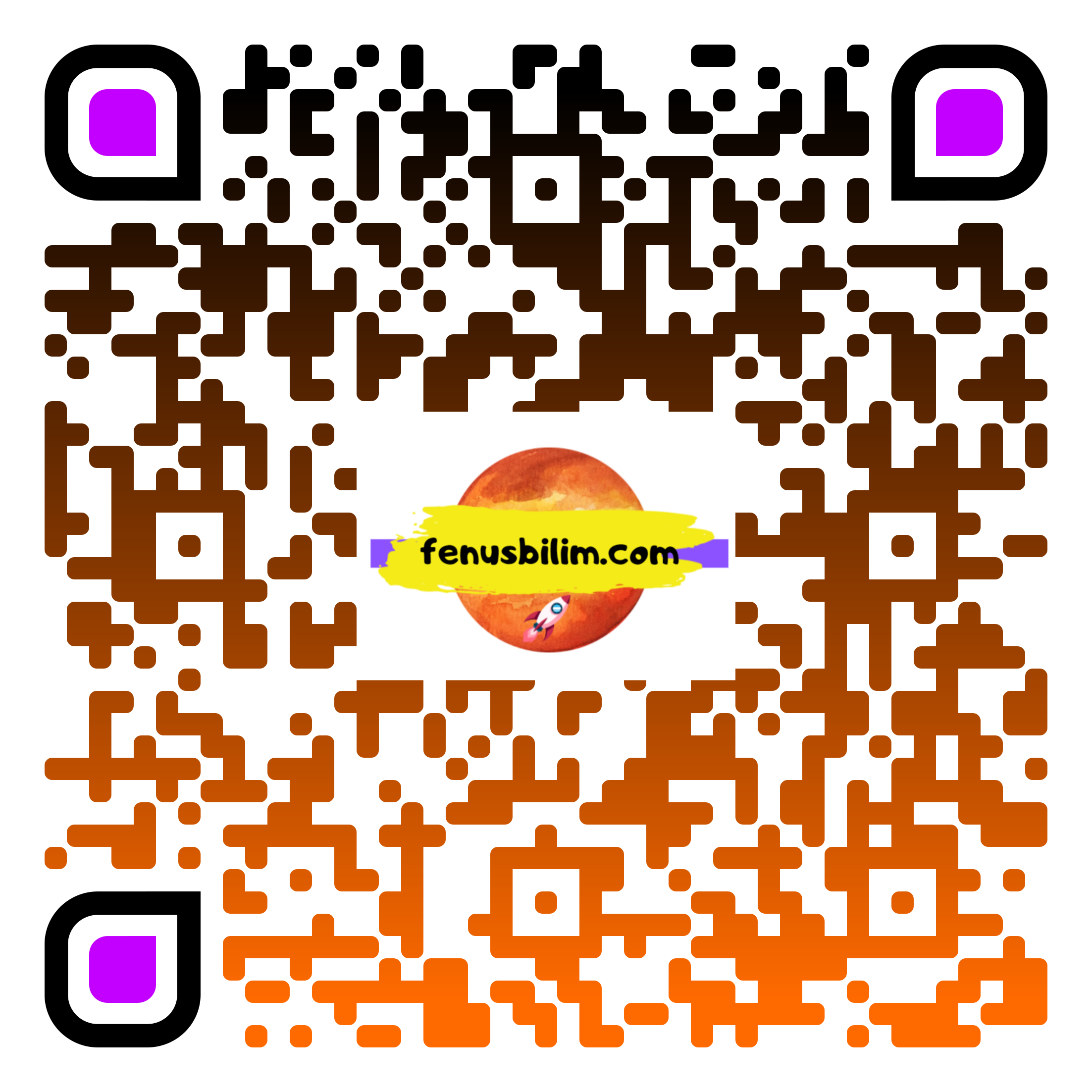 50⁰ C
50⁰ C
Sıcaklıkları aynı olan maddeler arasında ısı alış-verişi olmaz
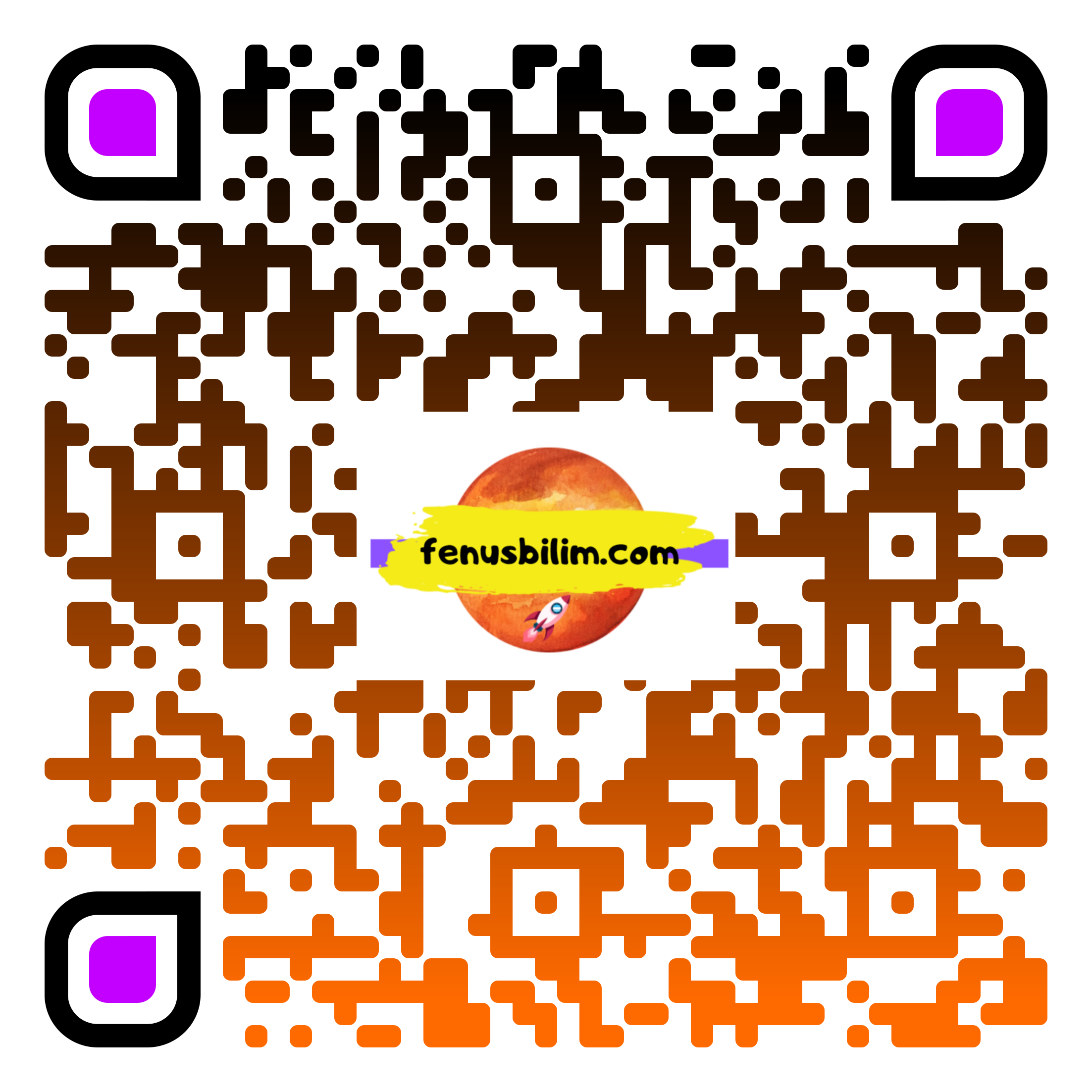 Sıcaklıkları farklı olan maddeler eşit kütleli ve aynı maddeden yapılmış­sa maddeler birbirlerine temas ettirildiğinde son sıcaklık, maddelerin başlangıçtaki sıcaklıkları toplanıp ikiye bölünerek bulunur.
40⁰ C
25⁰ C
10⁰ C
25⁰ C
T denge =  40 + 10     = 25
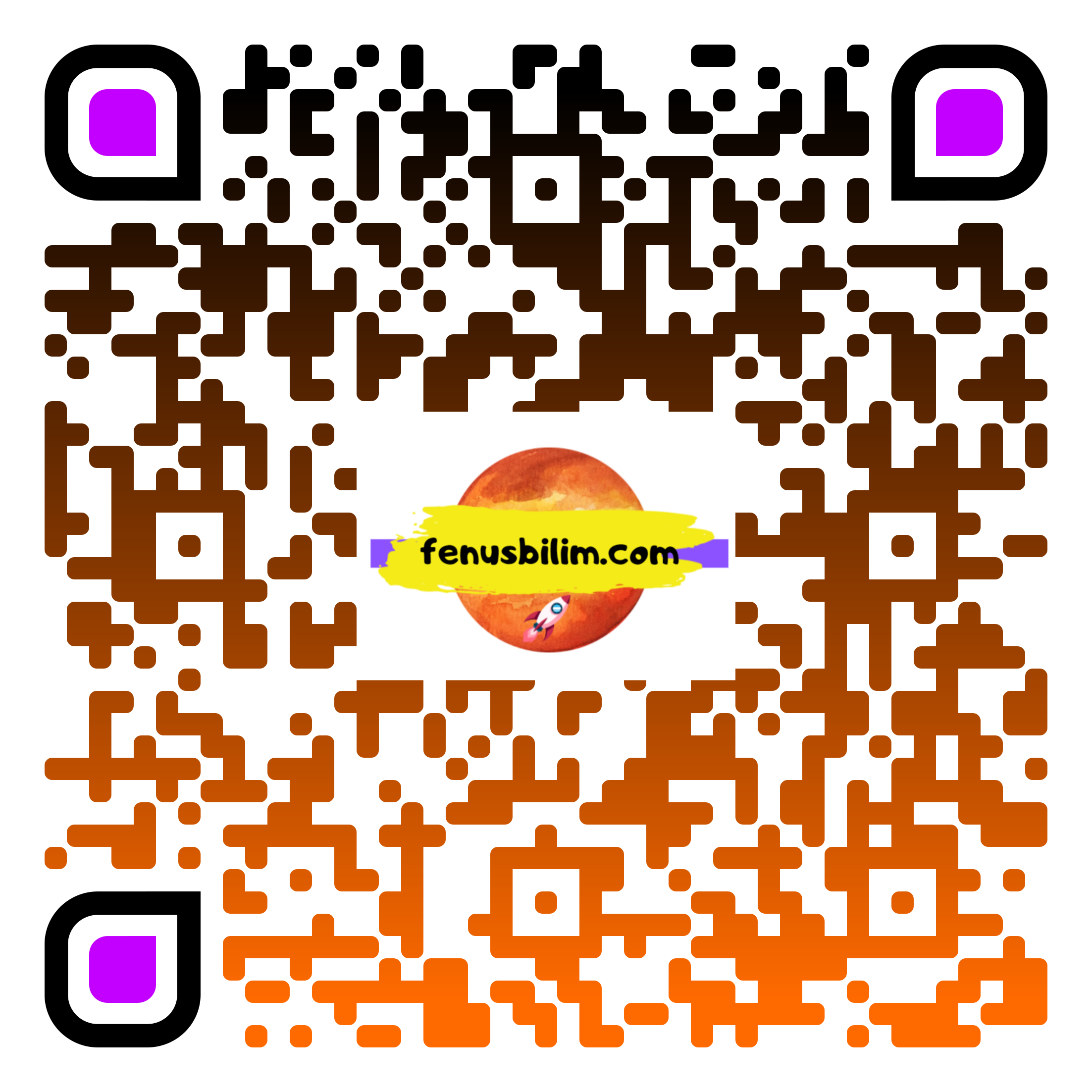 2
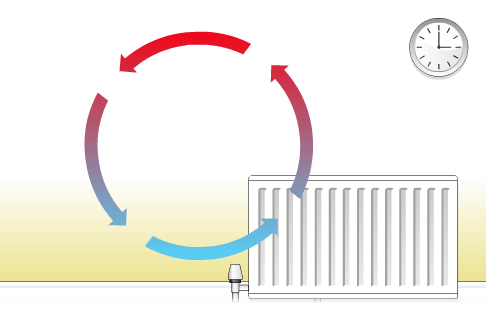 Isı Alışveriş Örnekleri
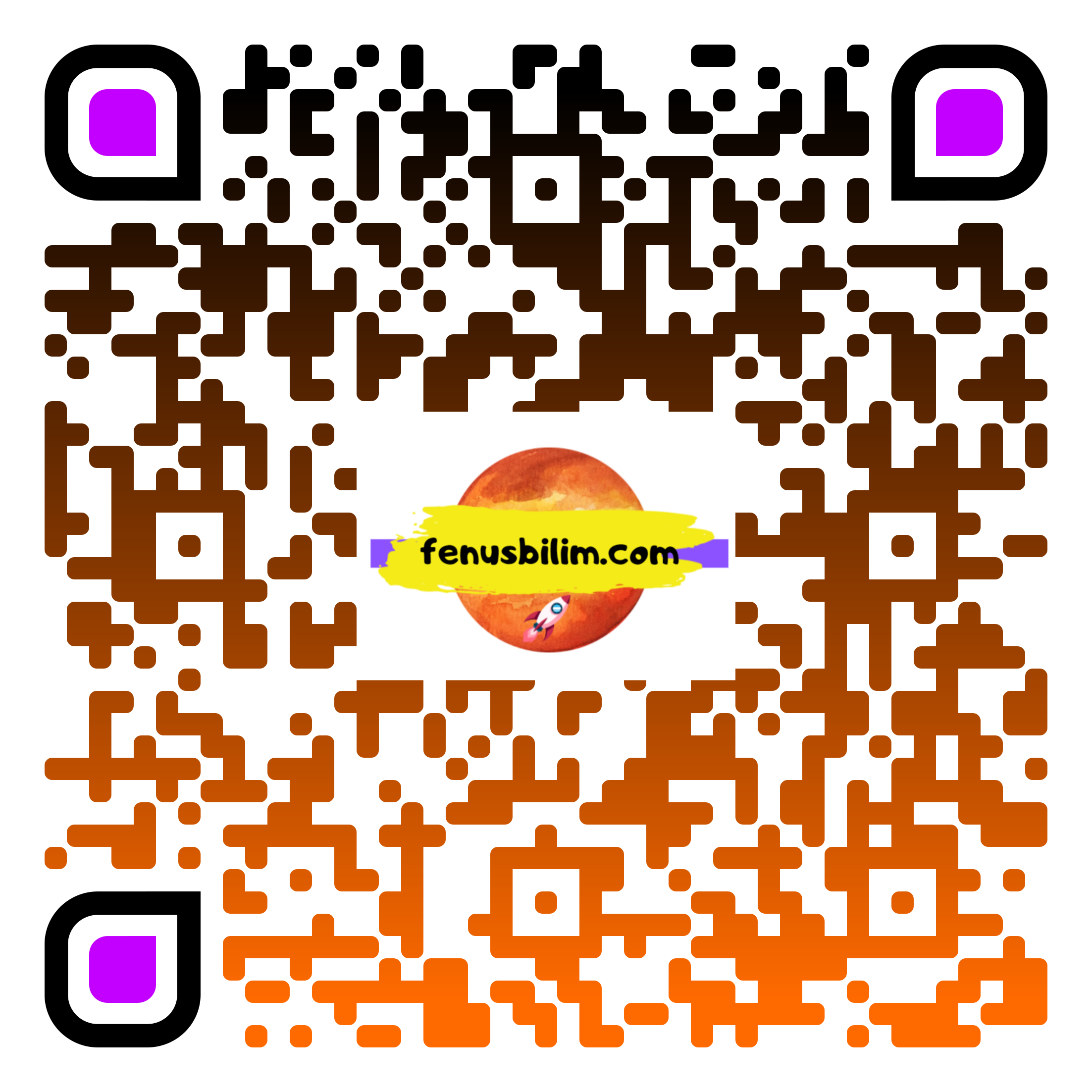 Sıcaklıkları eşit olan maddelerin kütleleri farklı olsa bile ısı alışverişi gerçekleşmez.
30⁰C
80⁰C
30⁰C
80⁰C
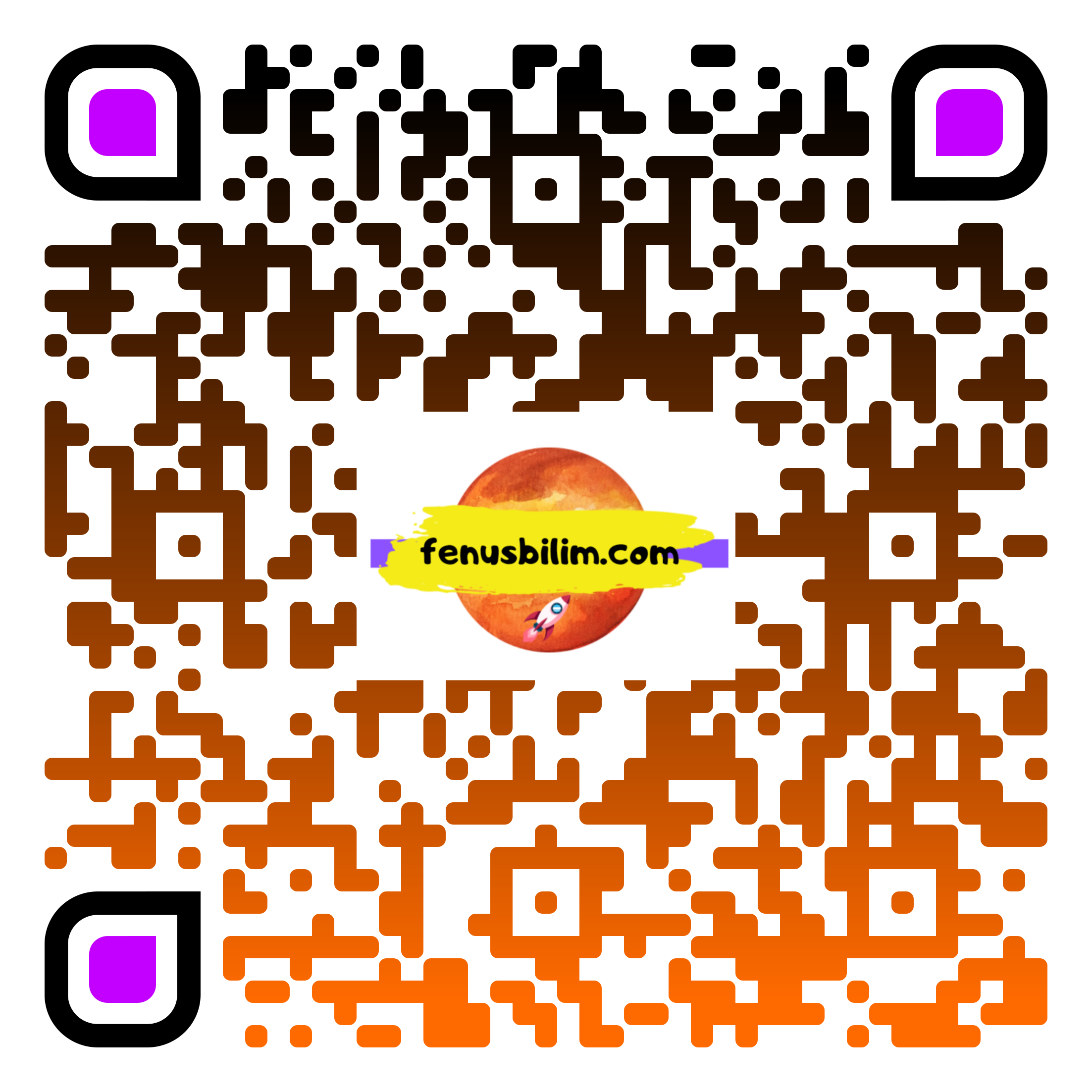 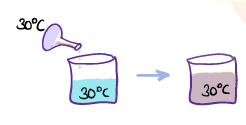 Sıcaklıkları eşit farklı miktardaki farklı cins sıvıları birbiri ile karıştırıldığında ısı alışverişi olmaz. Son sıcaklık başlangıç sıcaklığına eşittir.
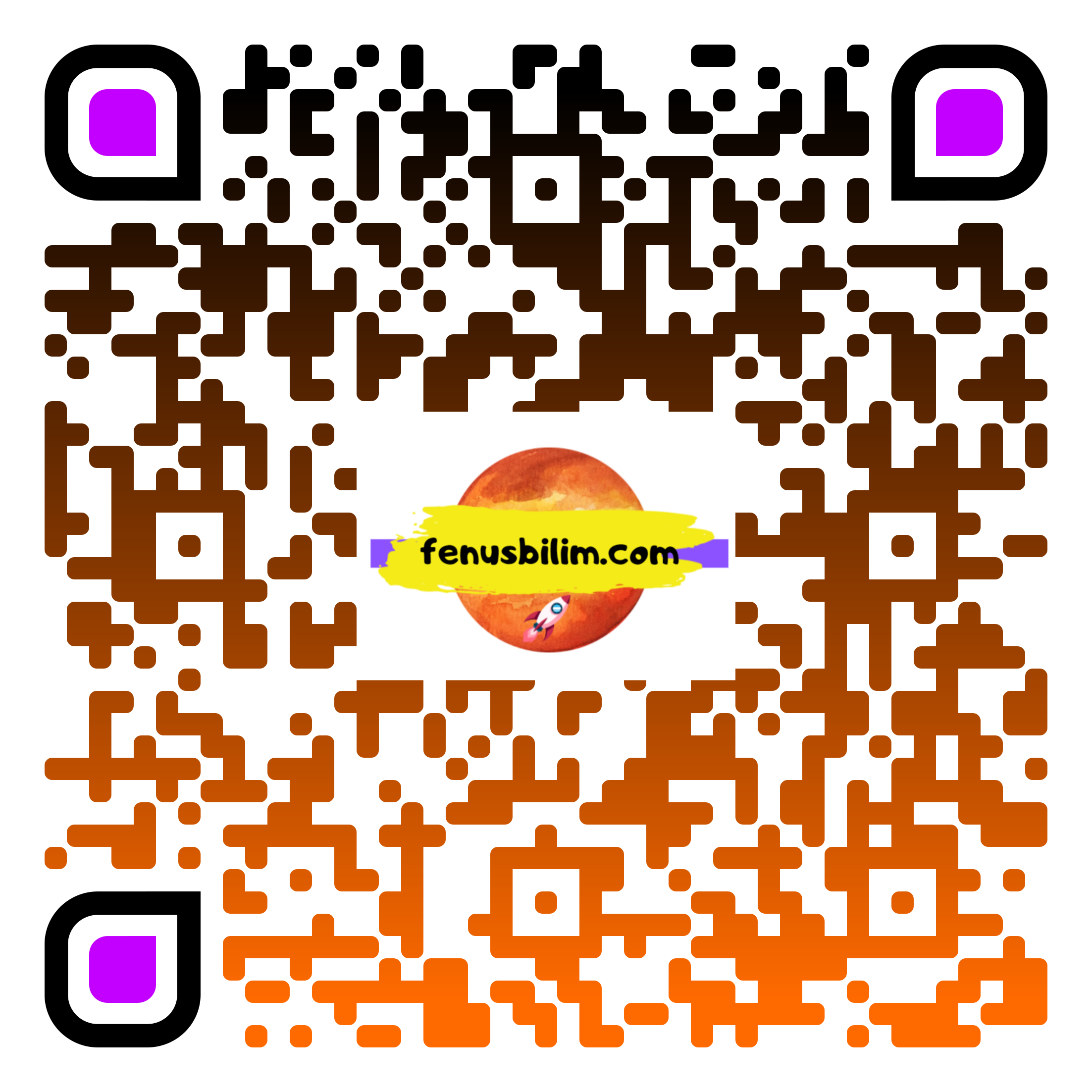 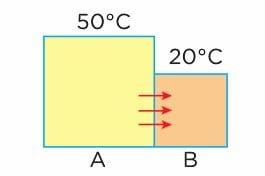 Şekilleri, kütleleri ve başlangıç sıcaklıkları birbirinden farklı olan maddelerin arasında sıcaklığı yüksek olandan sıcaklığı düşük alana doğru ısı akışı olur.
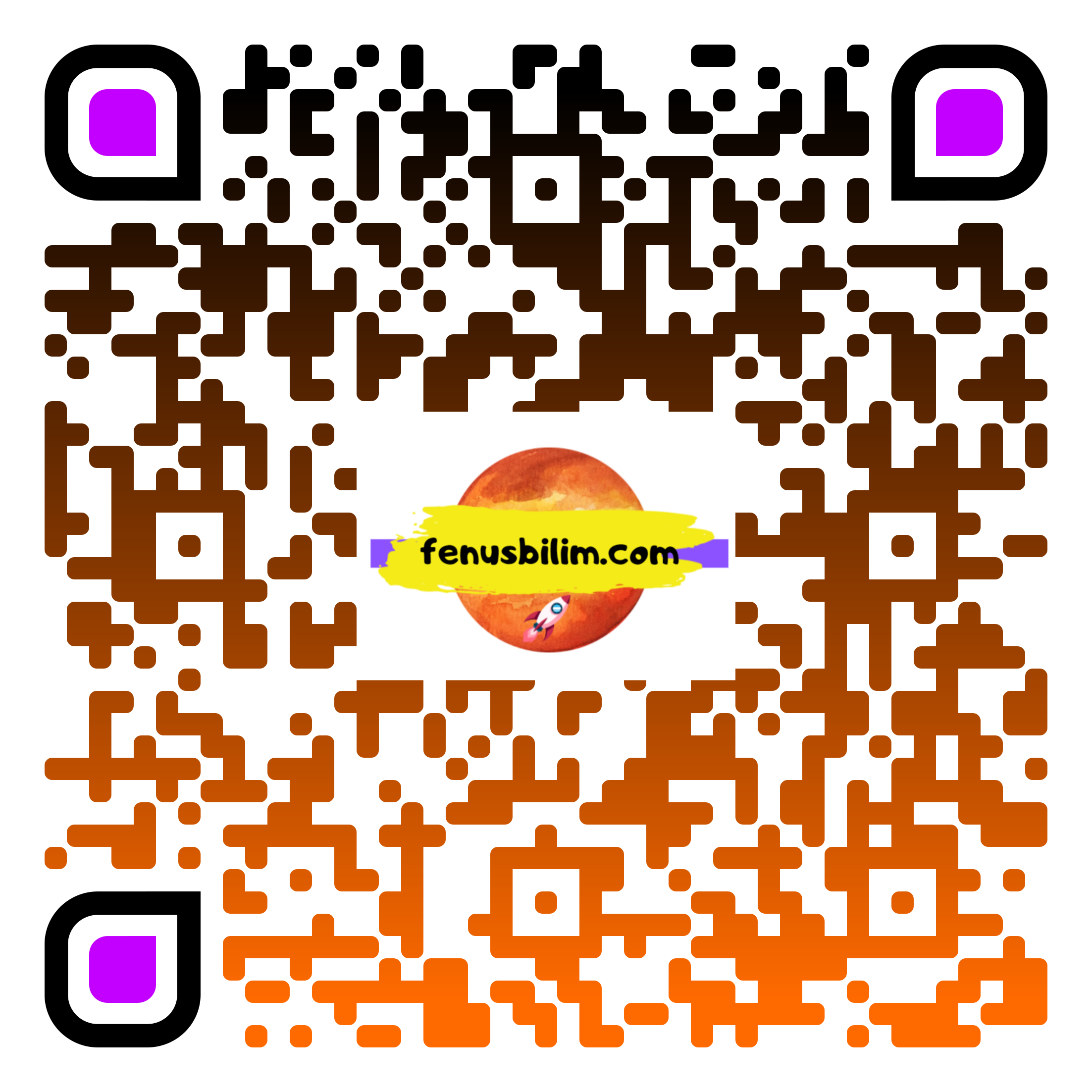 Isı alan maddenin sıcaklığı artar, ısı veren maddenin sıcaklığı azalır.
Maddelerin kütleleri birbirinden farklı oldu­ğu için maddelerin son sıcaklığı 25⁰C ile -20⁰C arasındadır
-20⁰C
25⁰C
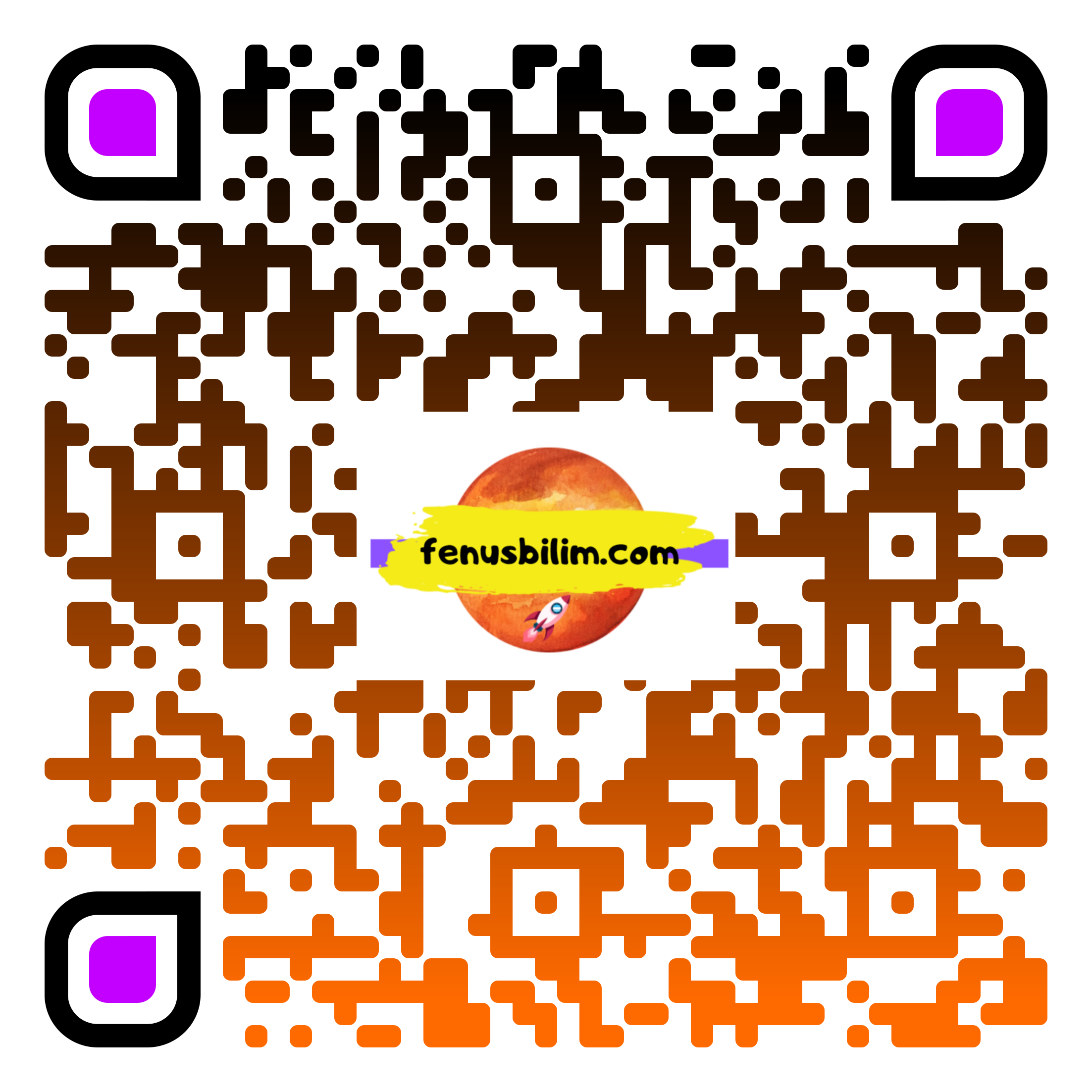 25⁰C > T denge > -20⁰C
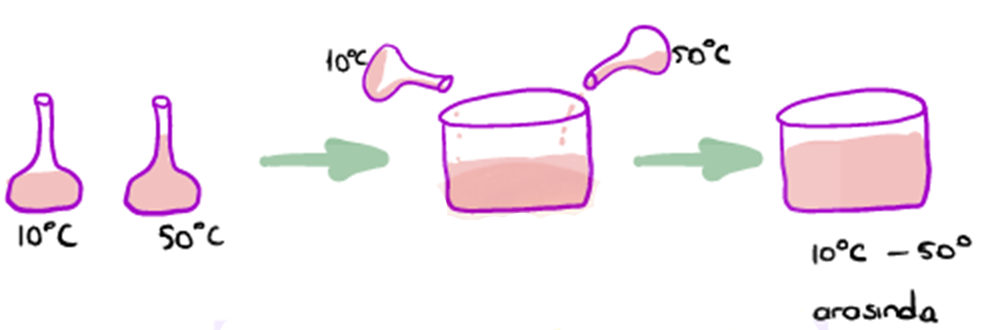 Aynı sıvıdan sıcaklıkları farklı olan sıvılar daha büyük bir kapta karıştırıldığında son durumdaki sıvının sıcaklığı başlangıç sıcaklıkları arasındadır.
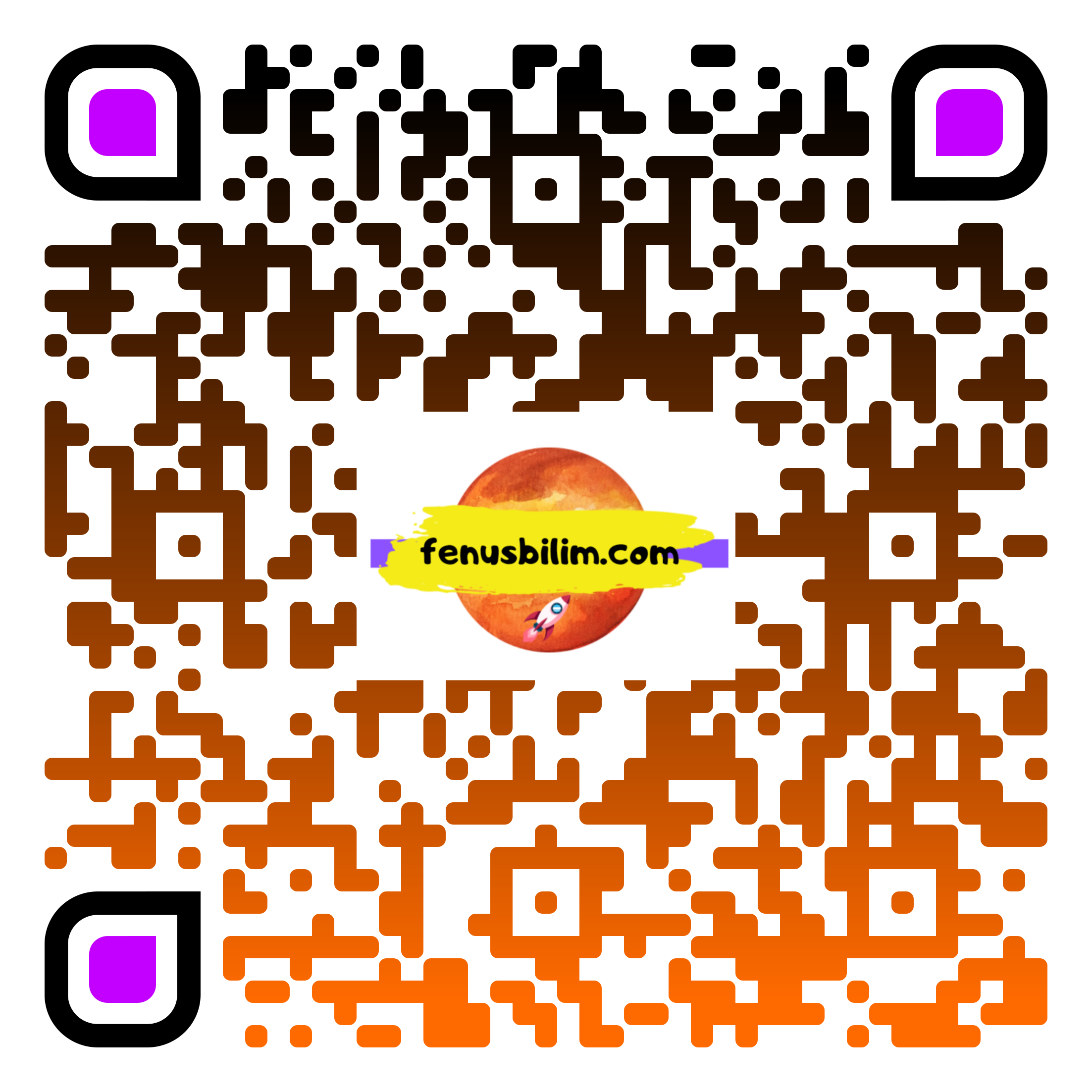 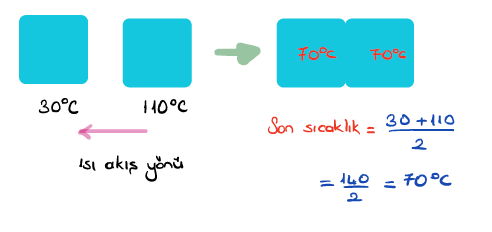 Kütleleri eşit aynı cins maddelerin başlangıç sıcaklıkları farklı iken birbirleriyle temas ettirildiğinde maddelerin son sıcaklıkları eşitlenene kadar ısı alışverişi devam eder.
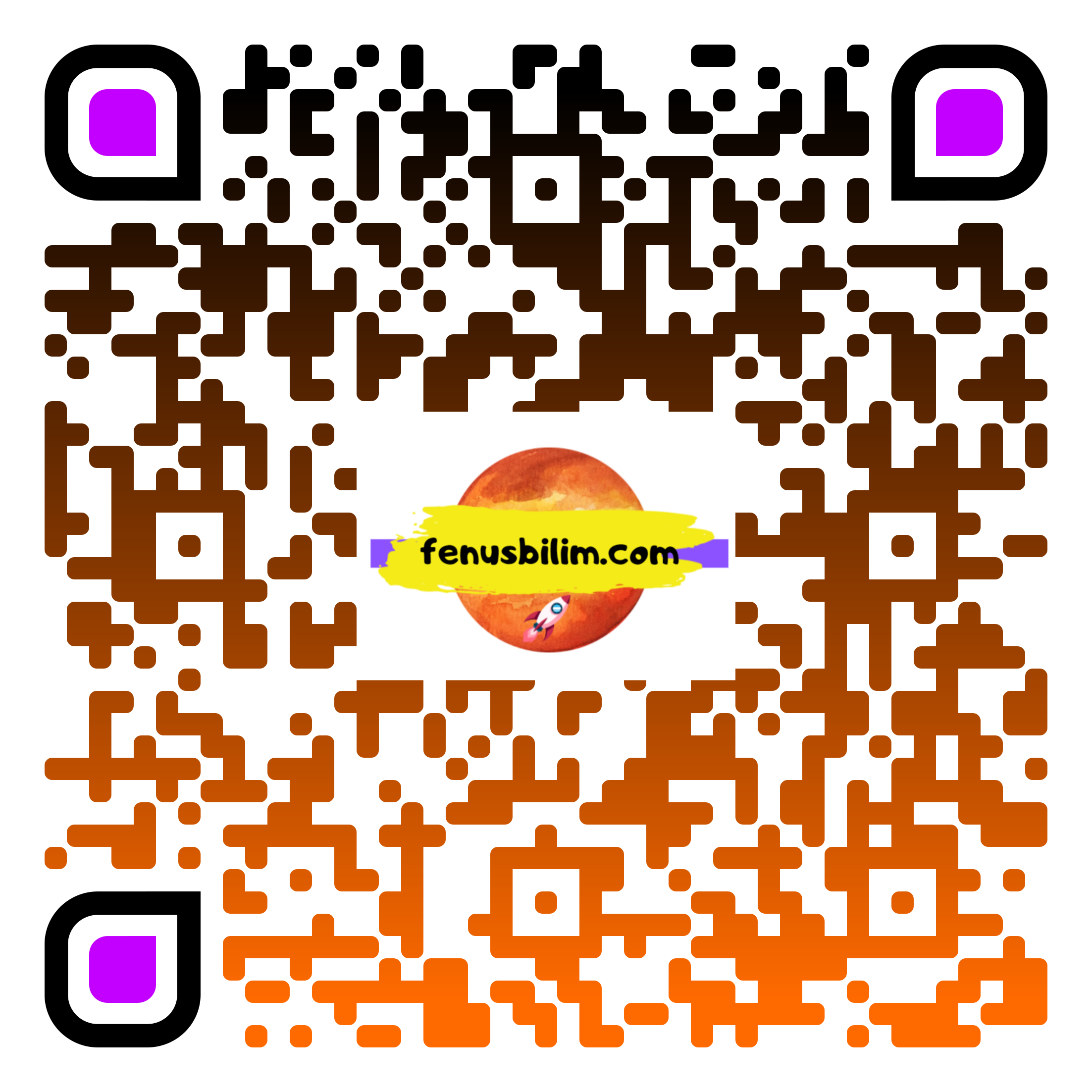 Isı alısverisi ve denge sicakligi (5.sinif)
https://www.youtube.com/watch?v=l1bTuNS5lB4
Isi alisverisi ve denge sicakligi -farkli kutlede farkli sicaklikta olan ozdes sivilar (5.sinif)
https://www.youtube.com/watch?v=LXYd8rX2ykU
Isı Transferi Laboratuvarı Simülasyon
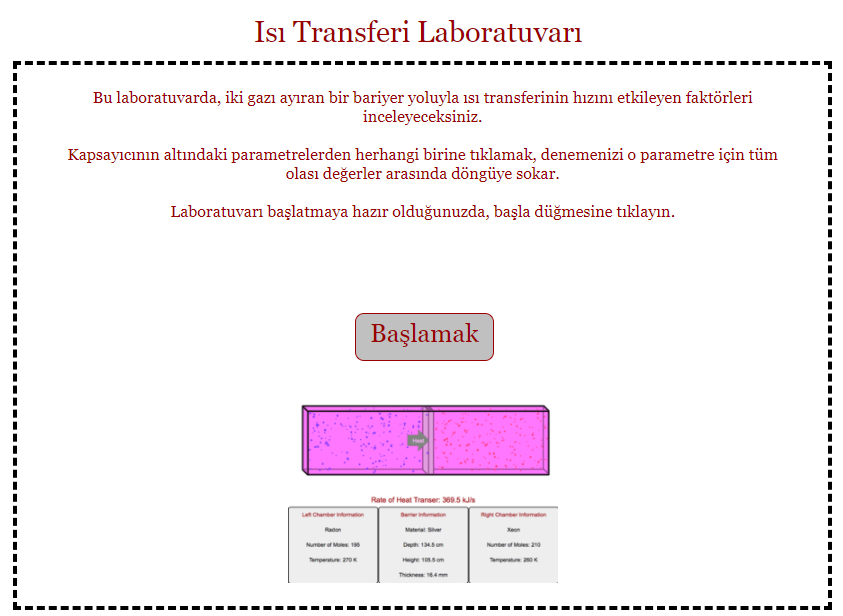 http://www.thephysicsaviary.com/Physics/Programs/Labs/HeatTransferGasesLab/index.html
Isı alışverişi simülasyon-1
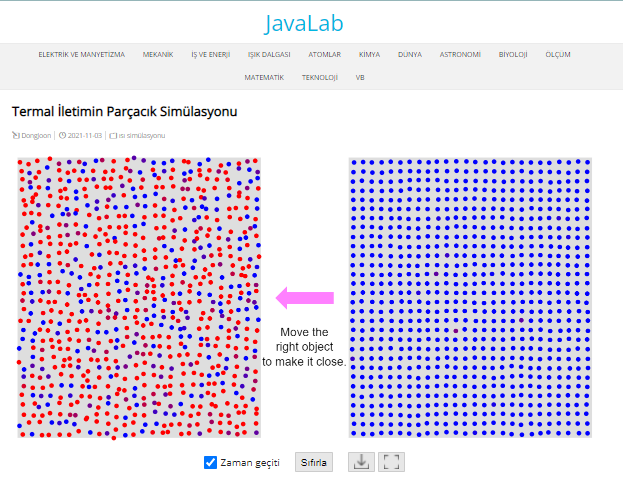 https://javalab.org/en/conduction_2_en/
Isı alışverişi simülasyon-2
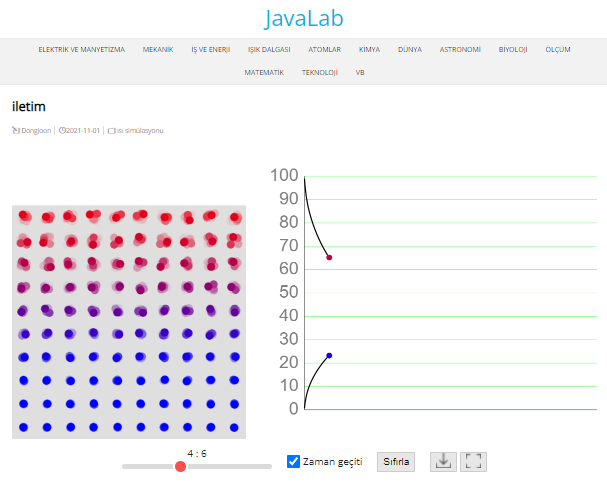 https://javalab.org/en/conduction_en/
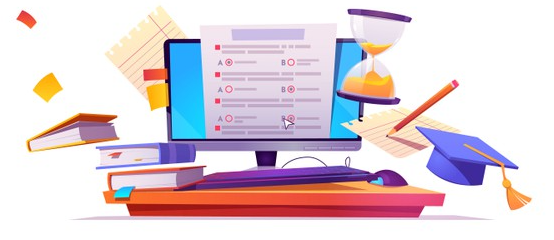 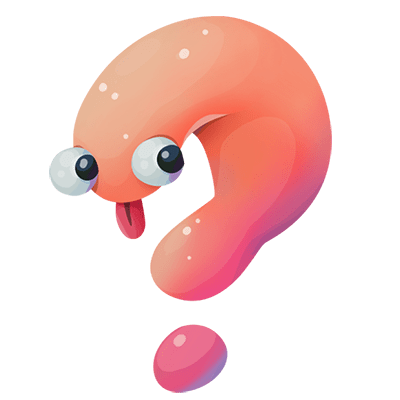 MEB ÖRNEK SORULAR
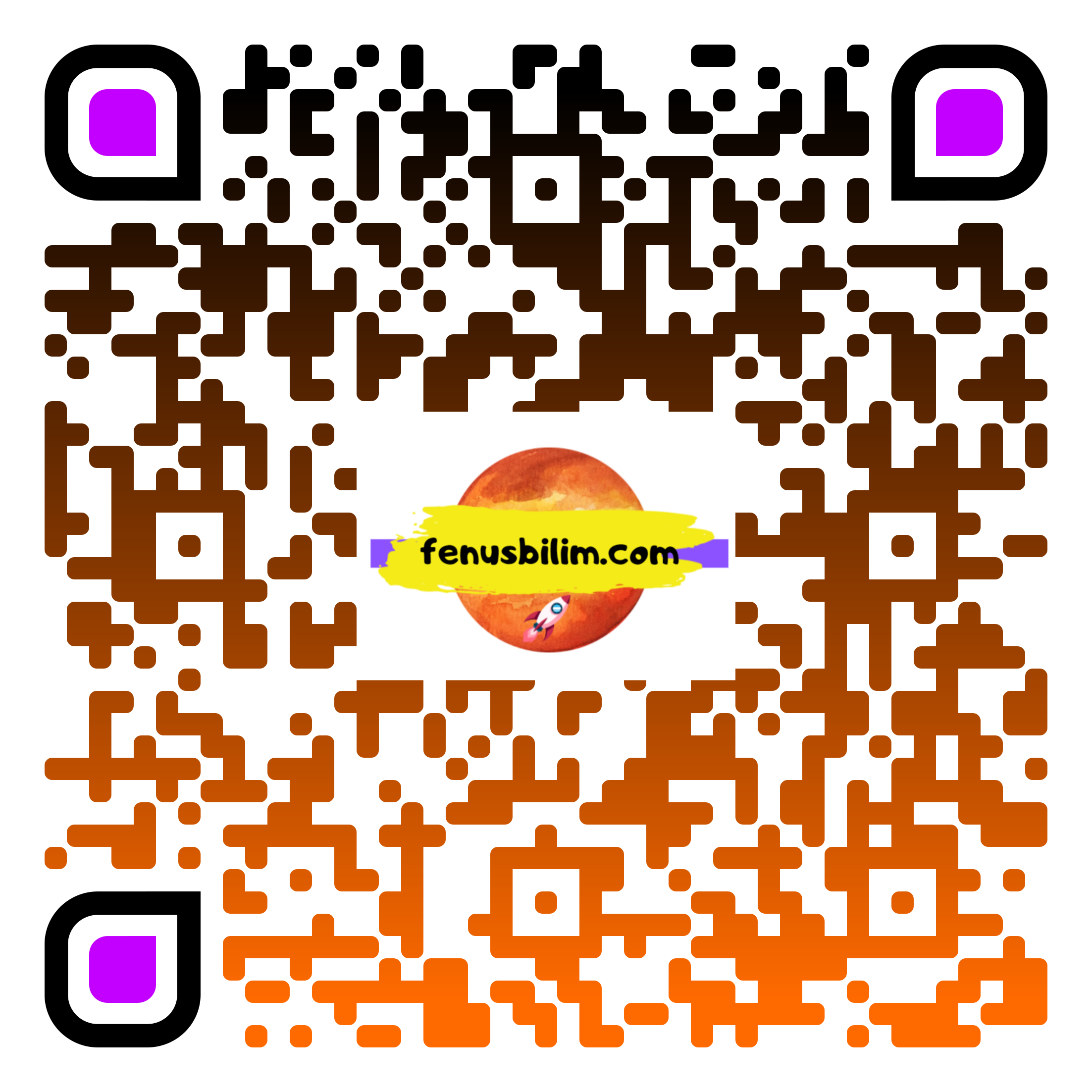 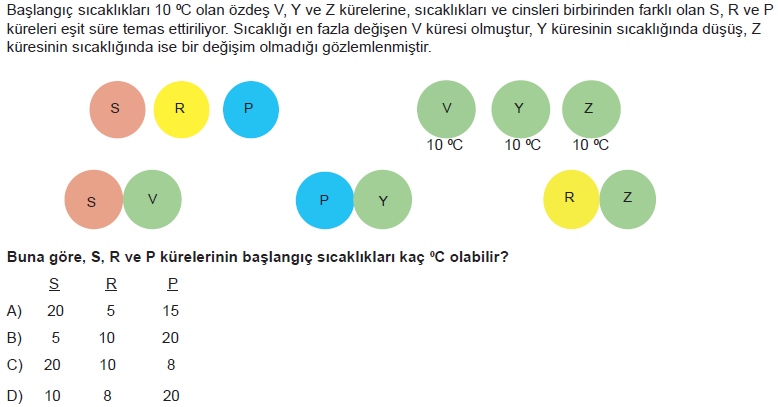 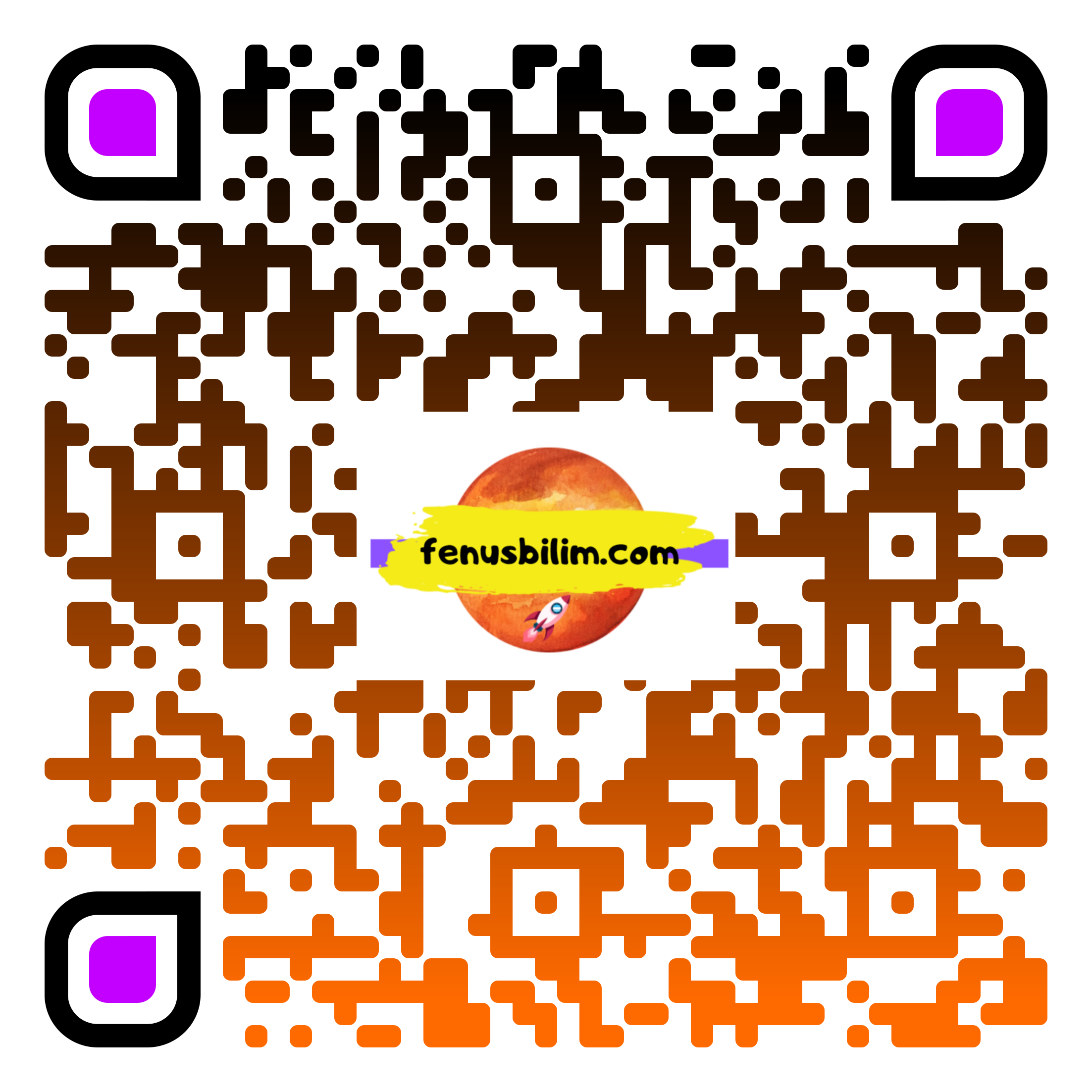 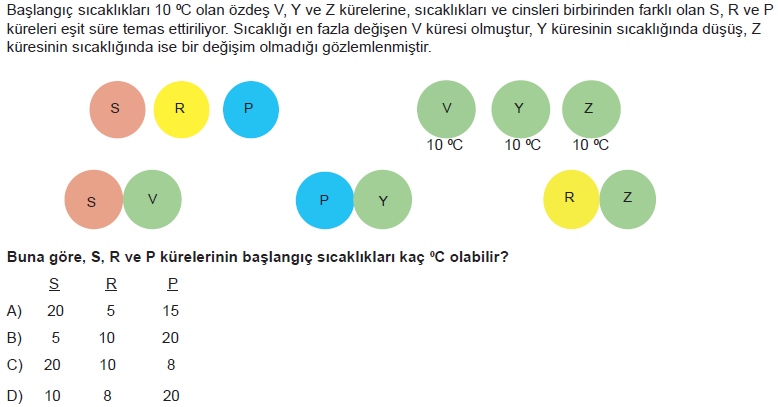 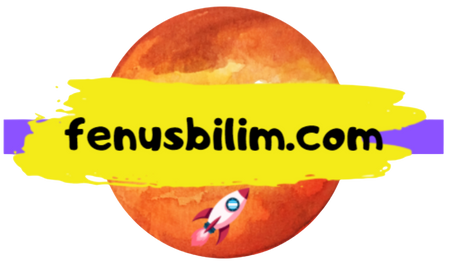 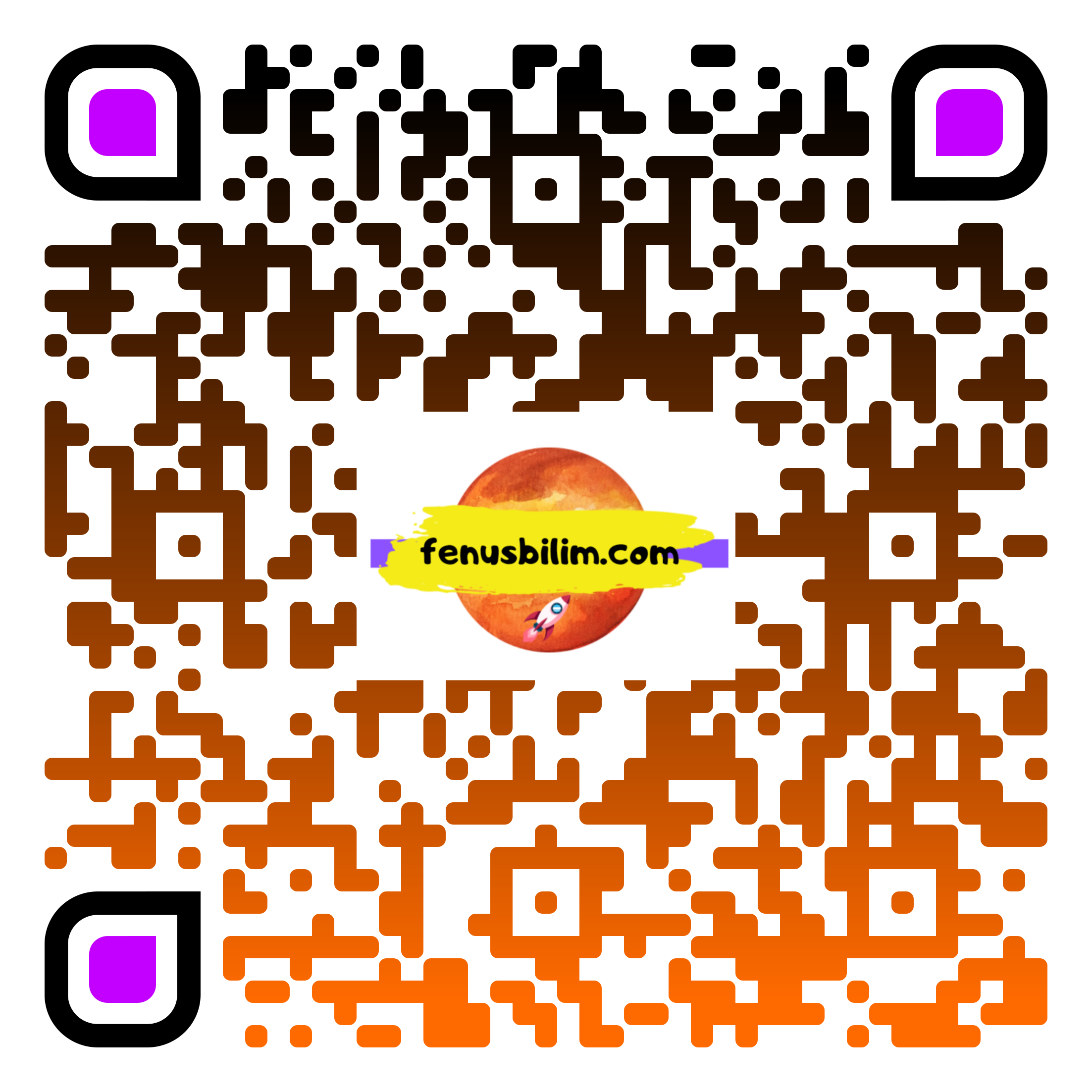 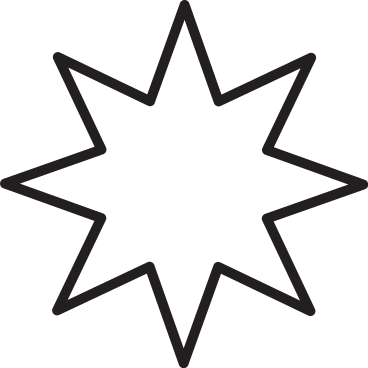 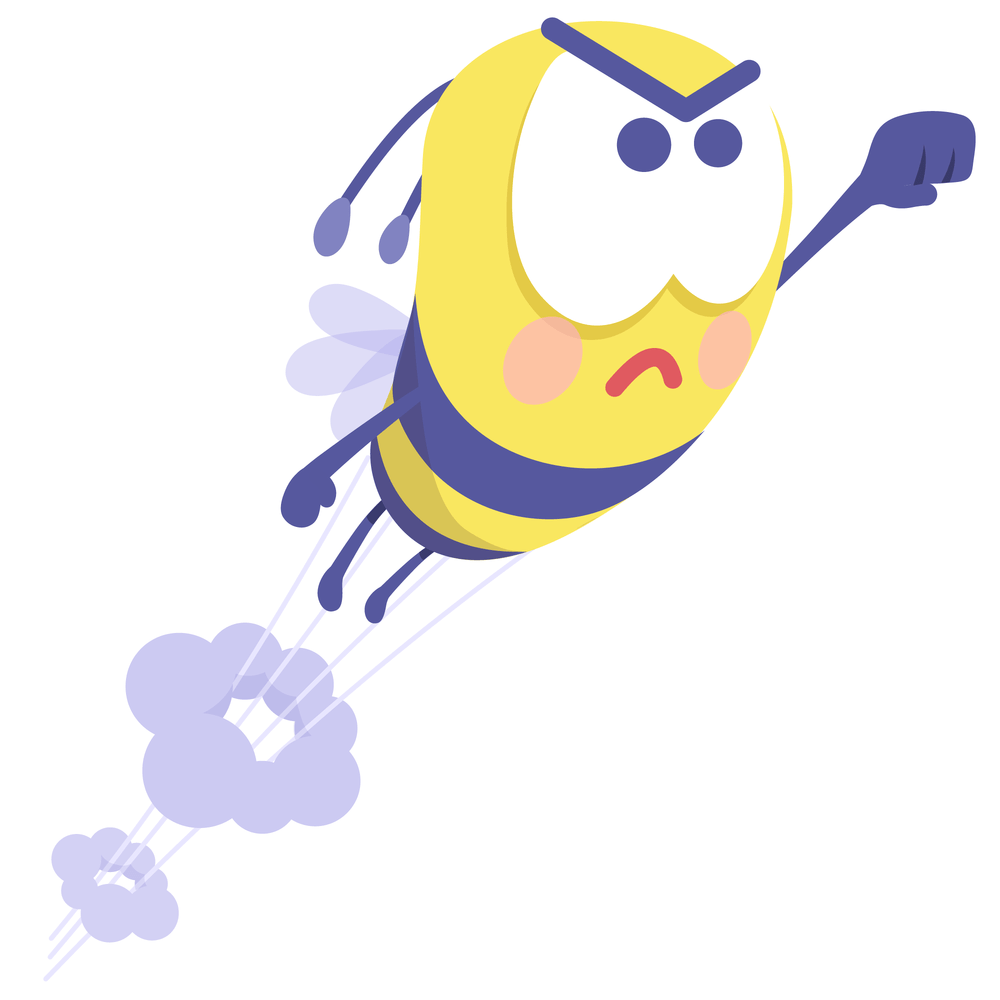 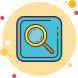 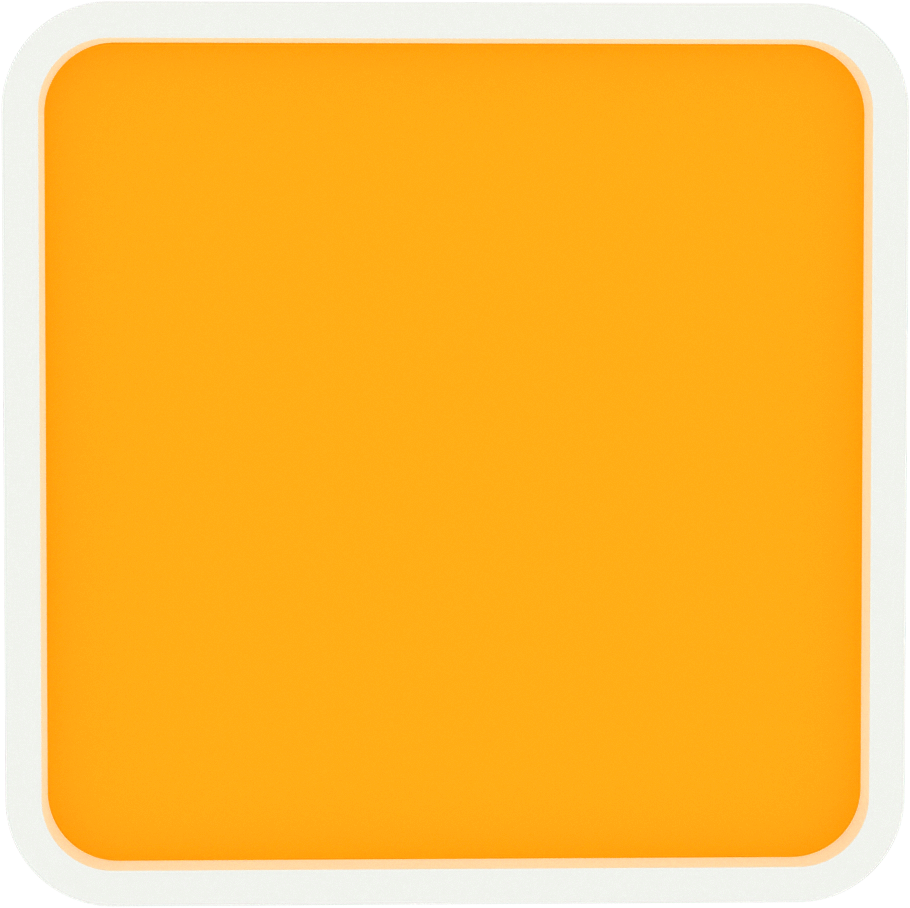 CEVAP C
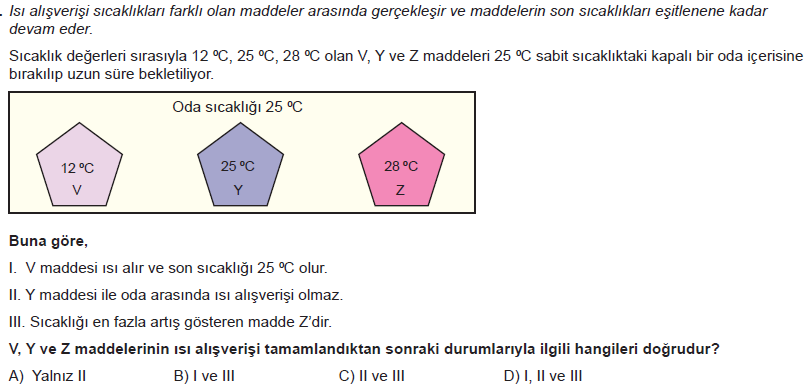 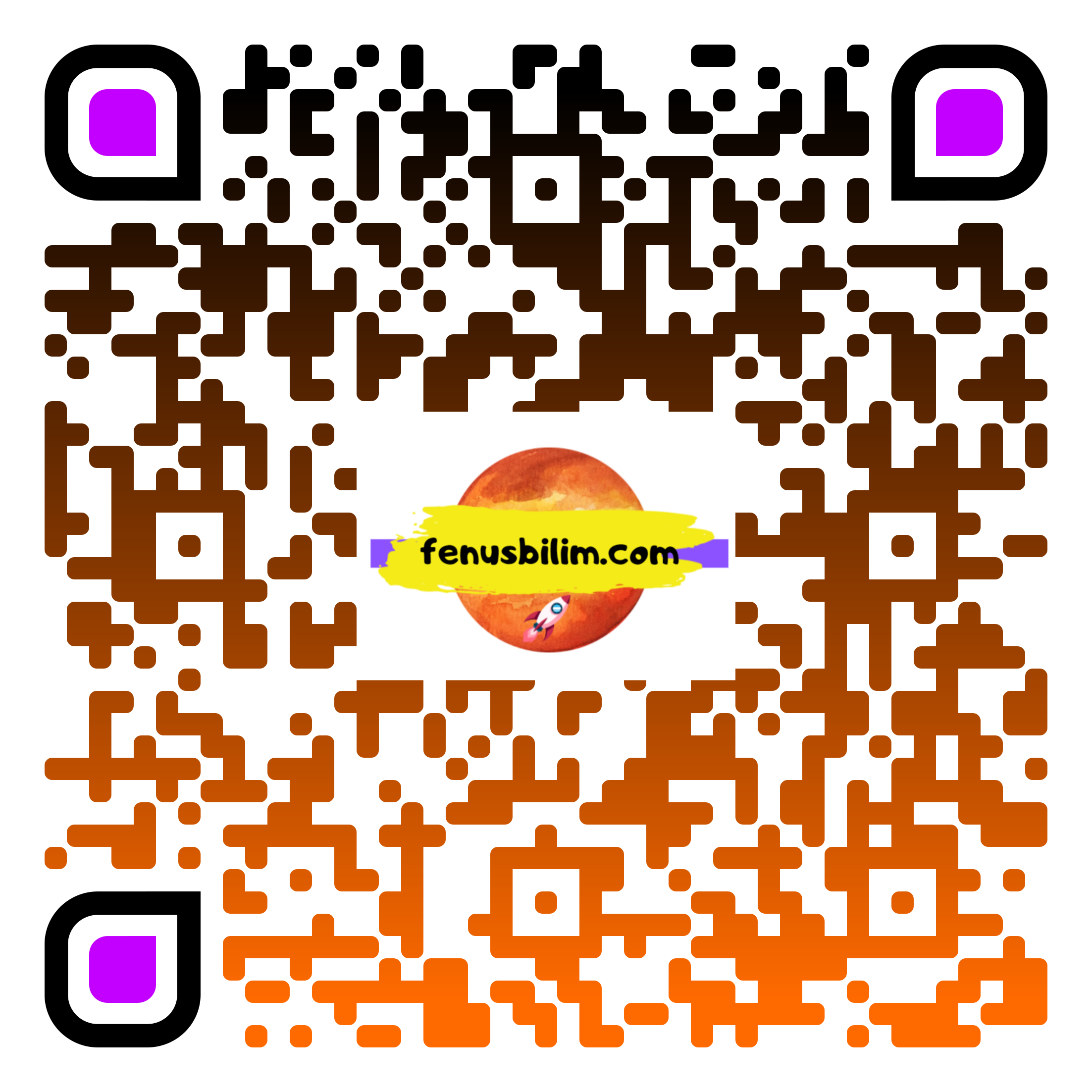 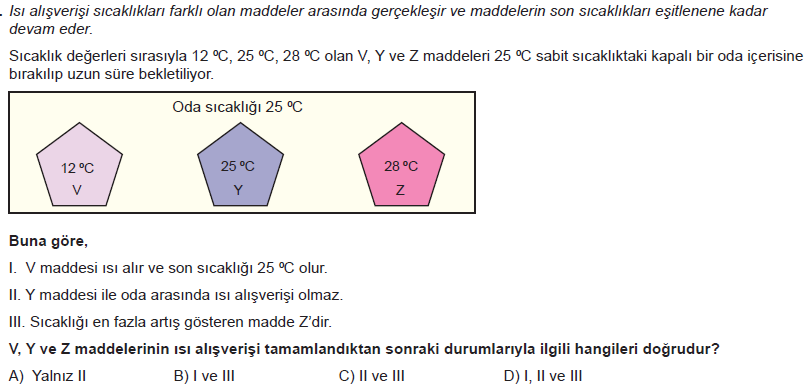 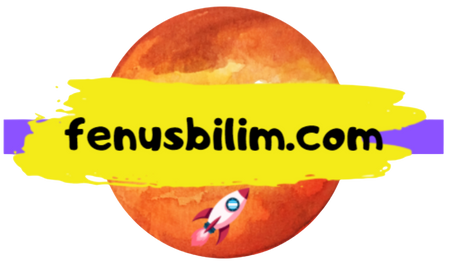 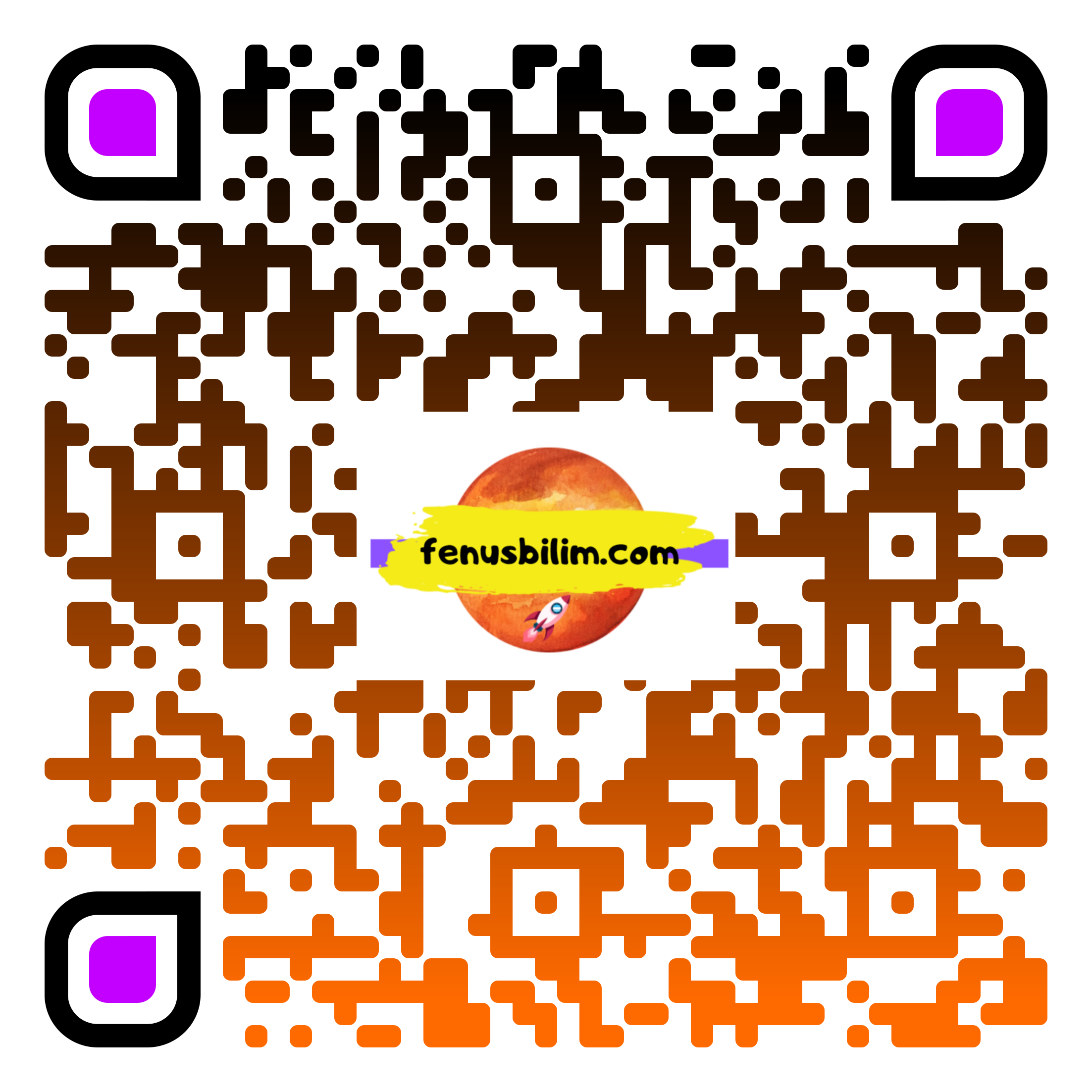 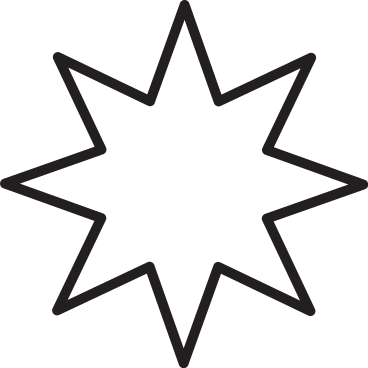 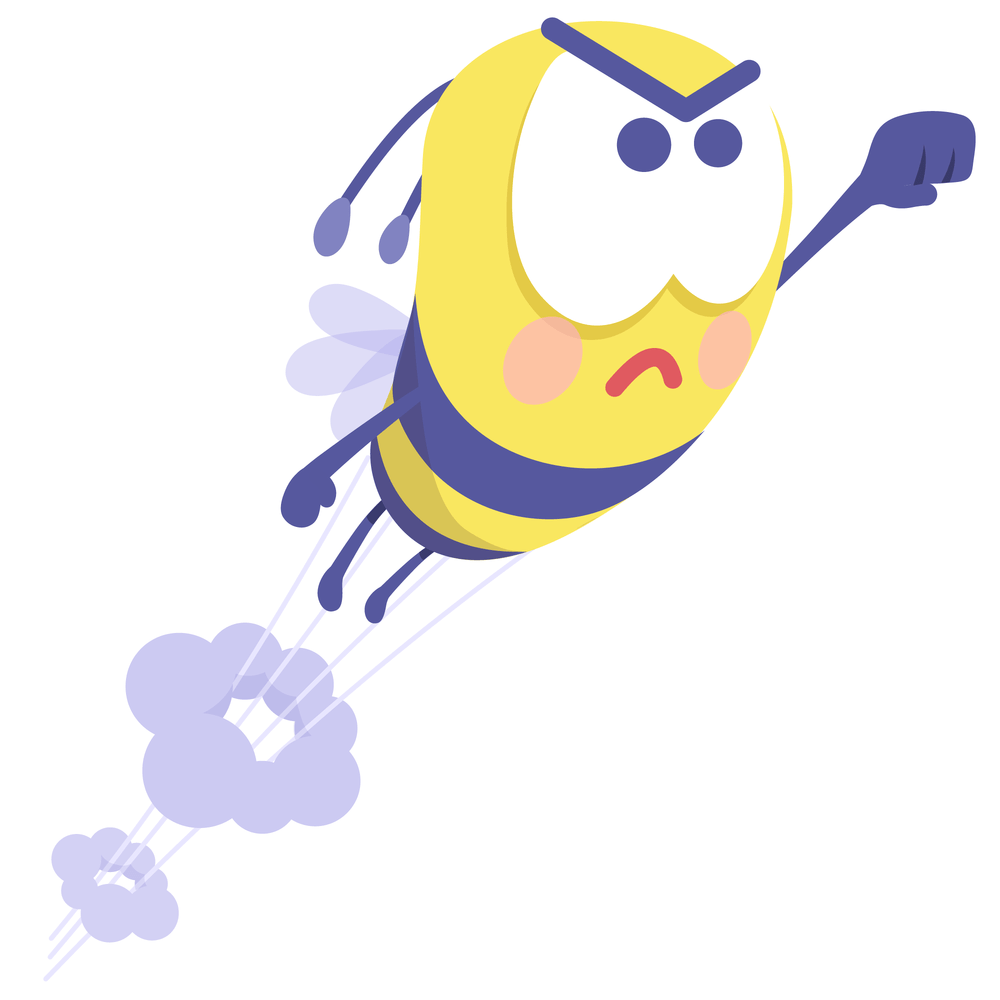 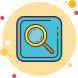 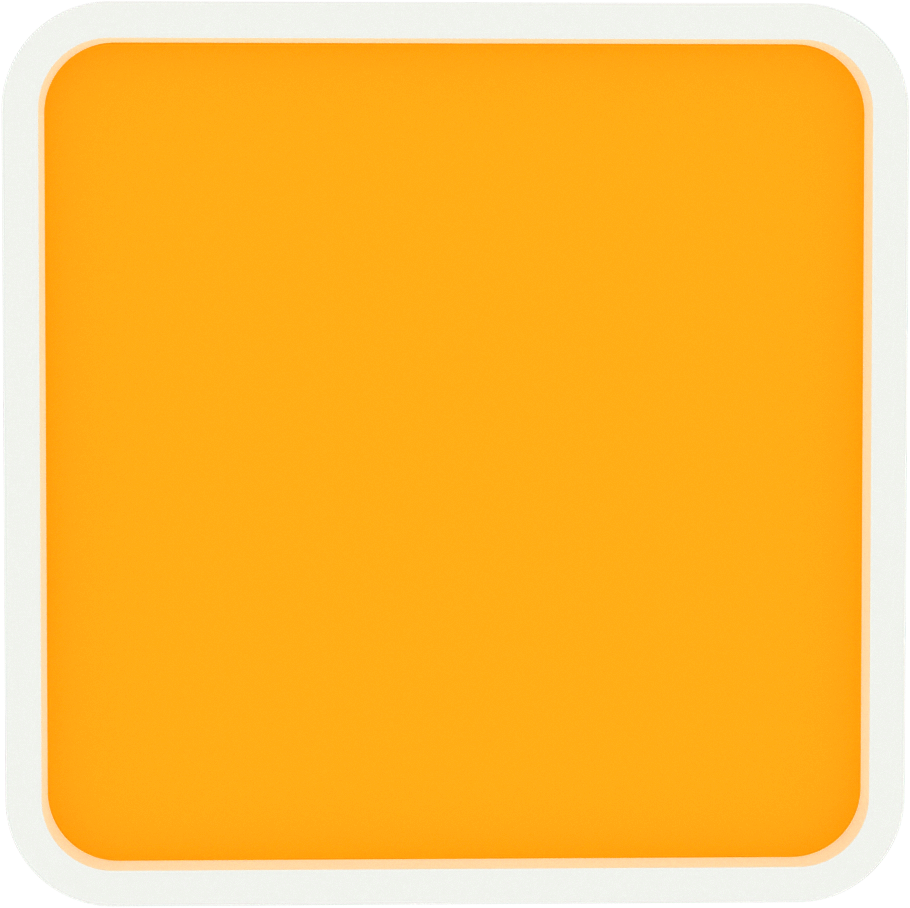 CEVAP A
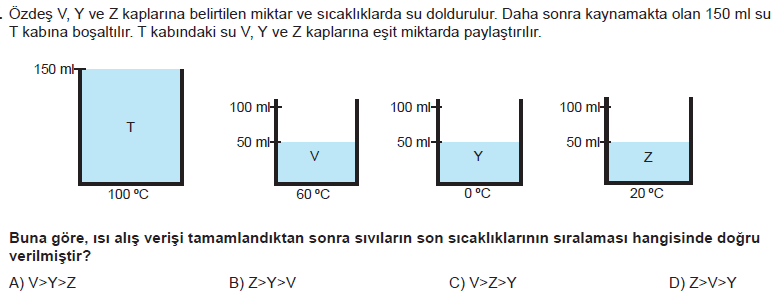 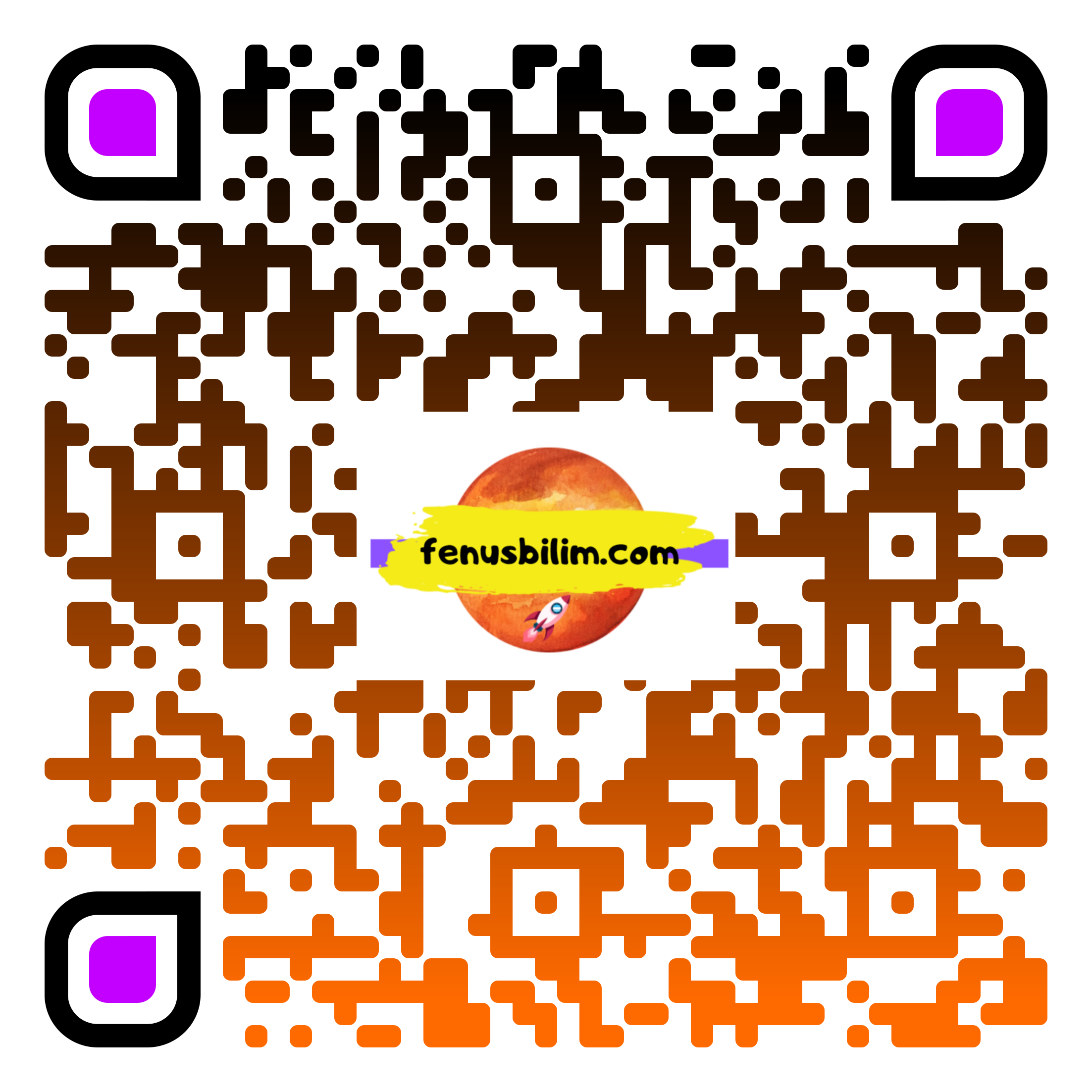 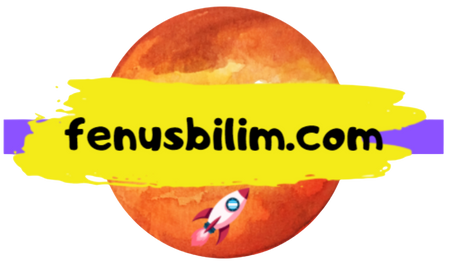 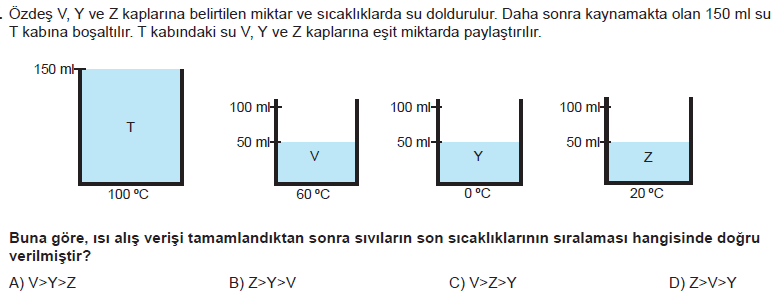 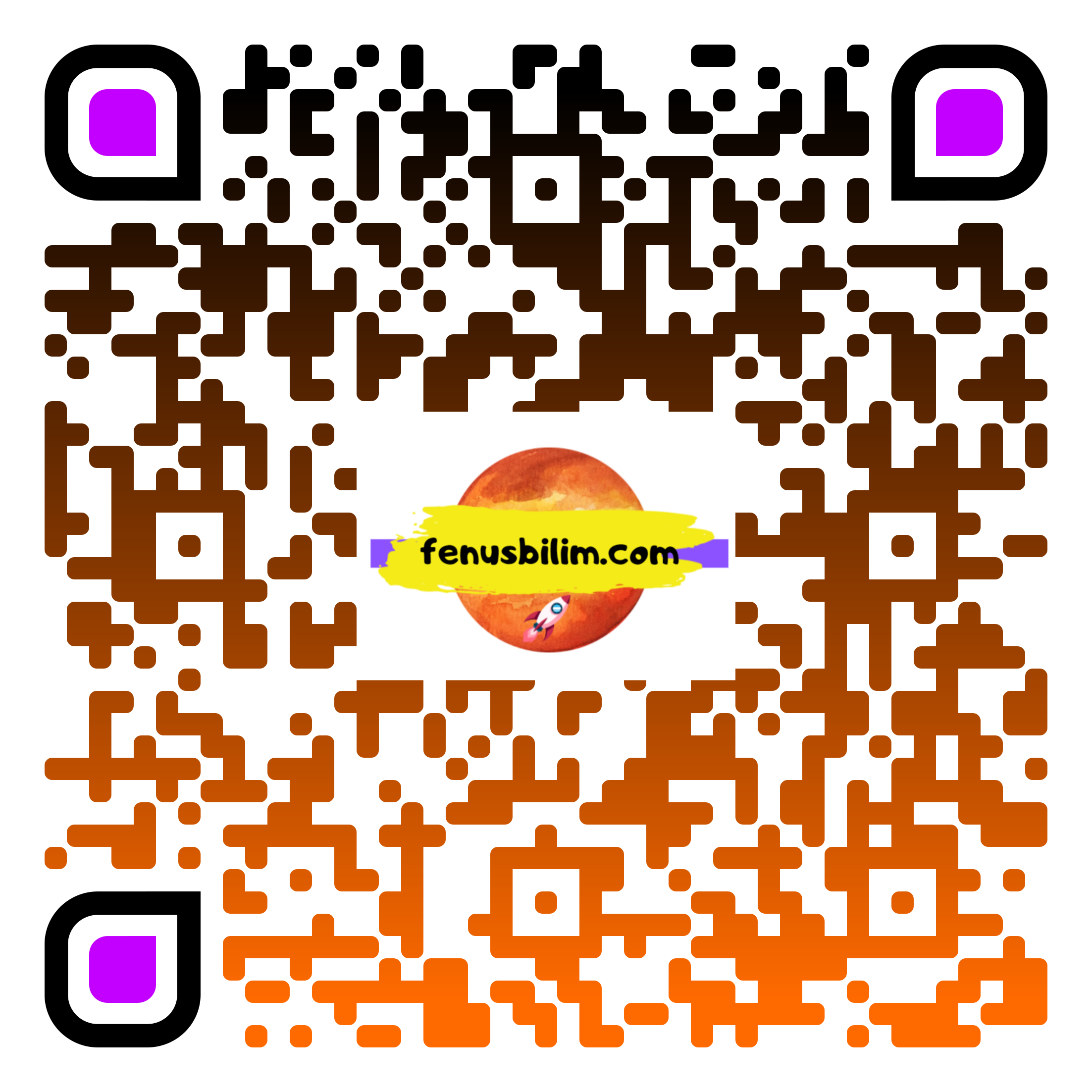 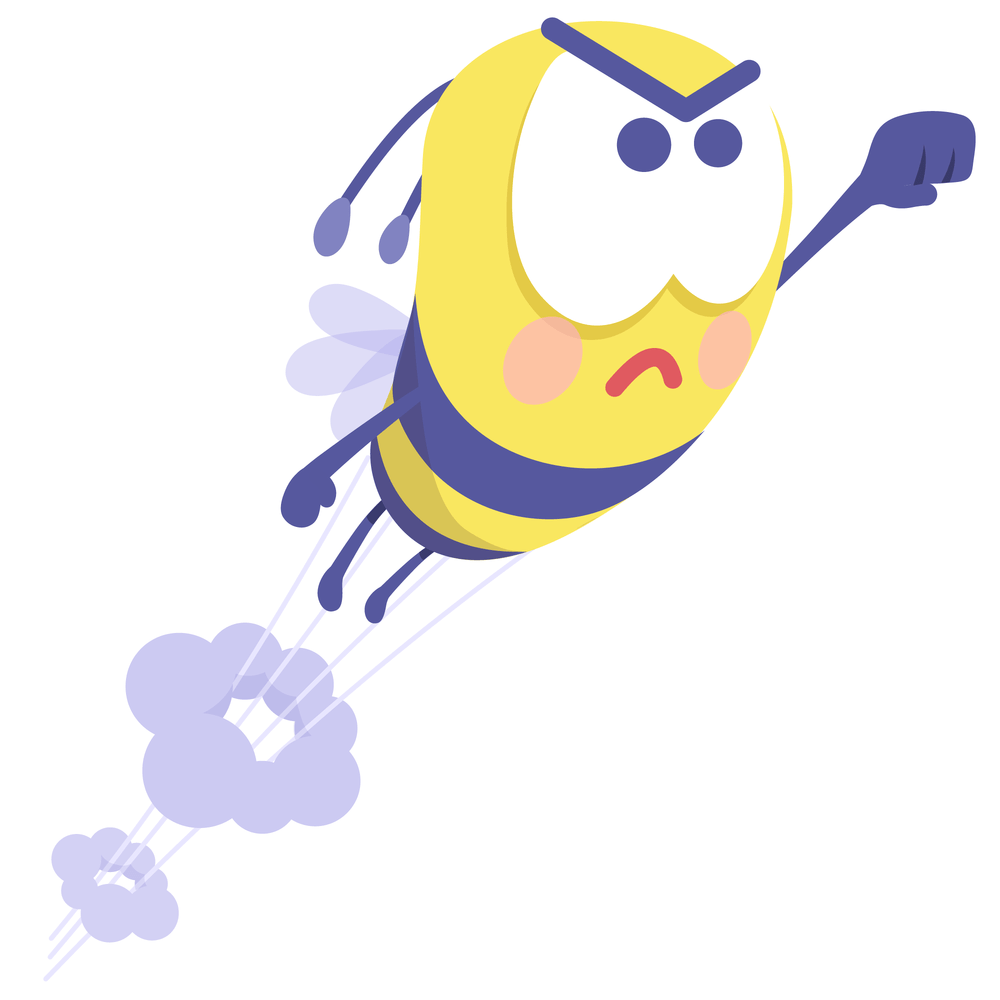 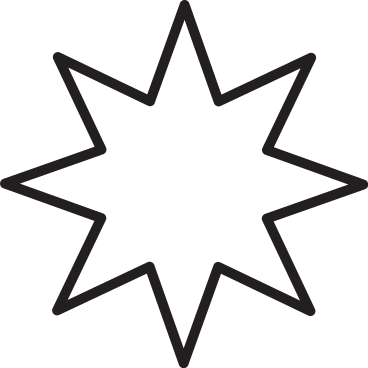 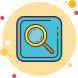 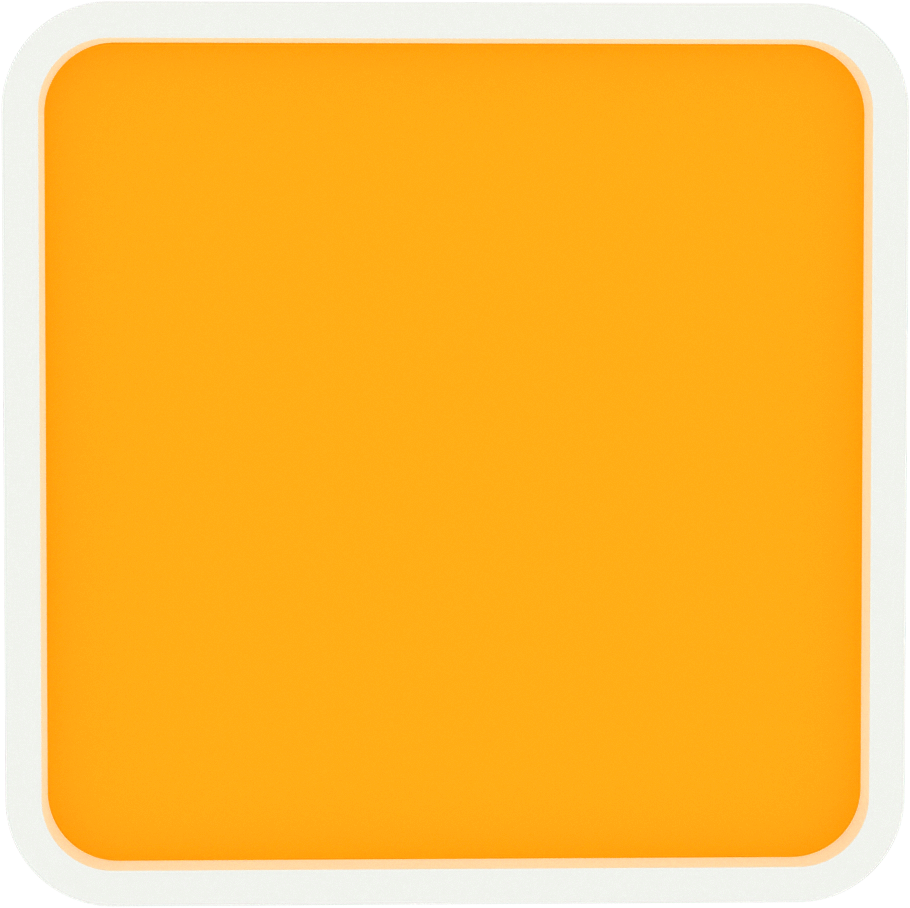 CEVAP C
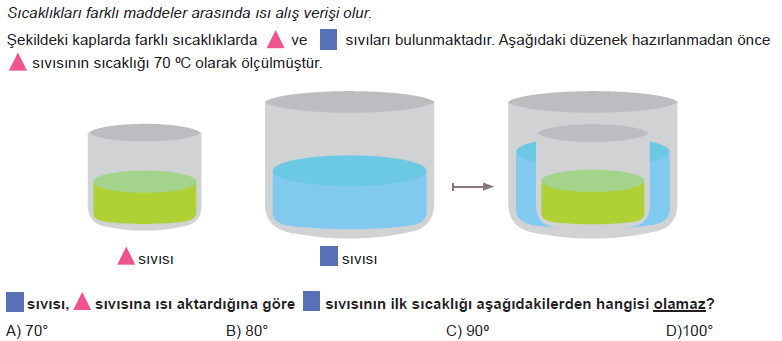 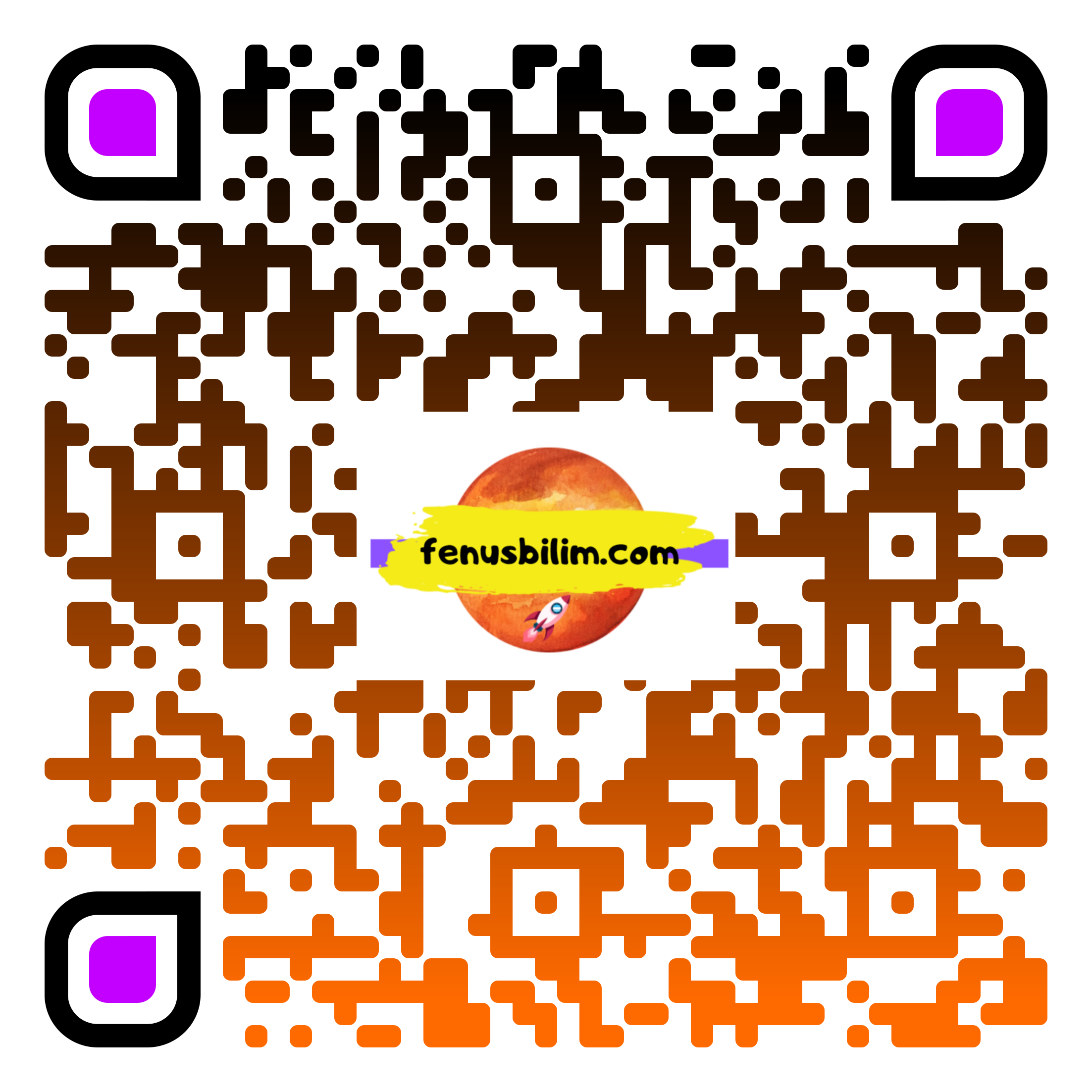 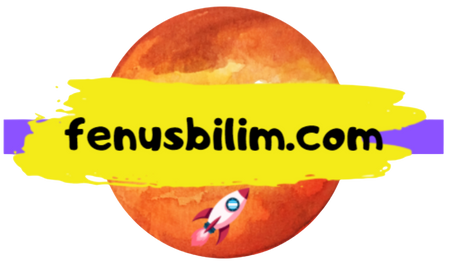 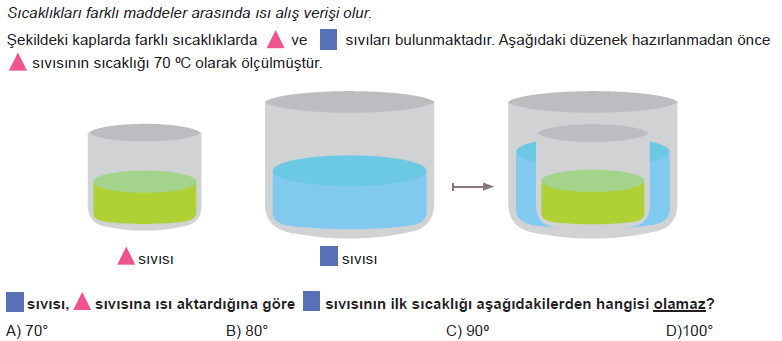 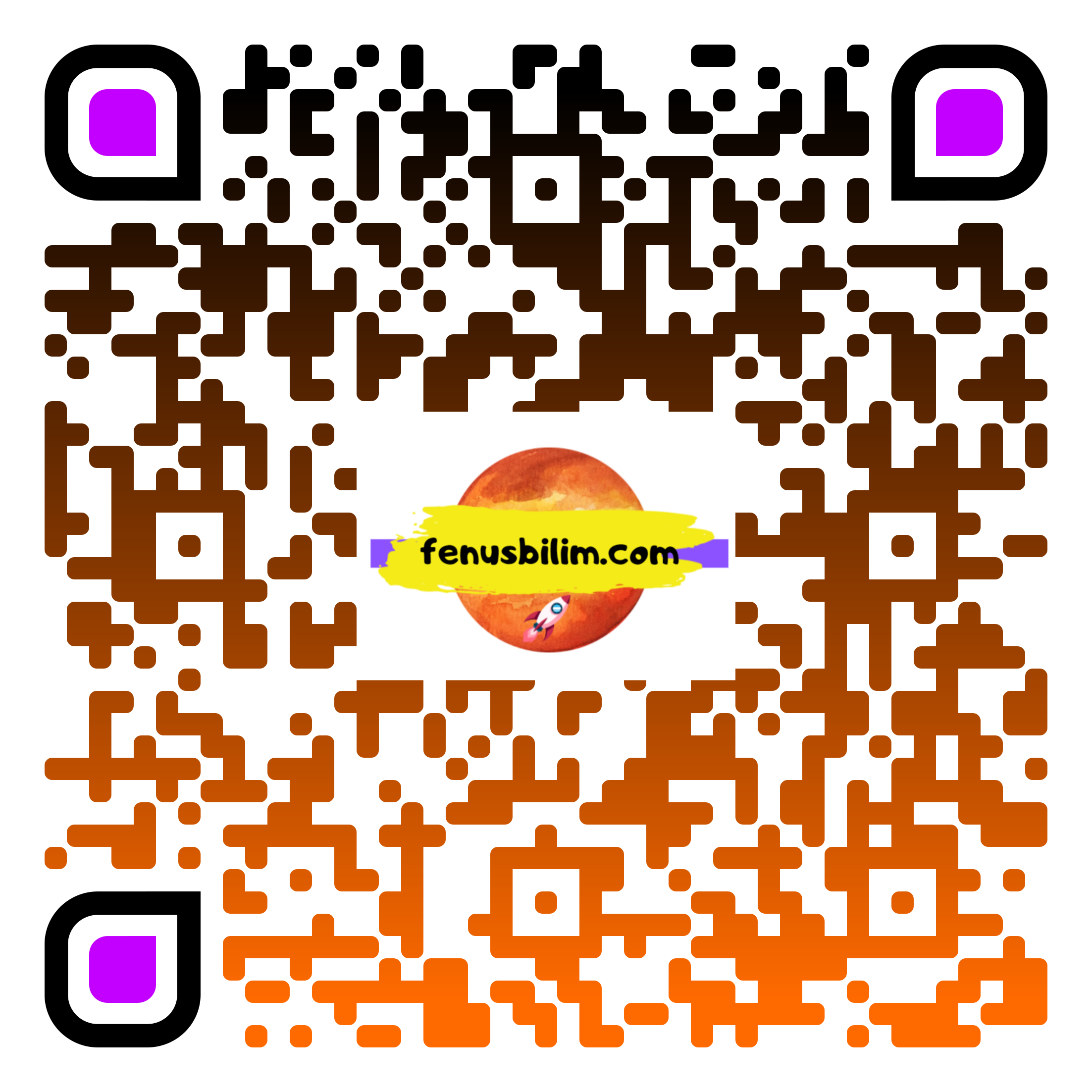 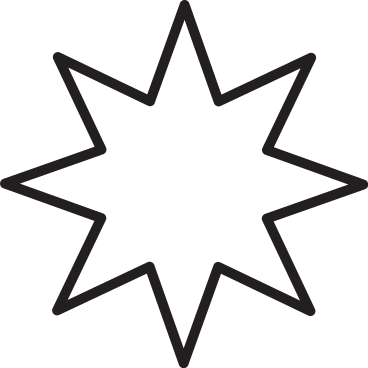 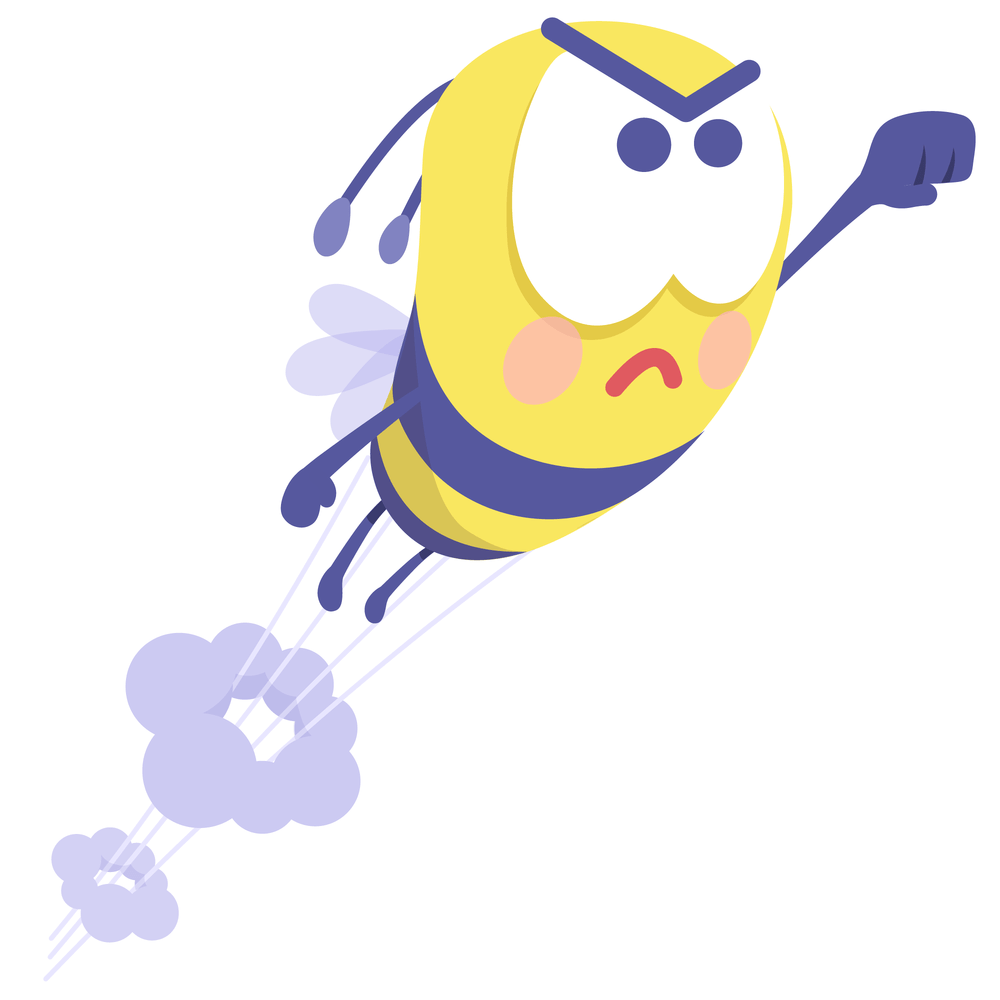 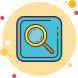 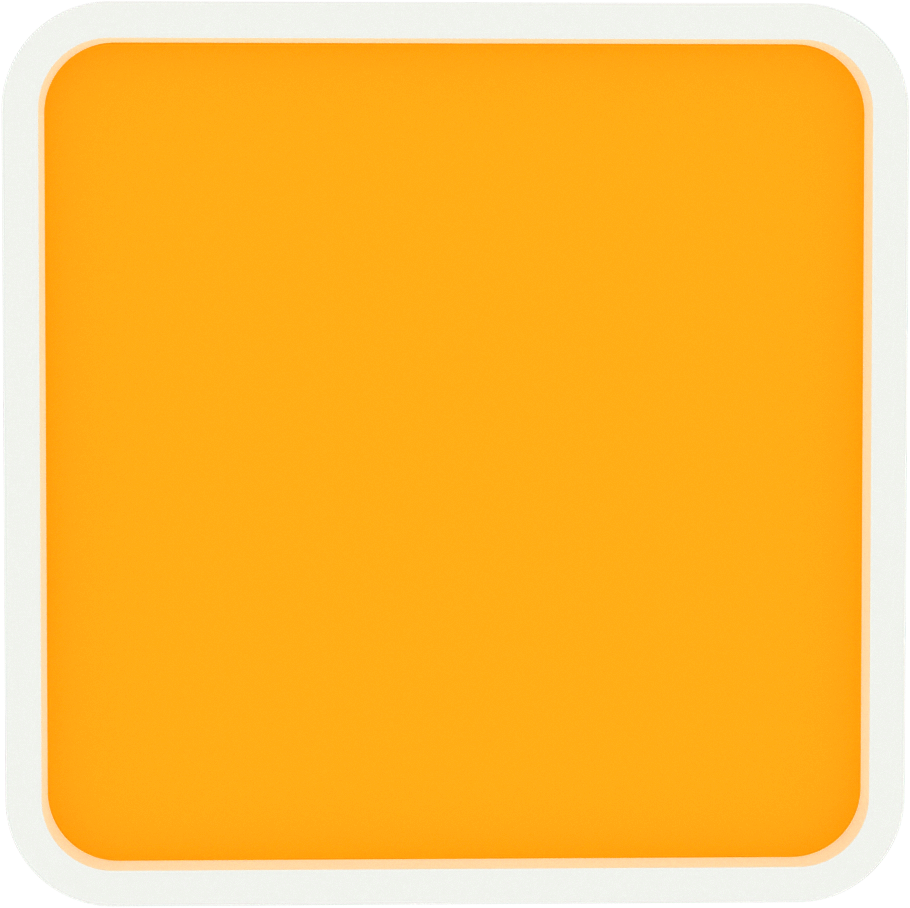 CEVAP A
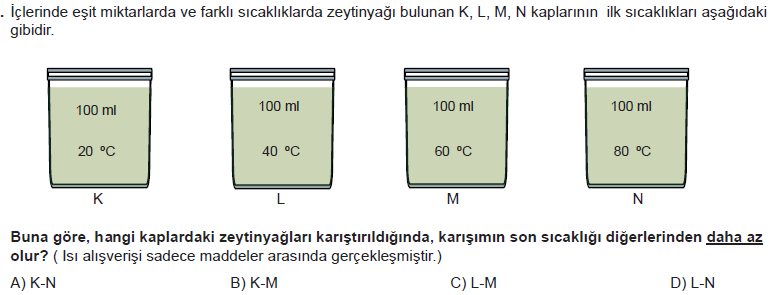 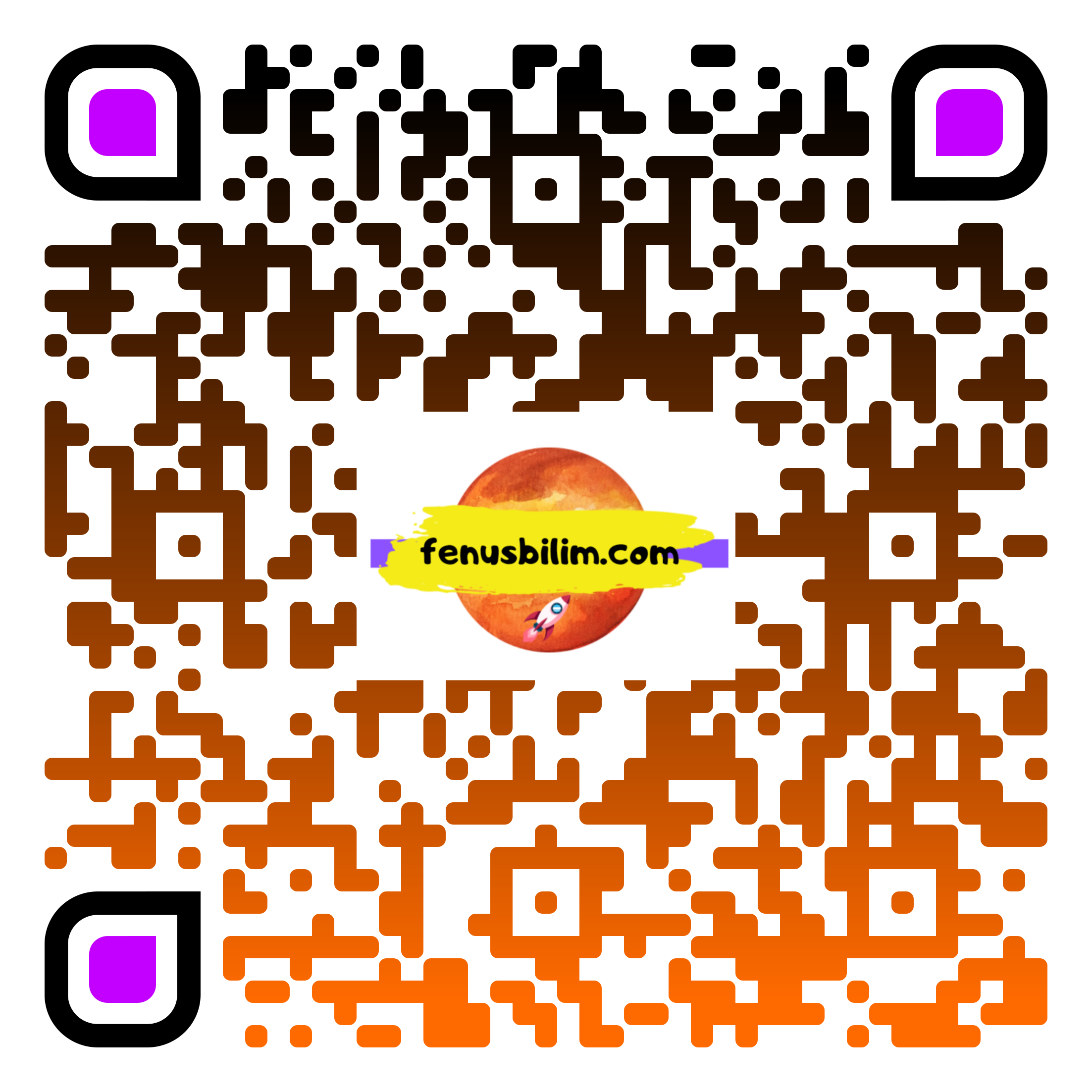 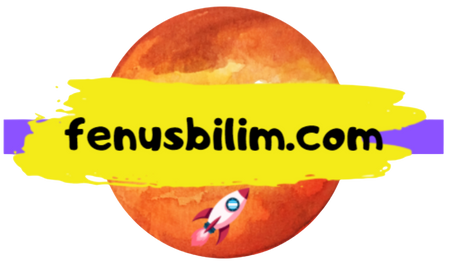 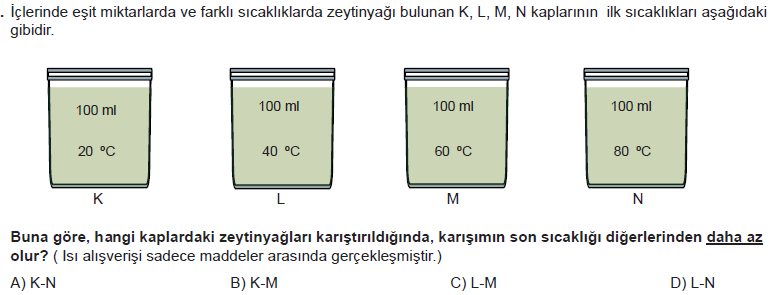 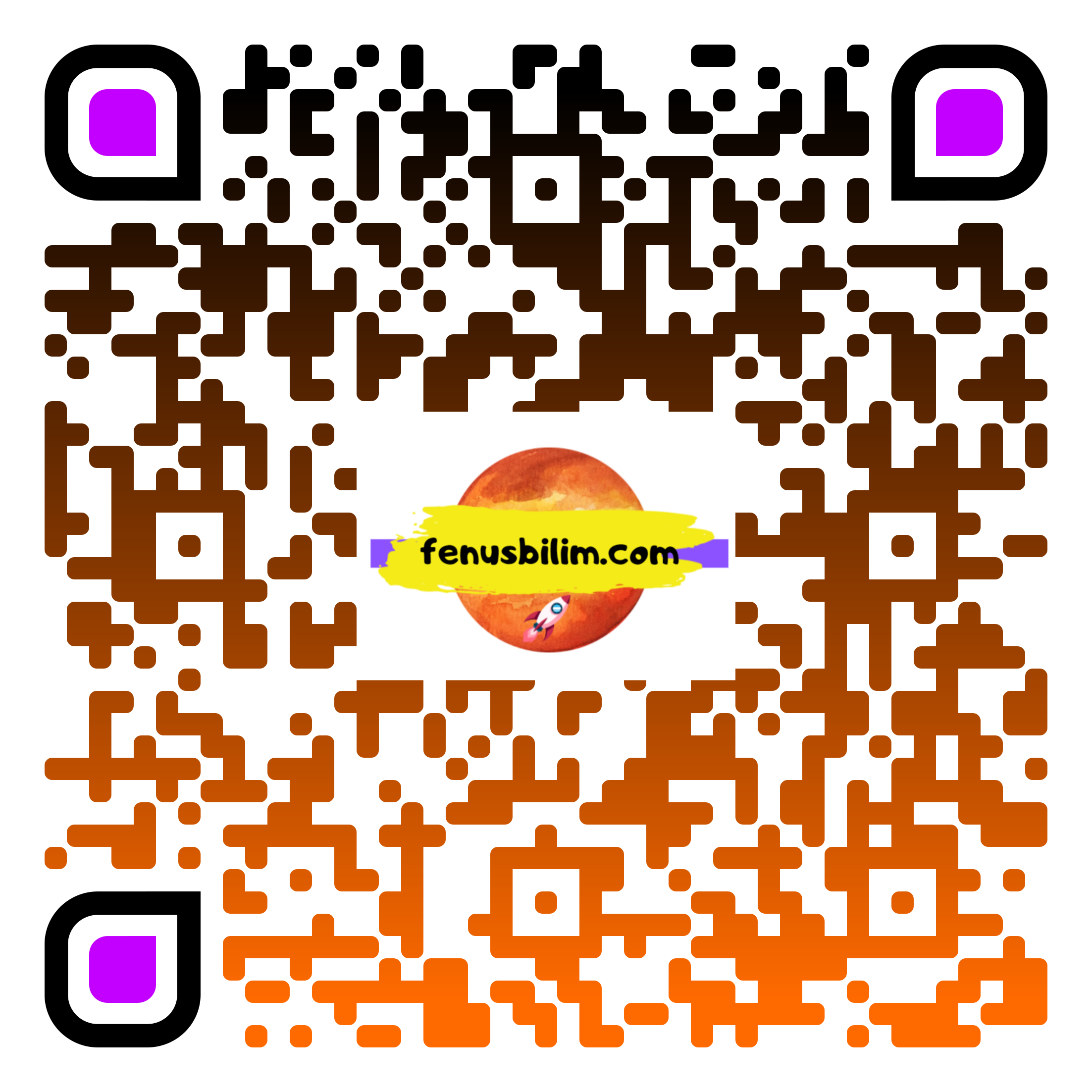 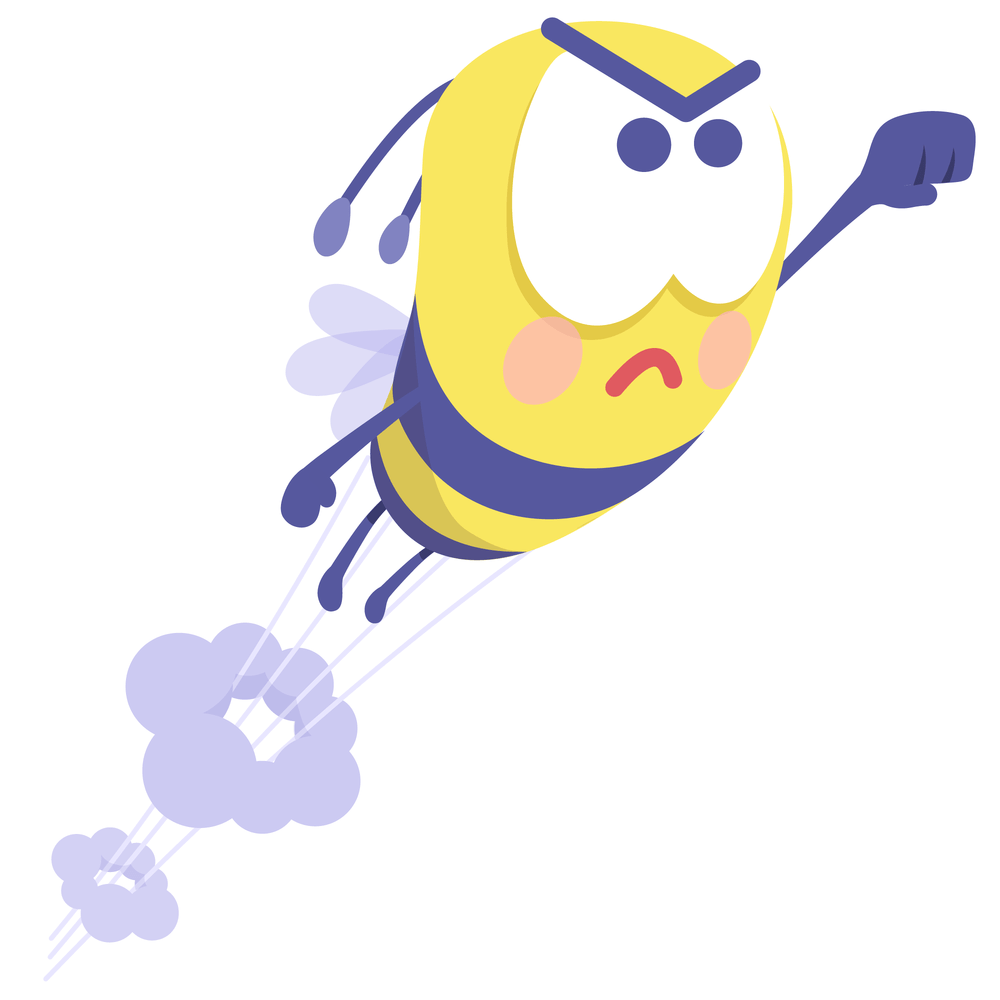 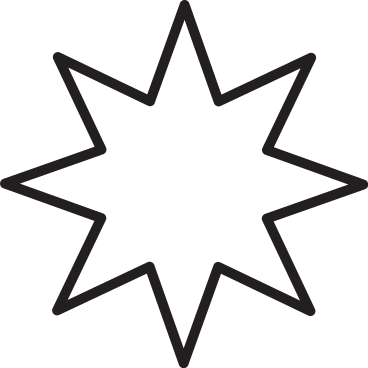 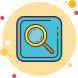 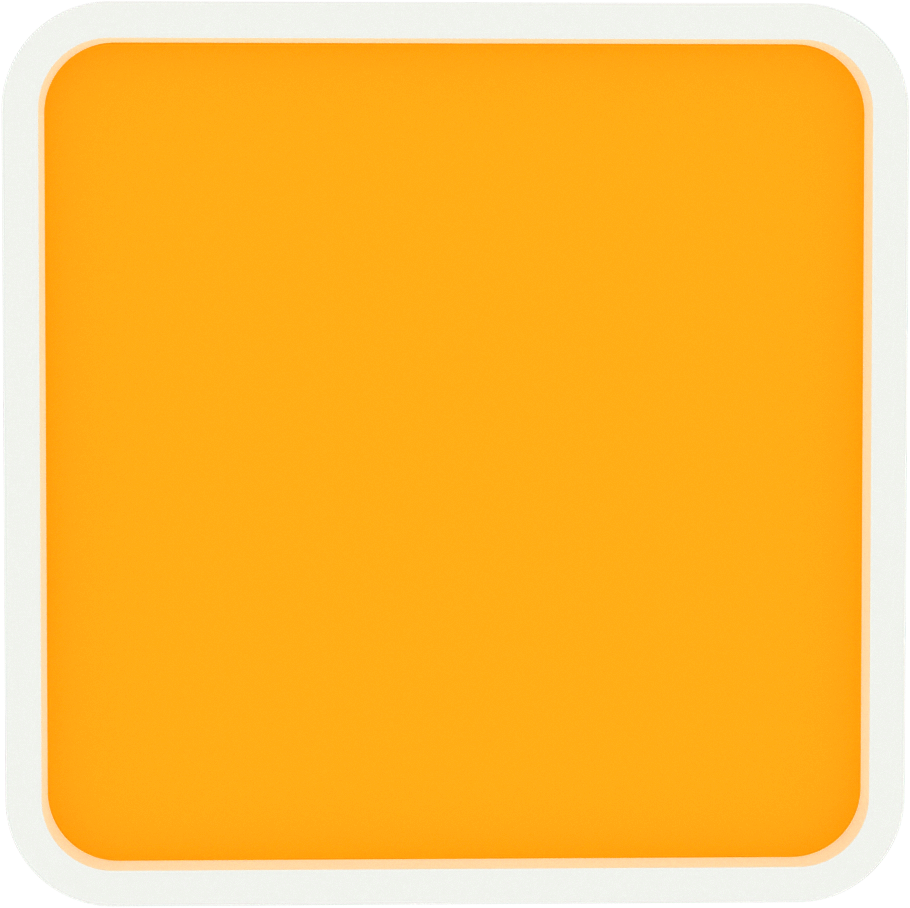 CEVAP B
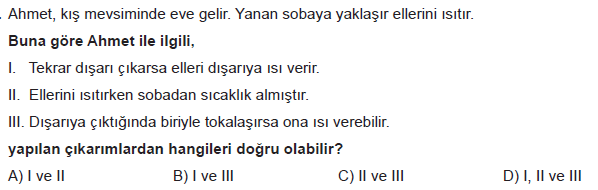 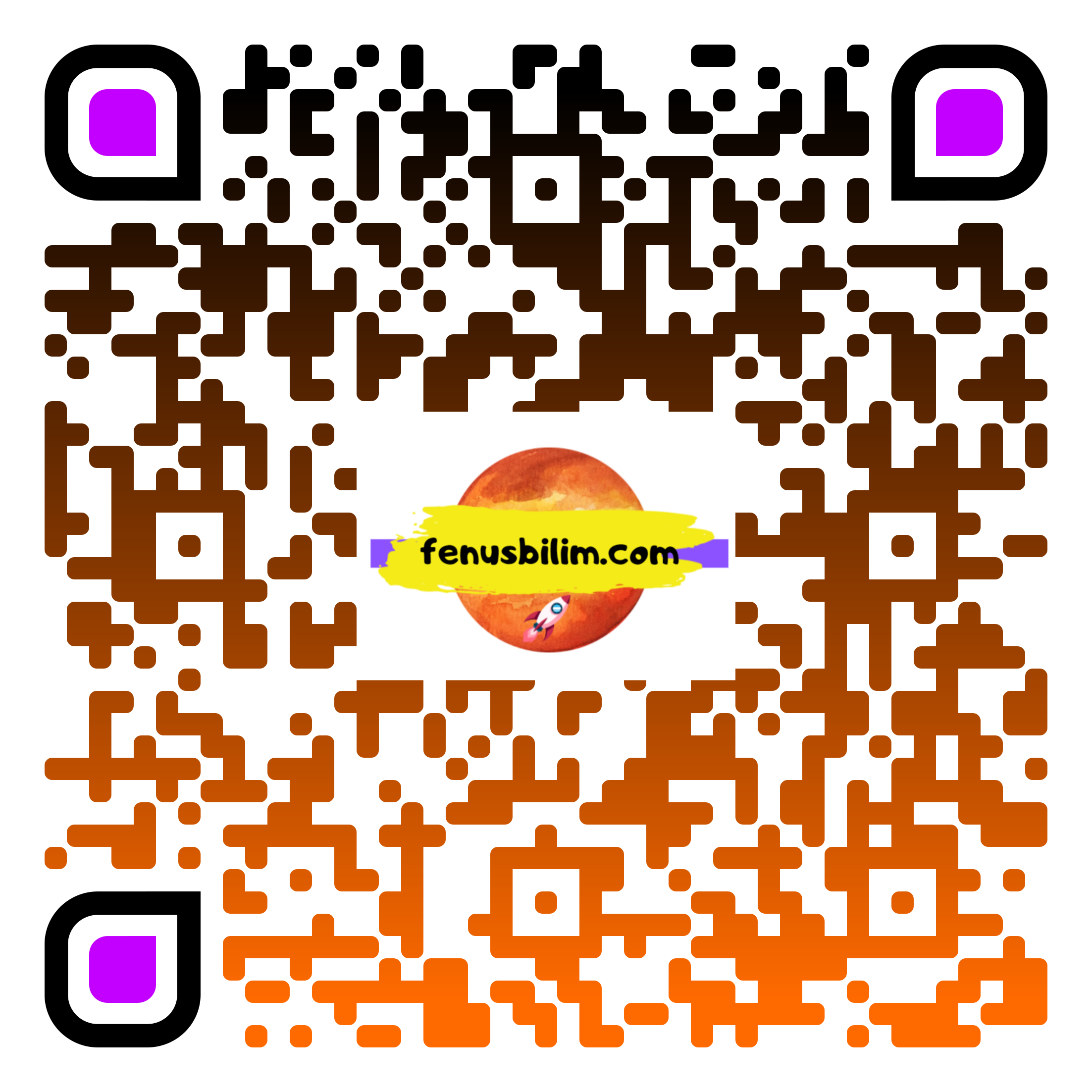 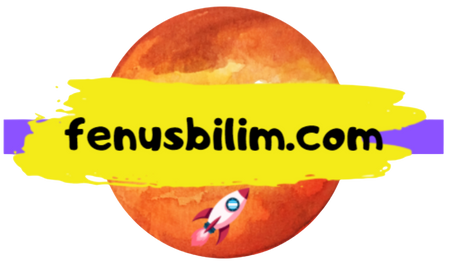 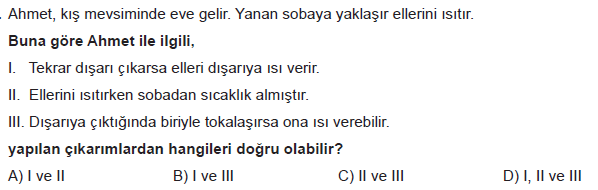 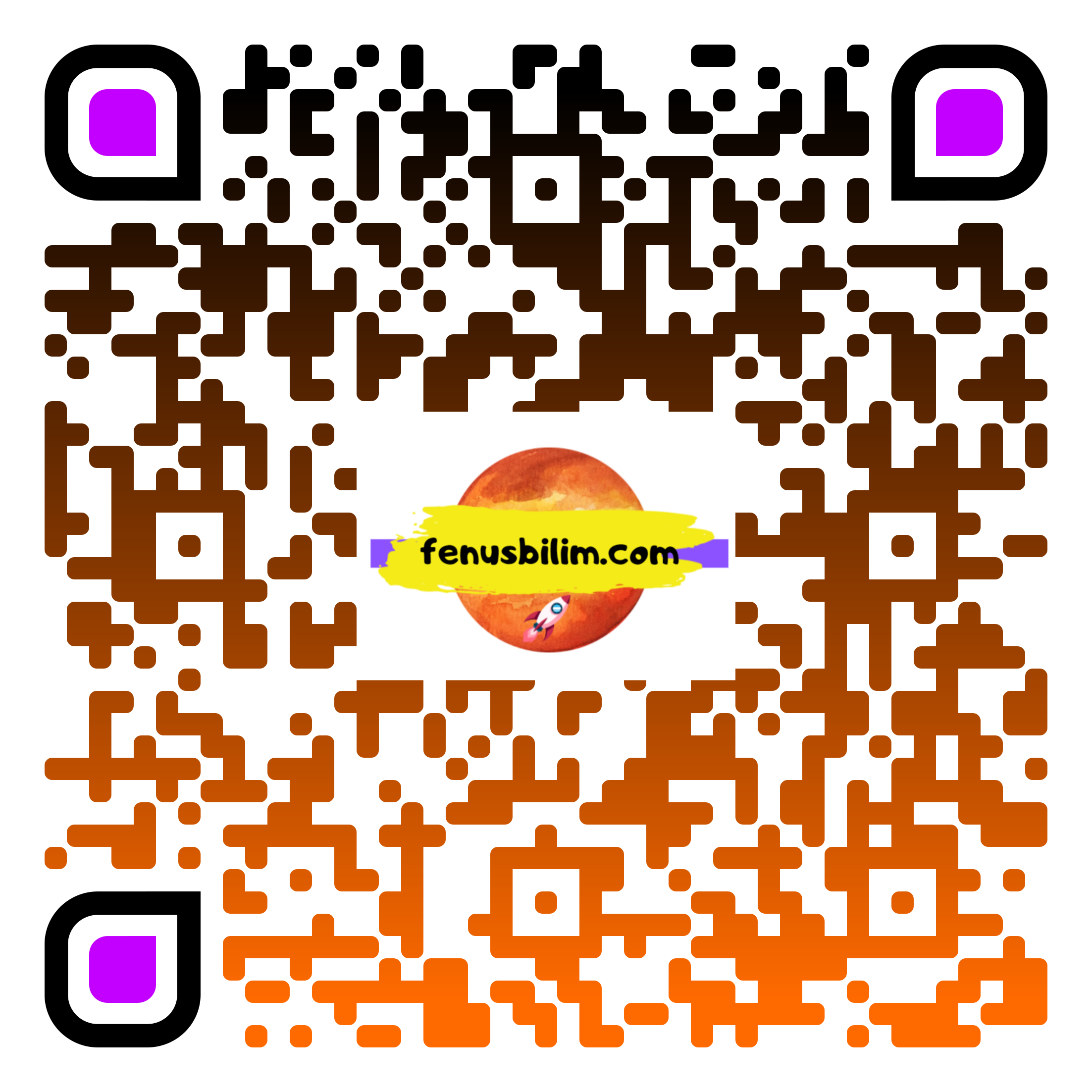 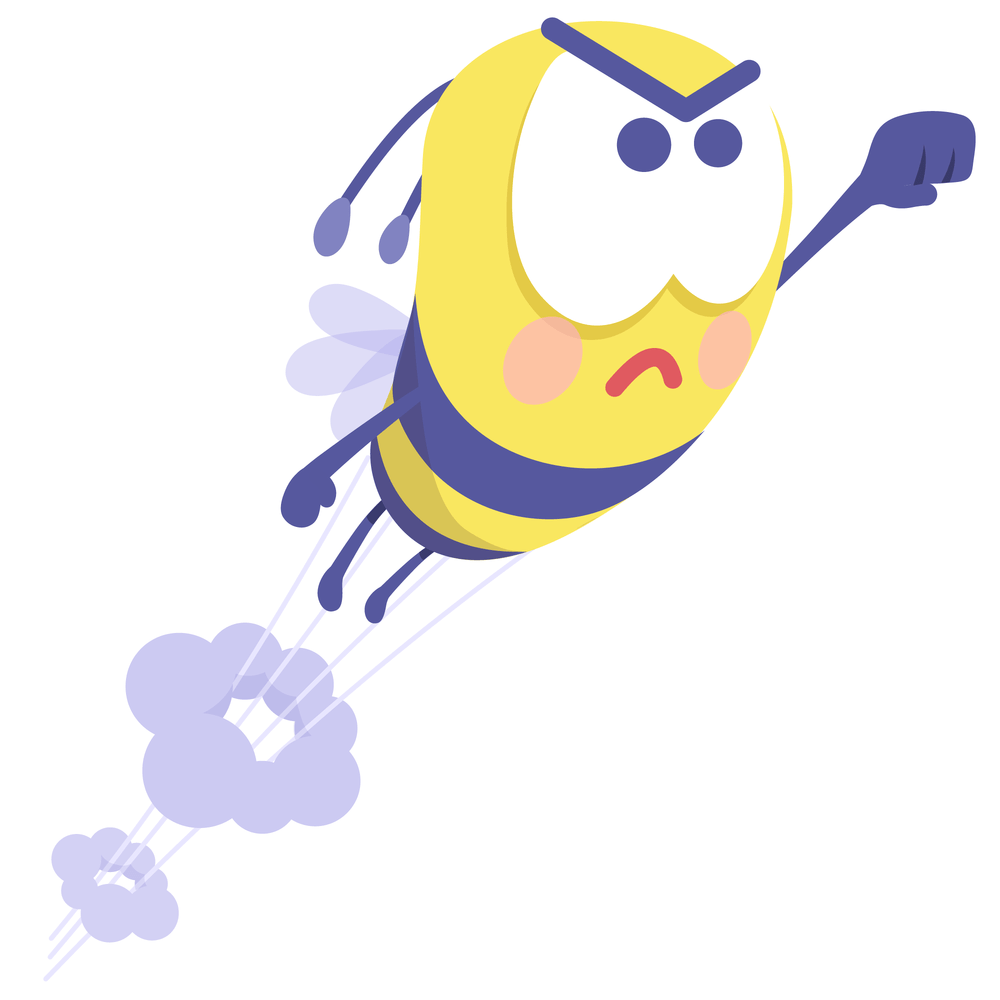 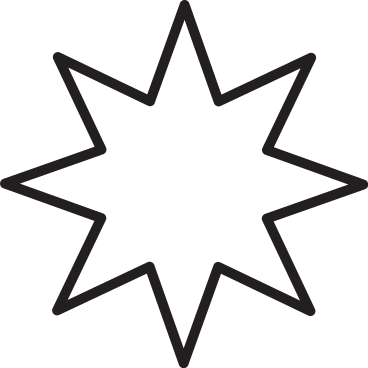 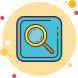 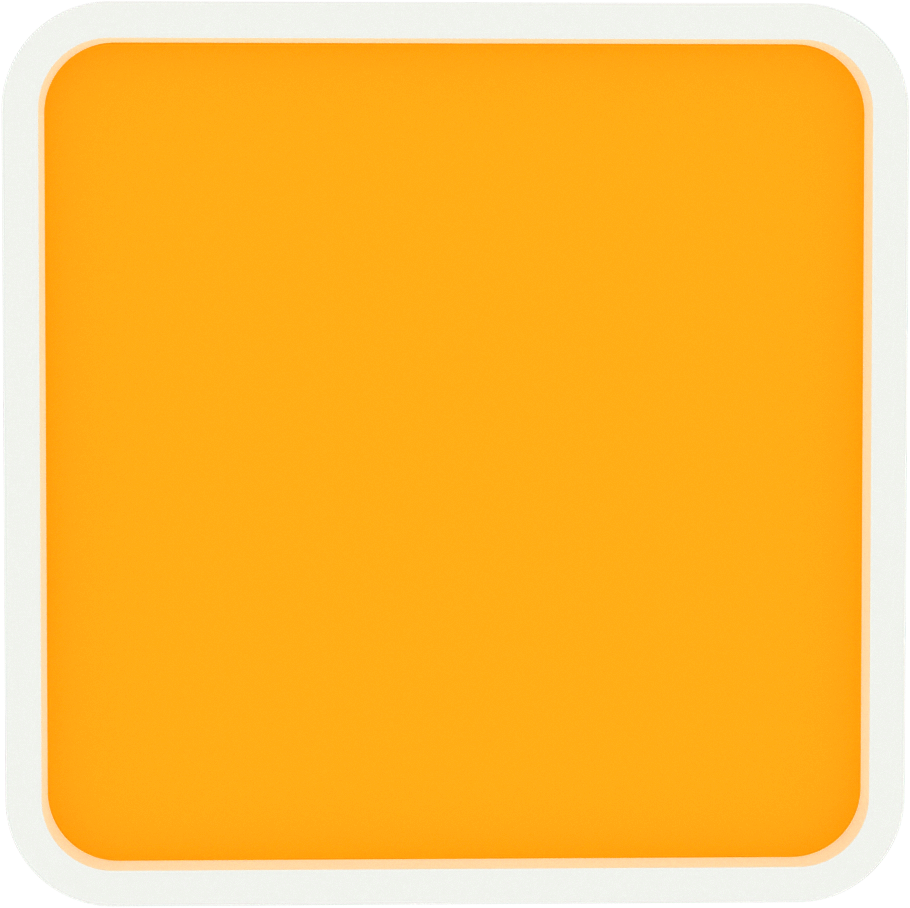 CEVAP B
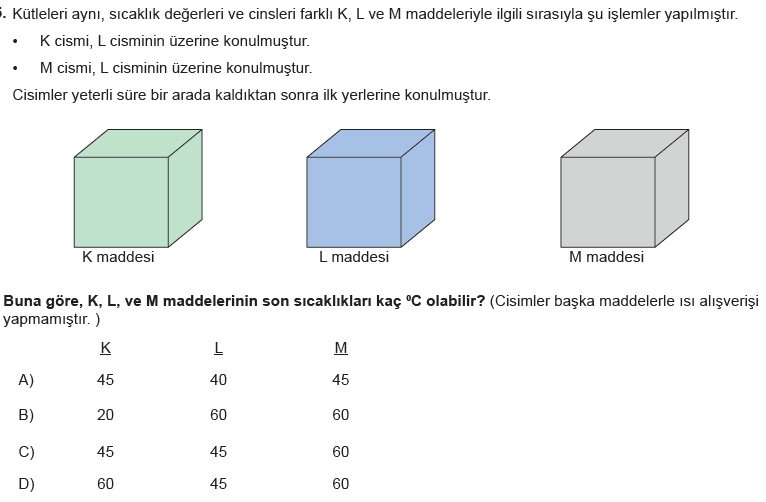 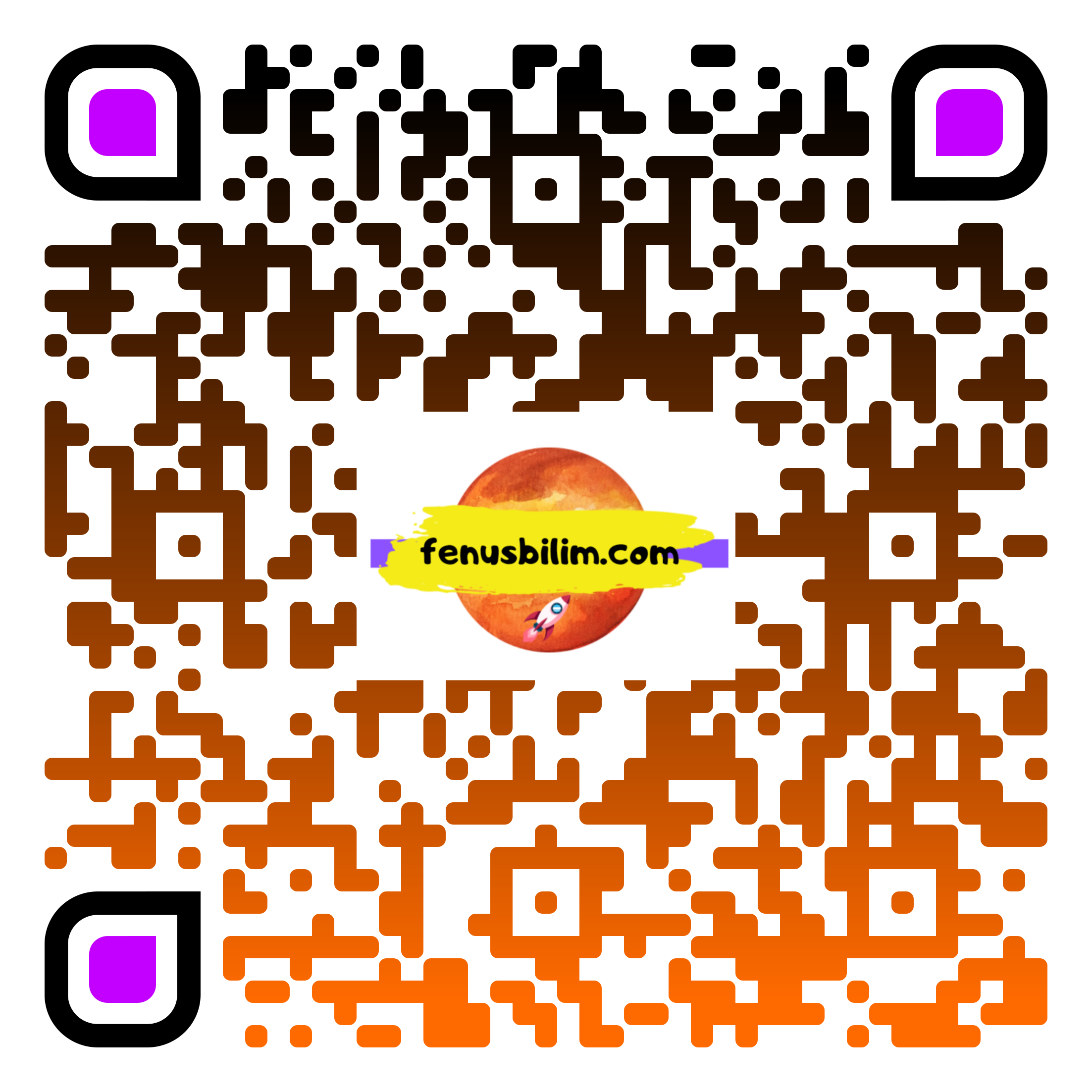 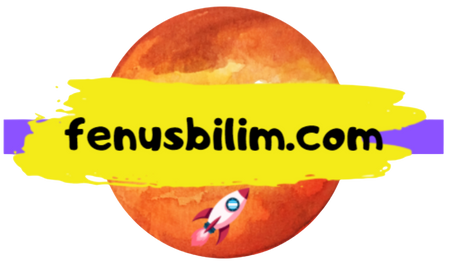 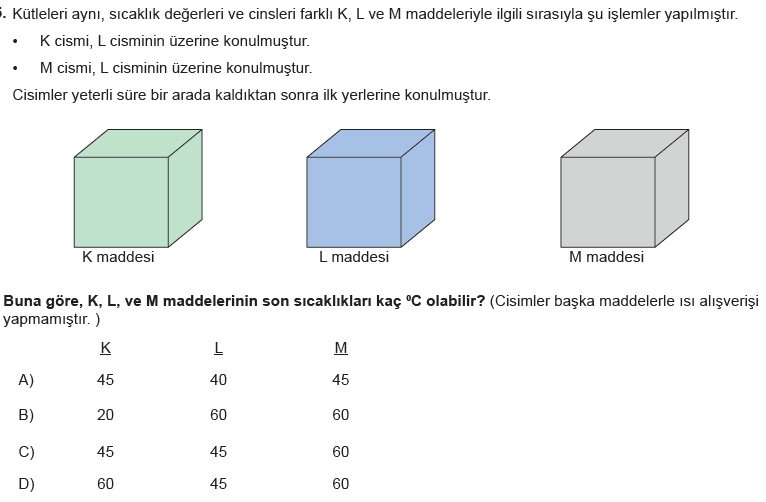 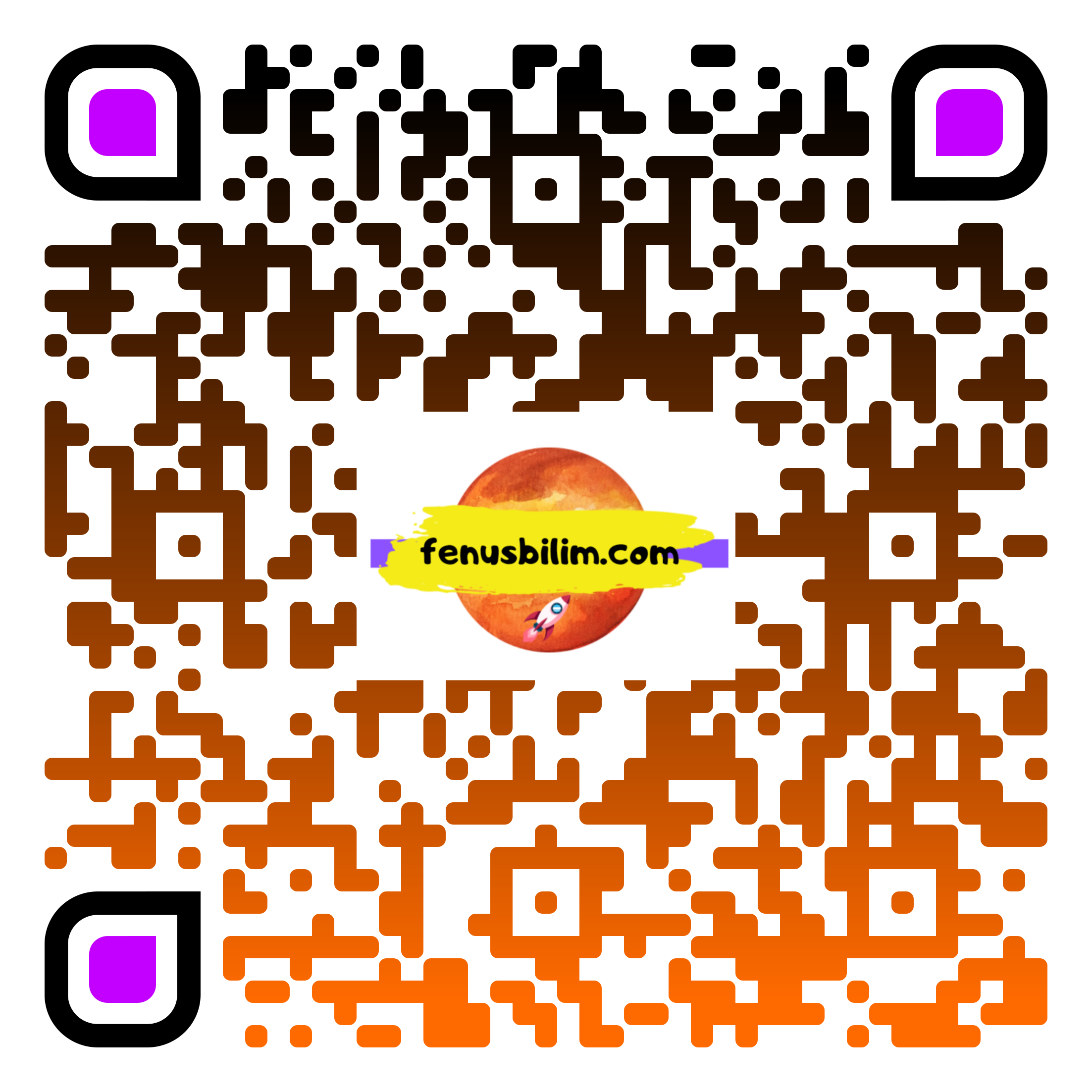 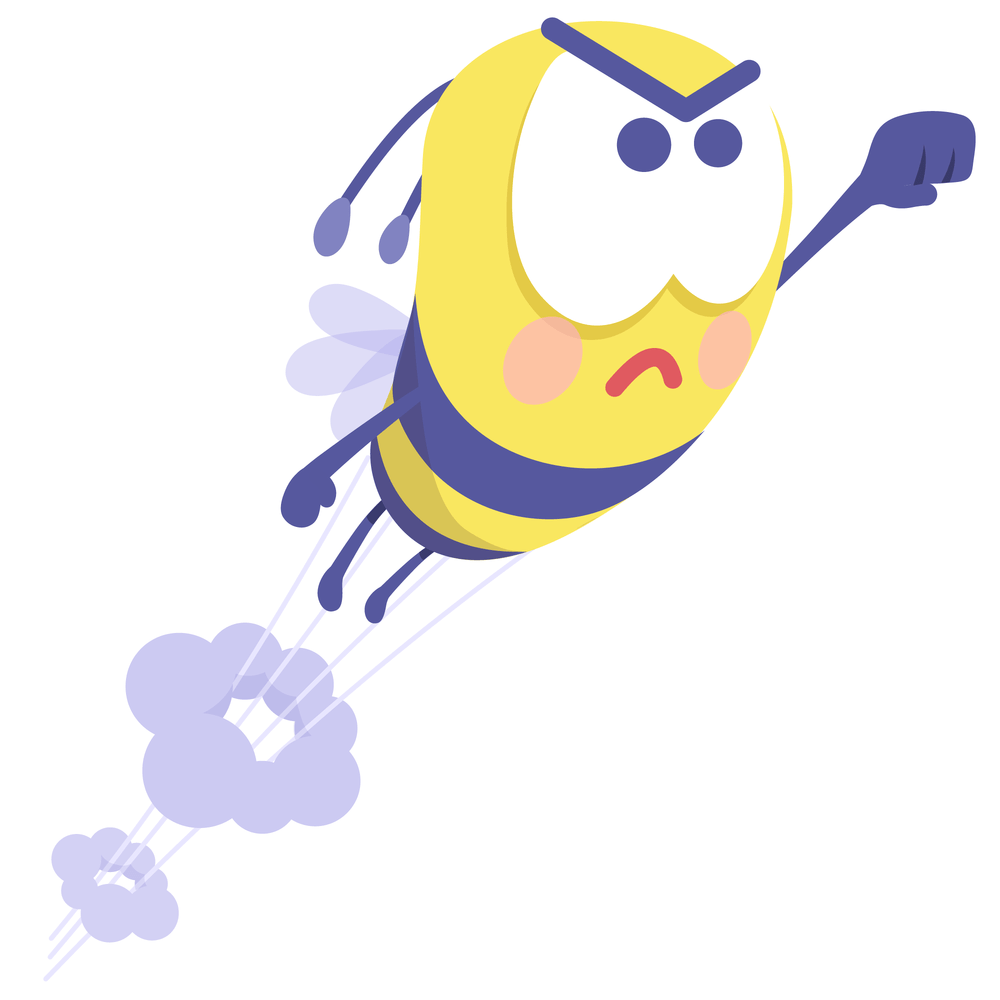 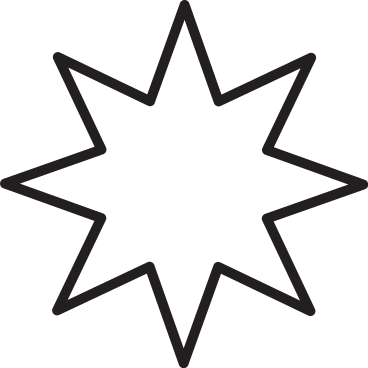 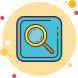 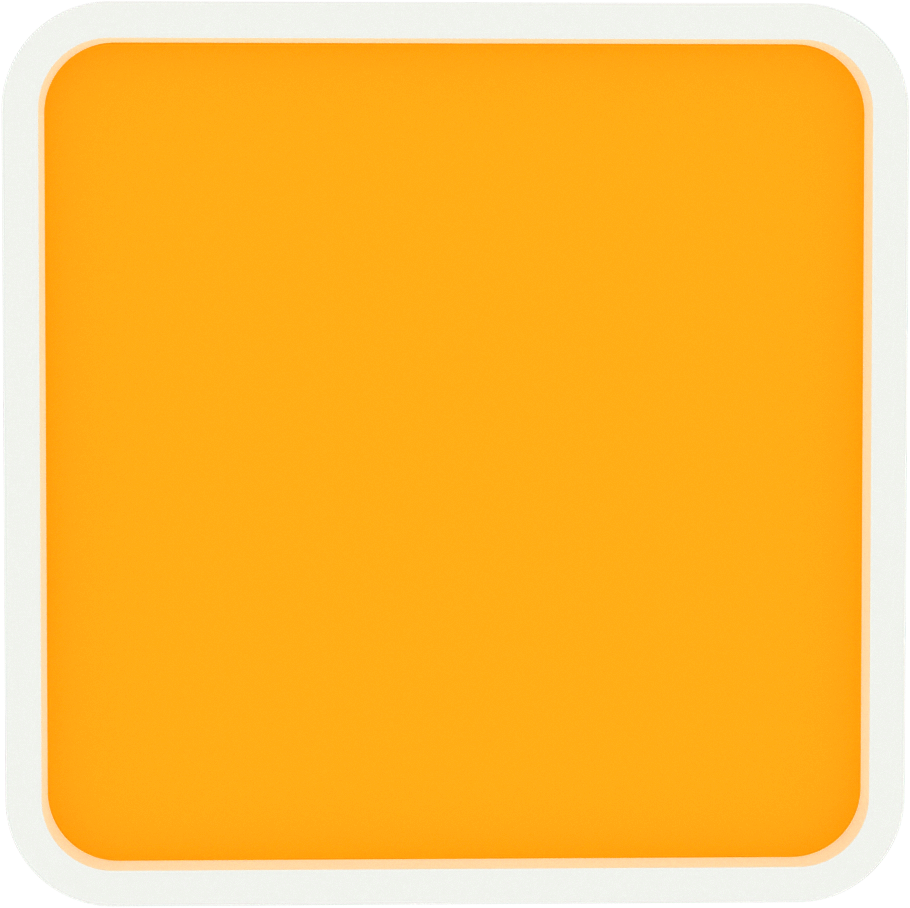 CEVAP B
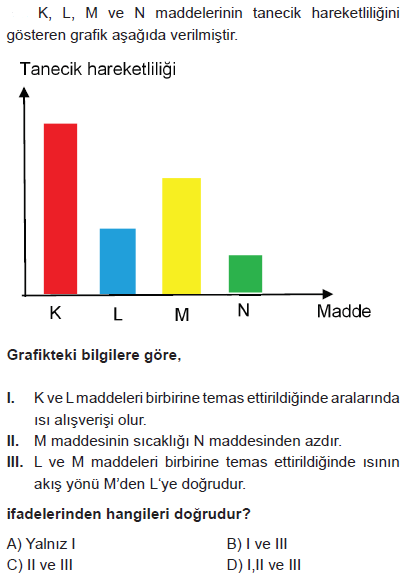 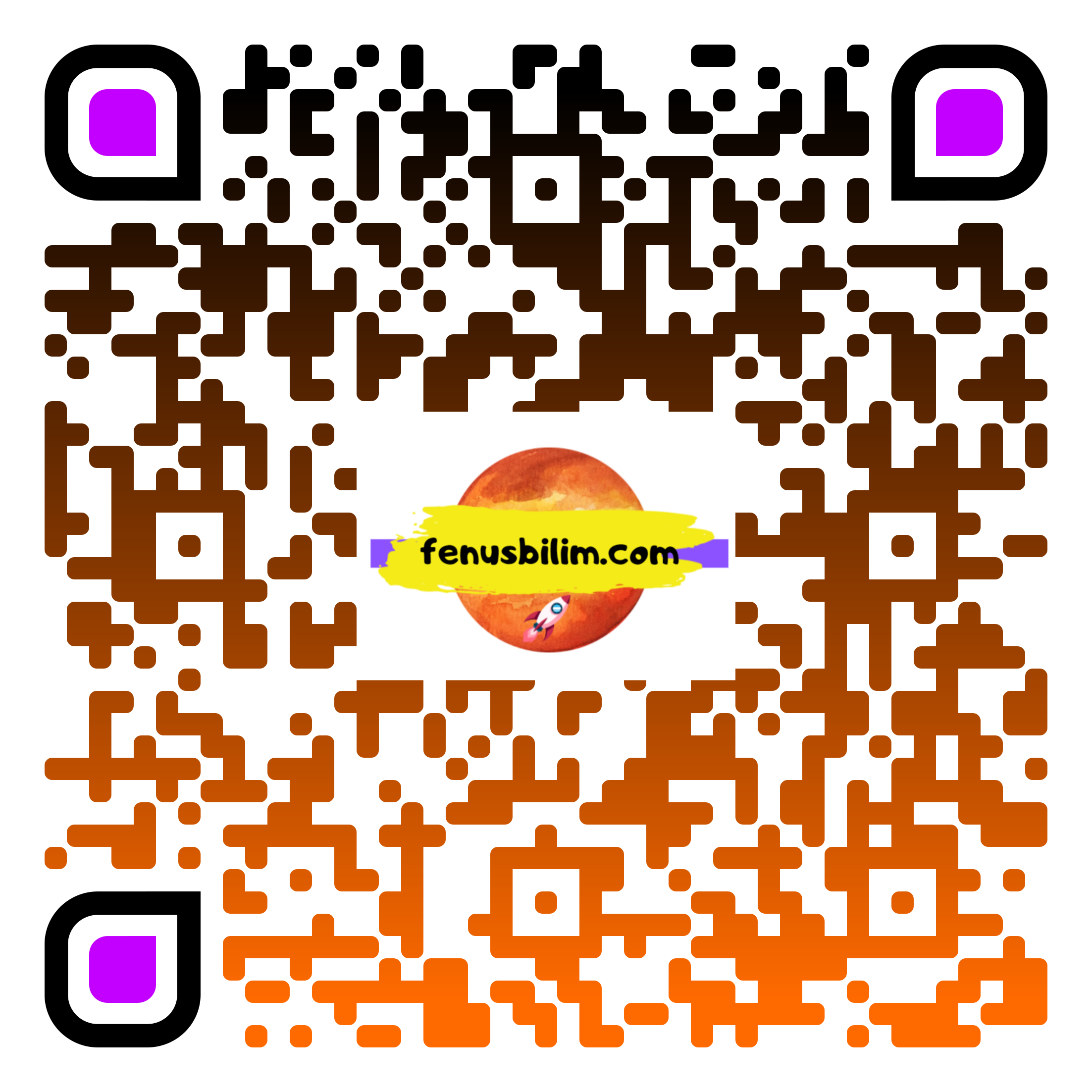 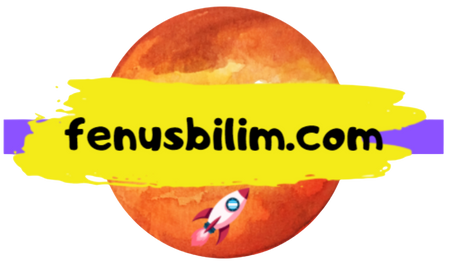 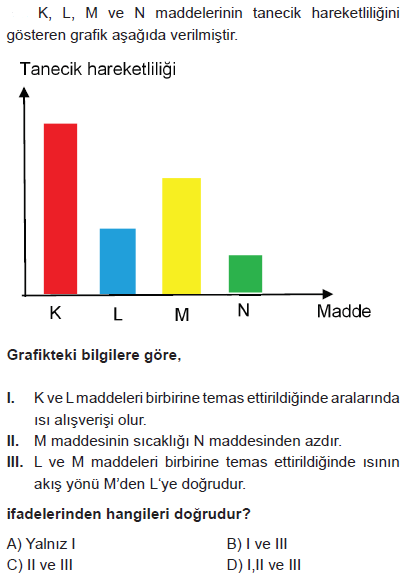 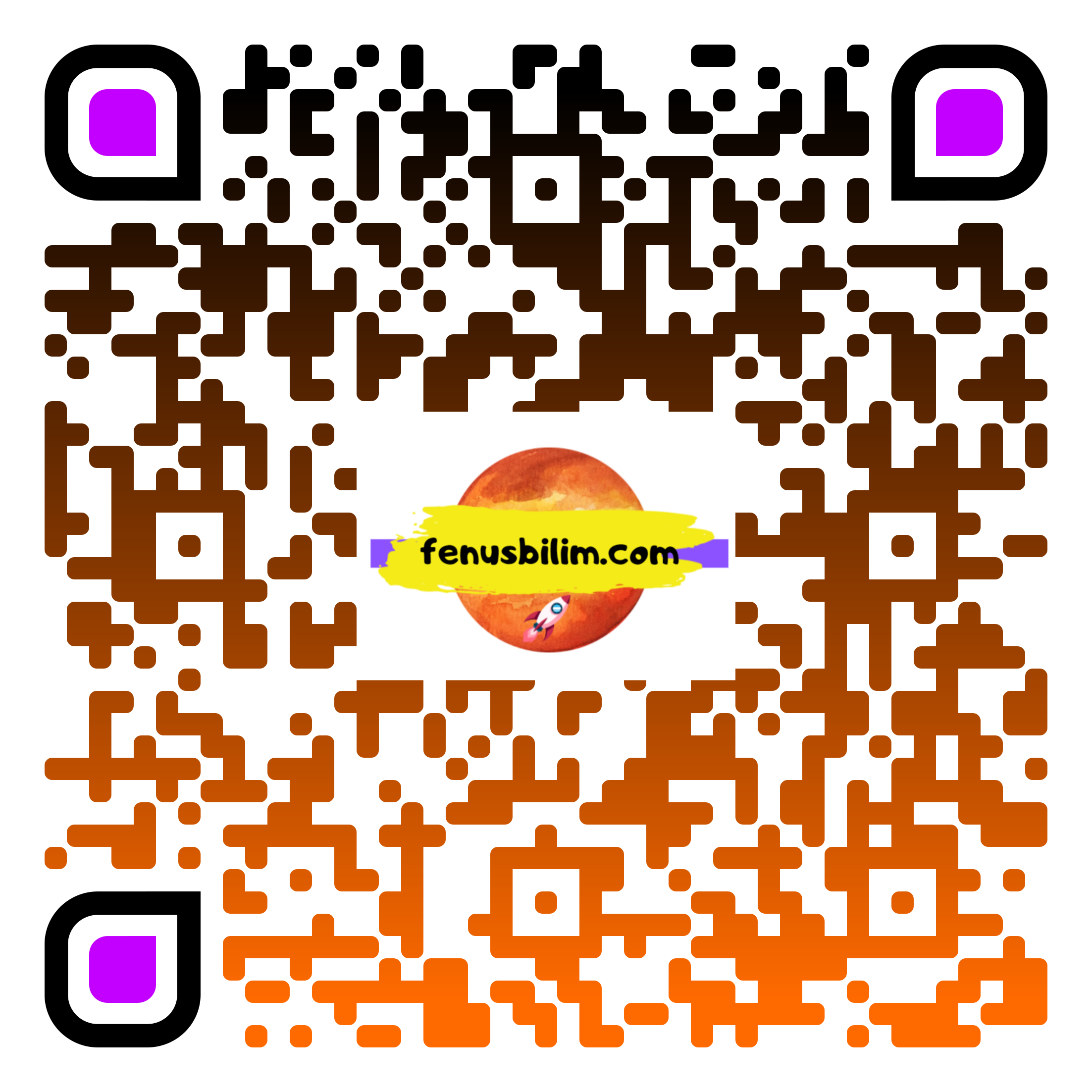 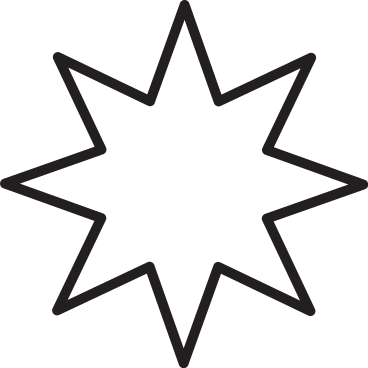 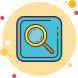 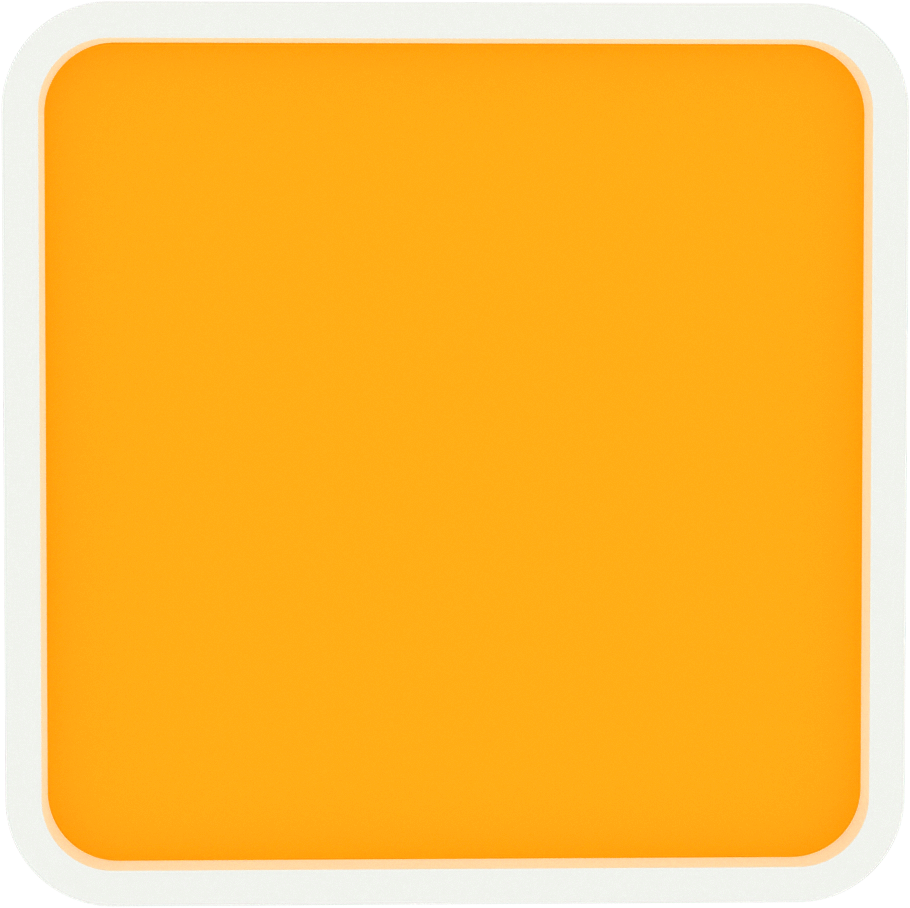 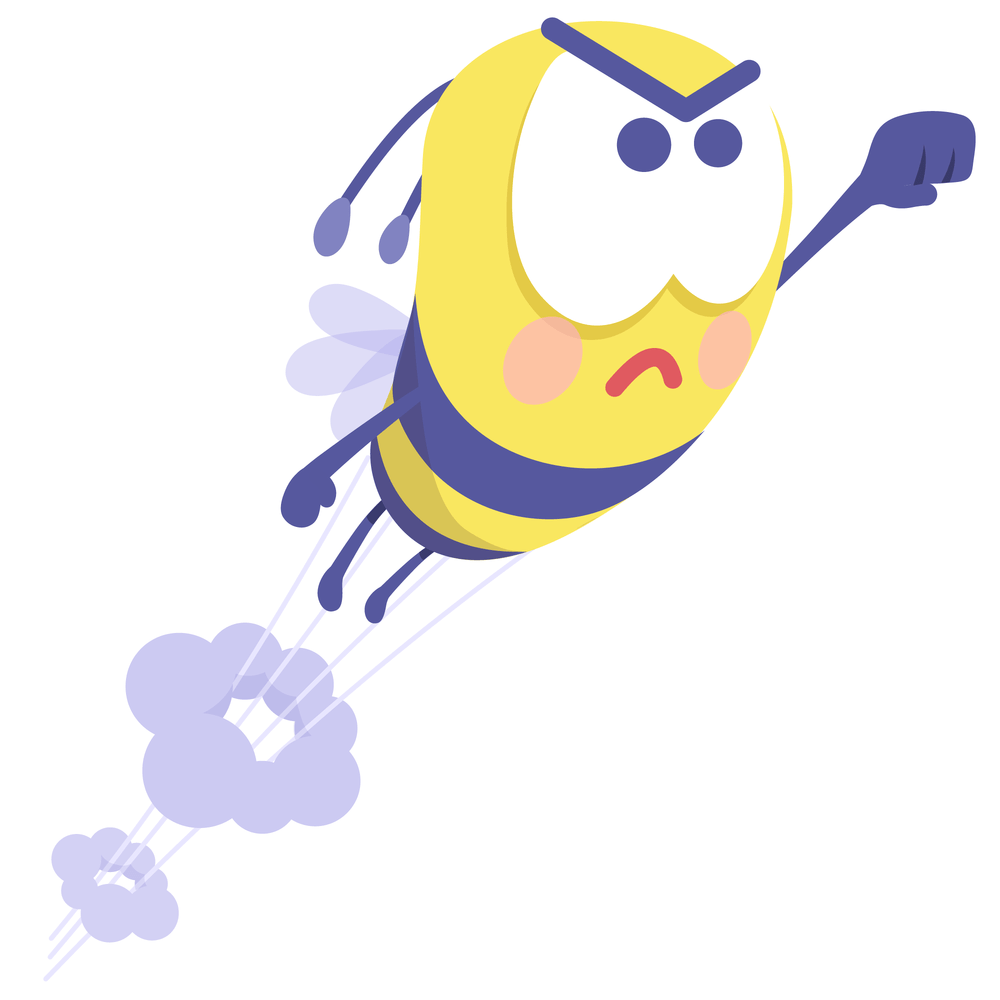 CEVAP B
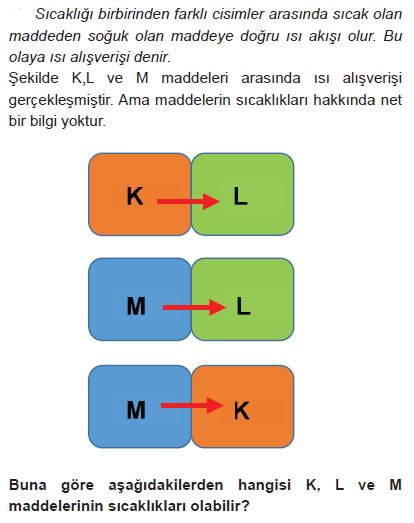 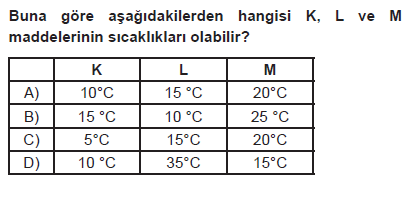 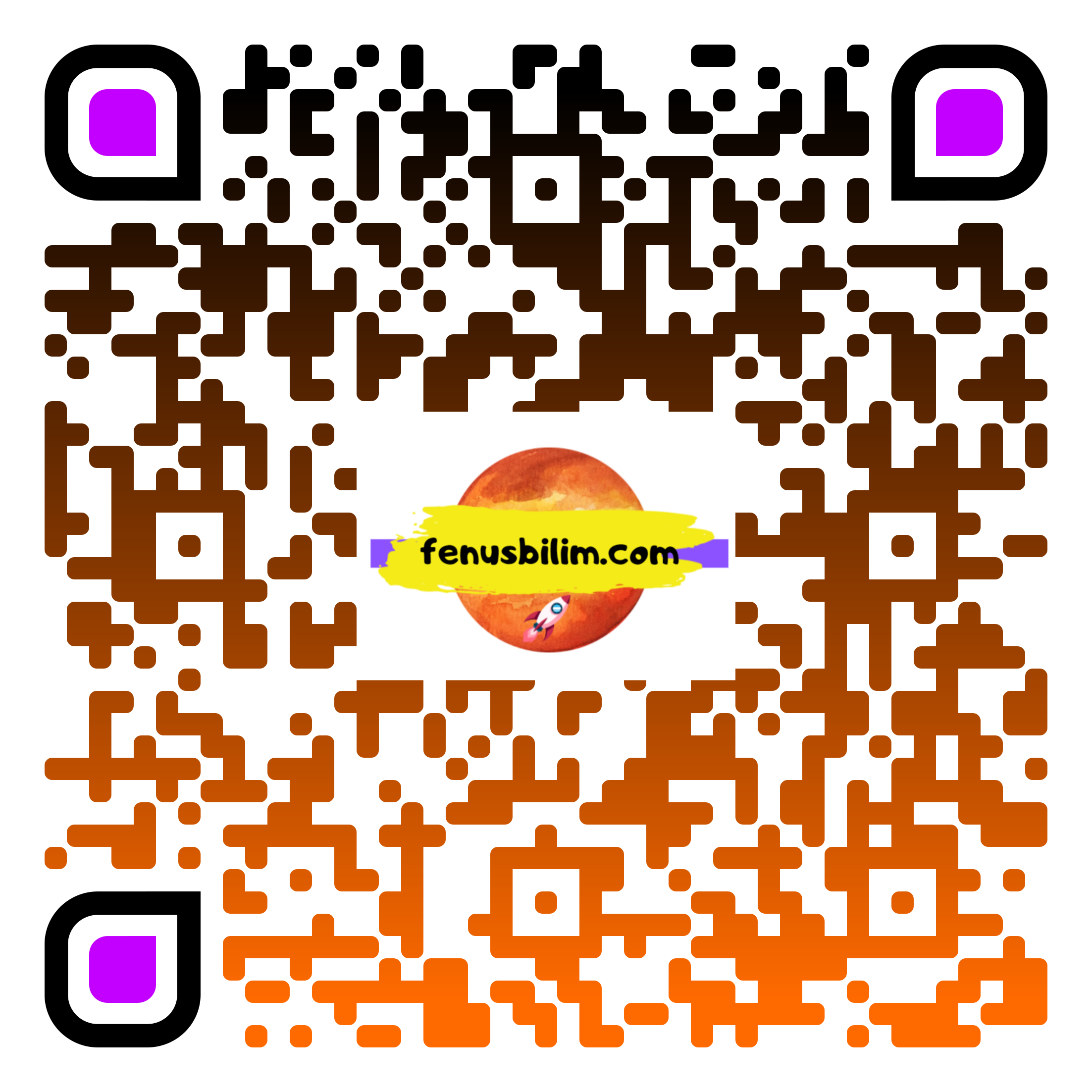 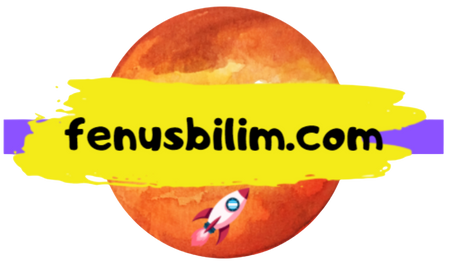 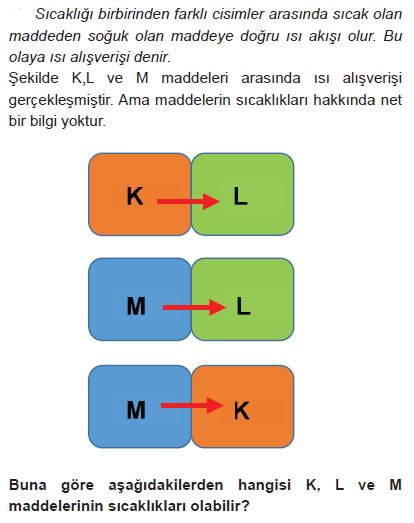 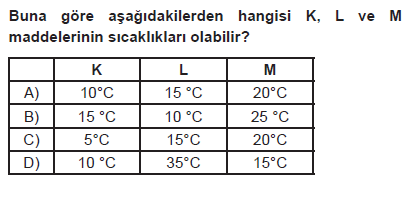 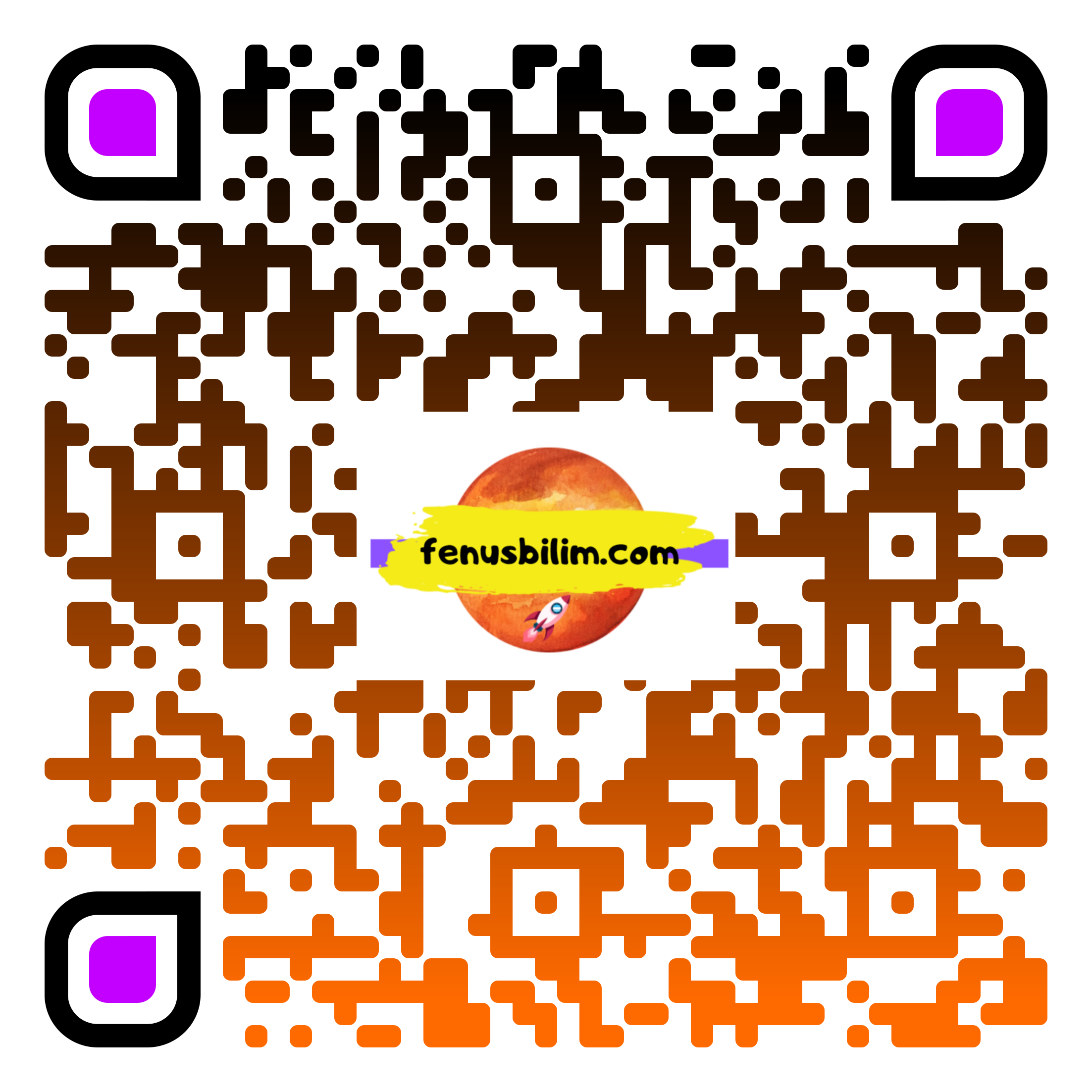 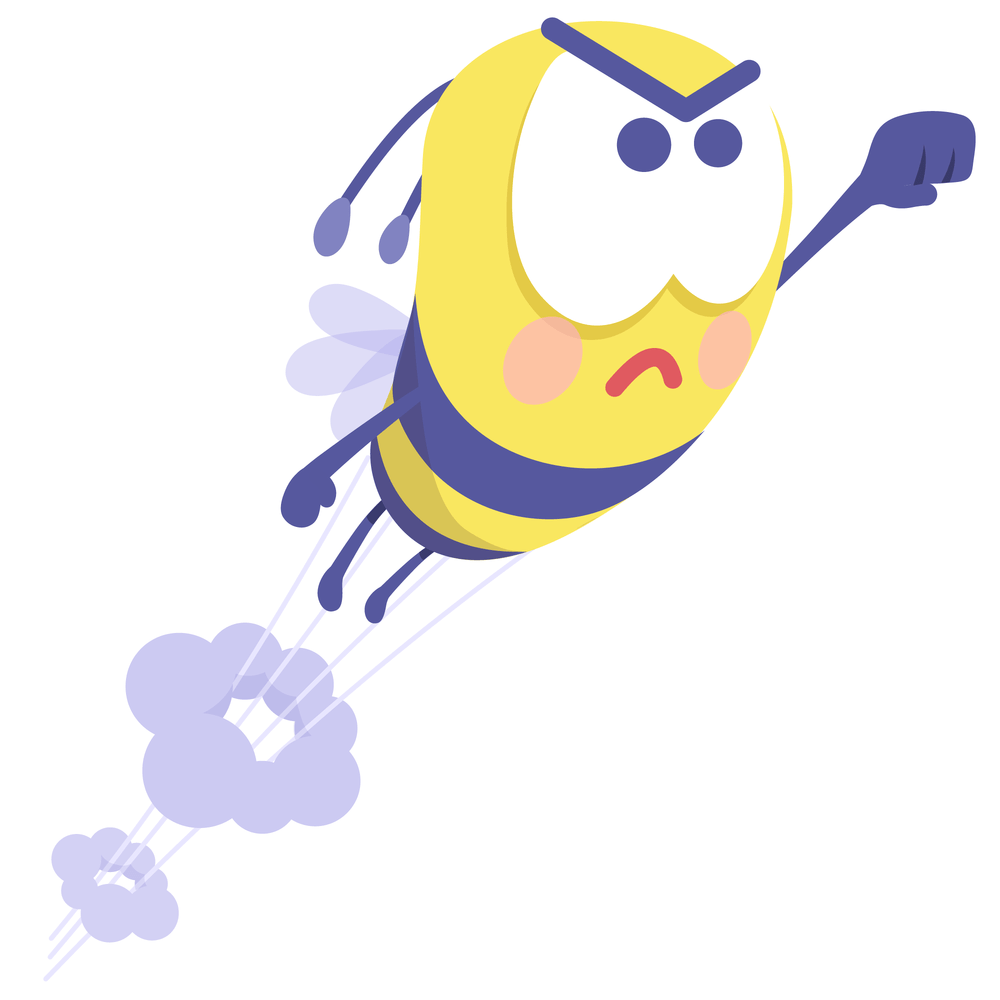 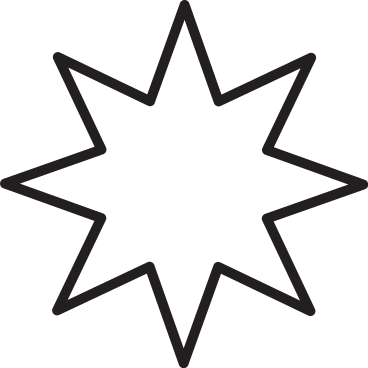 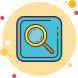 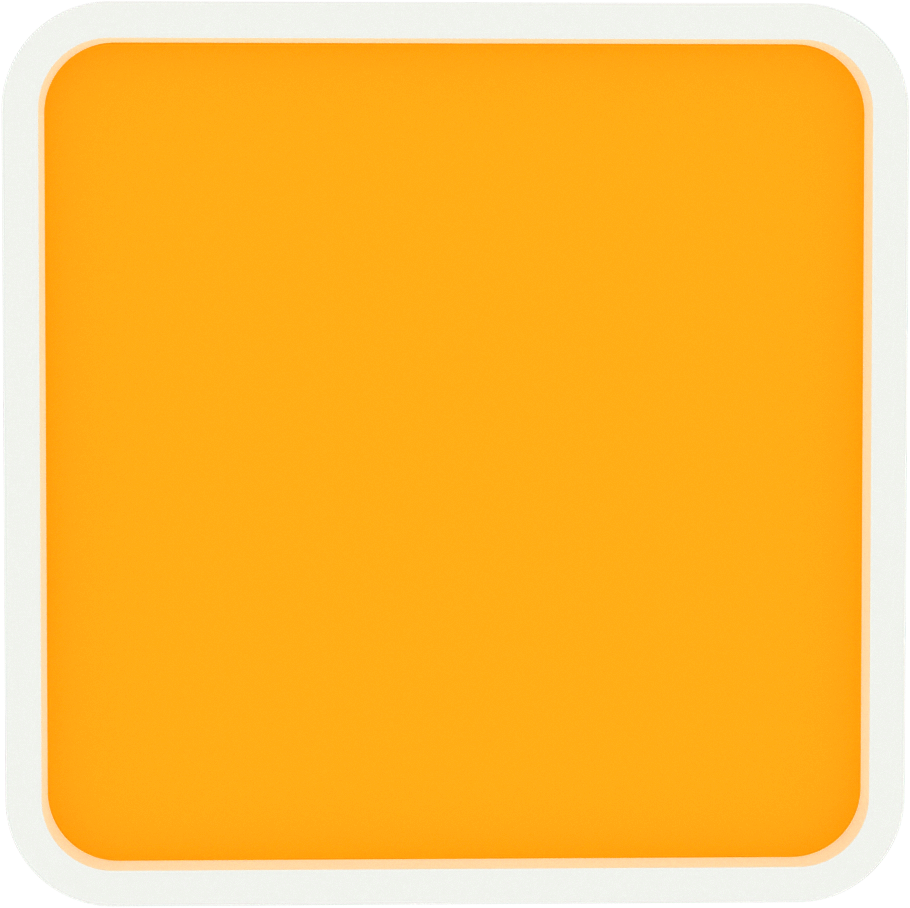 CEVAP B
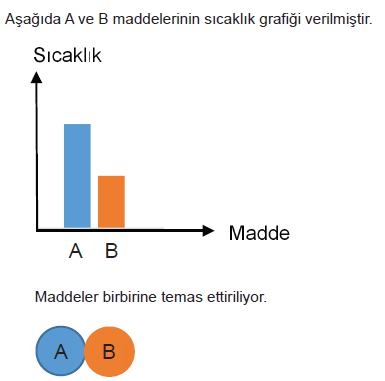 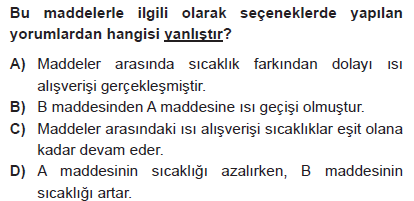 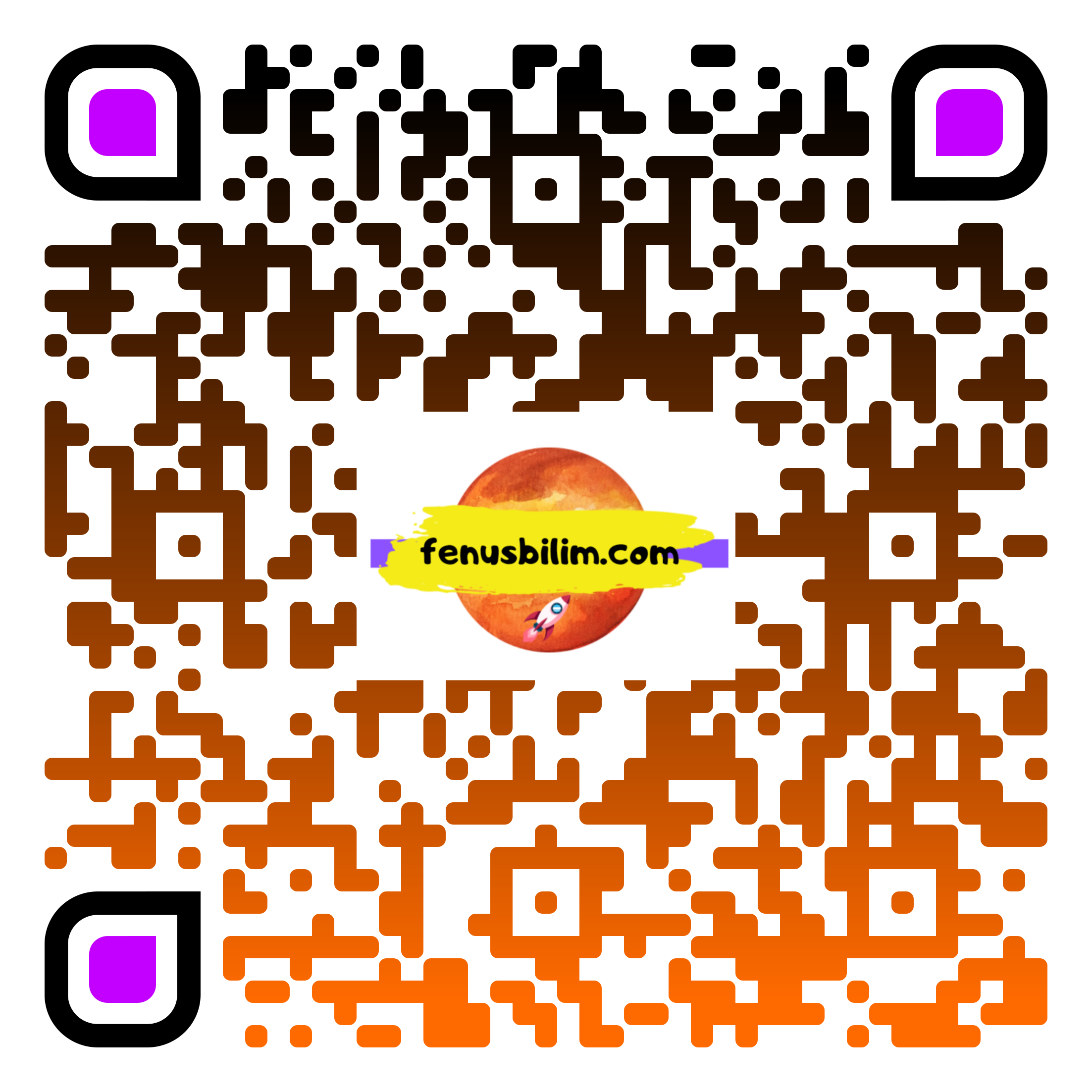 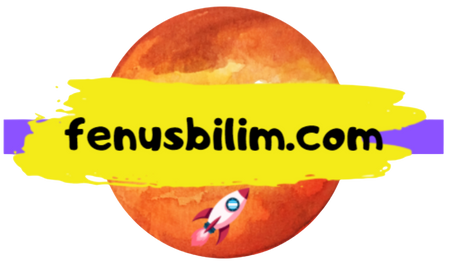 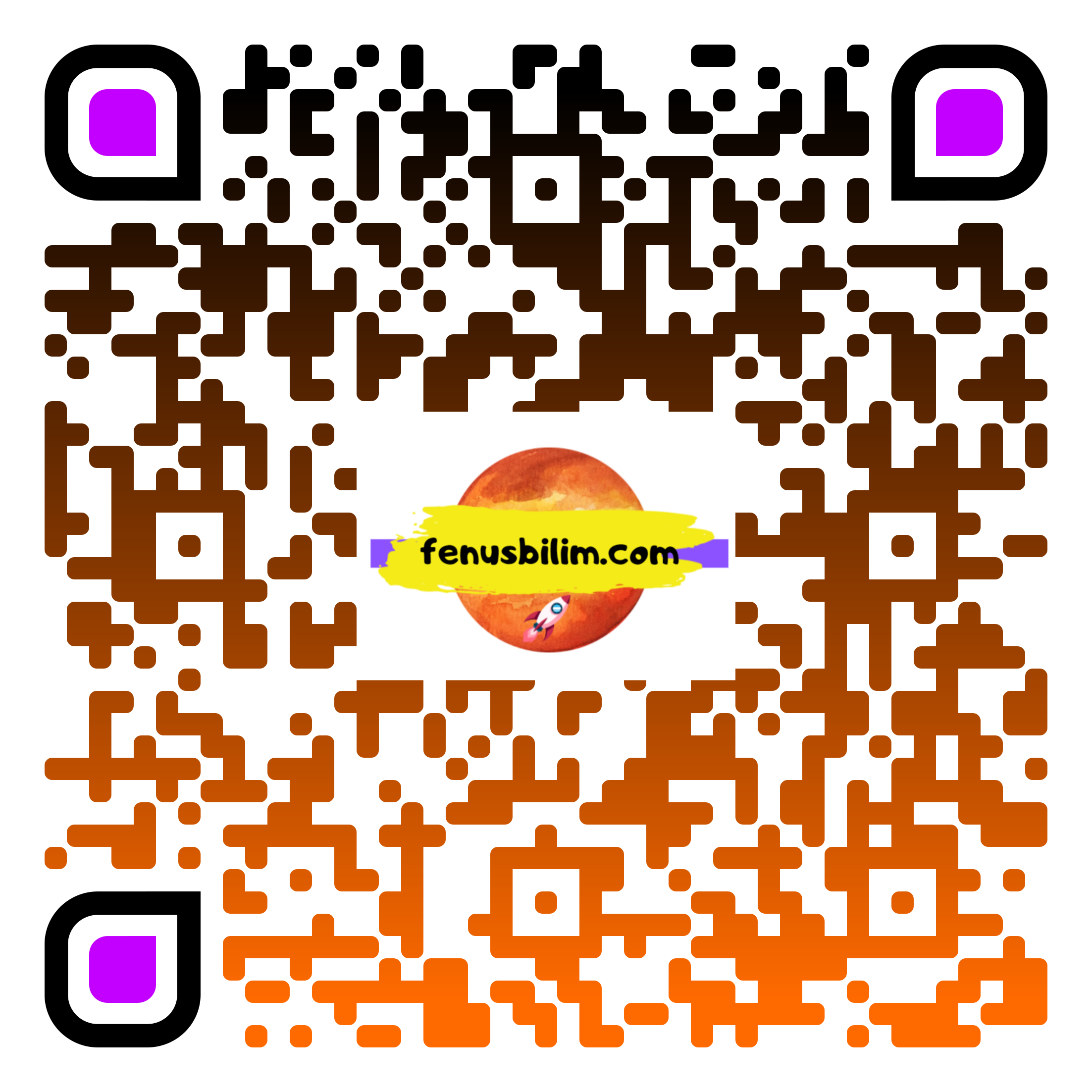 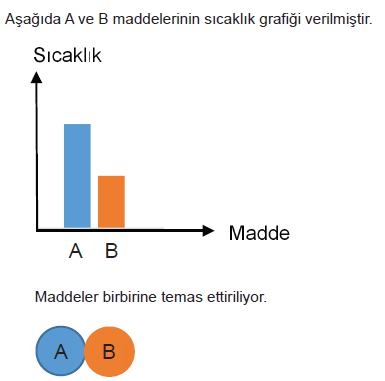 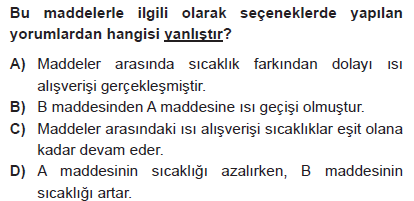 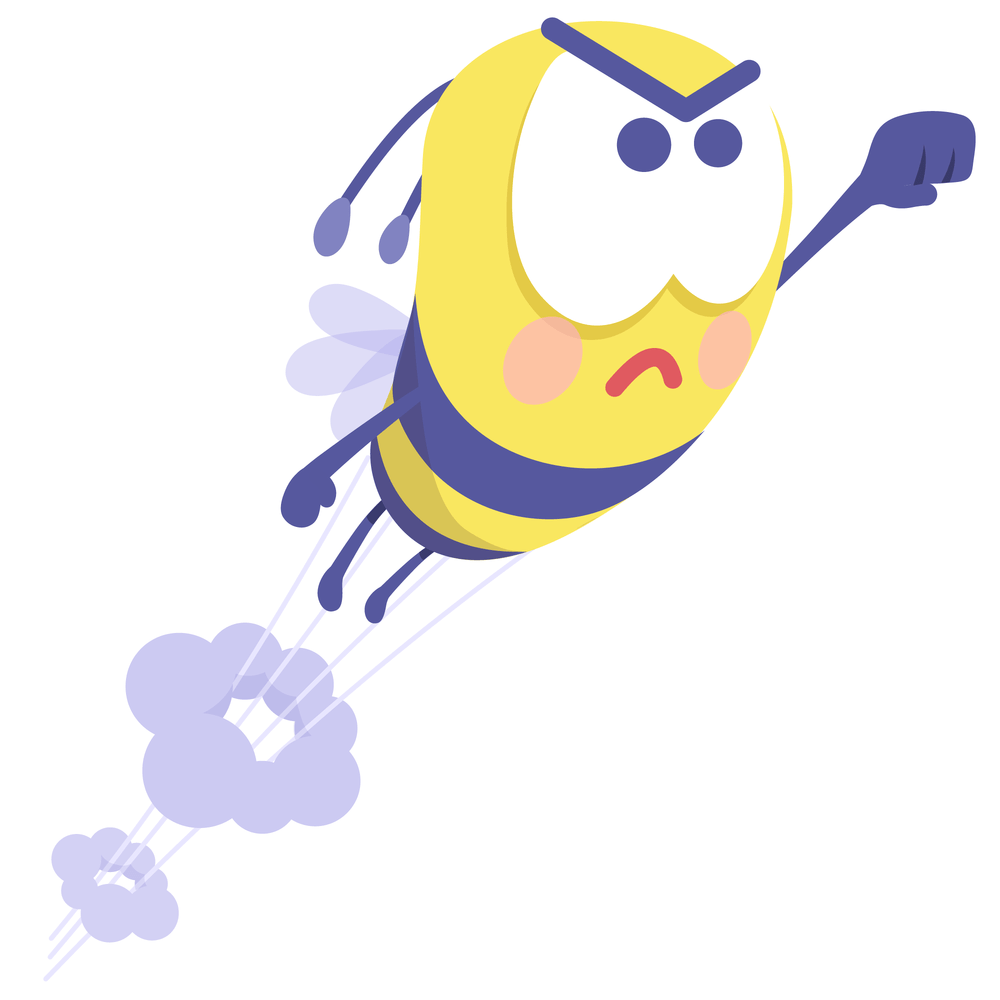 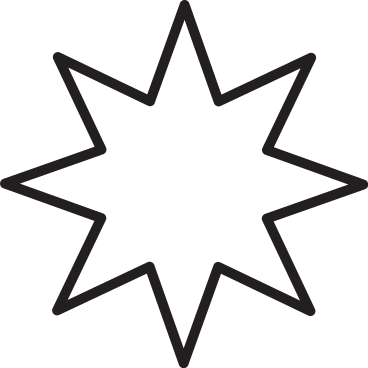 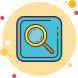 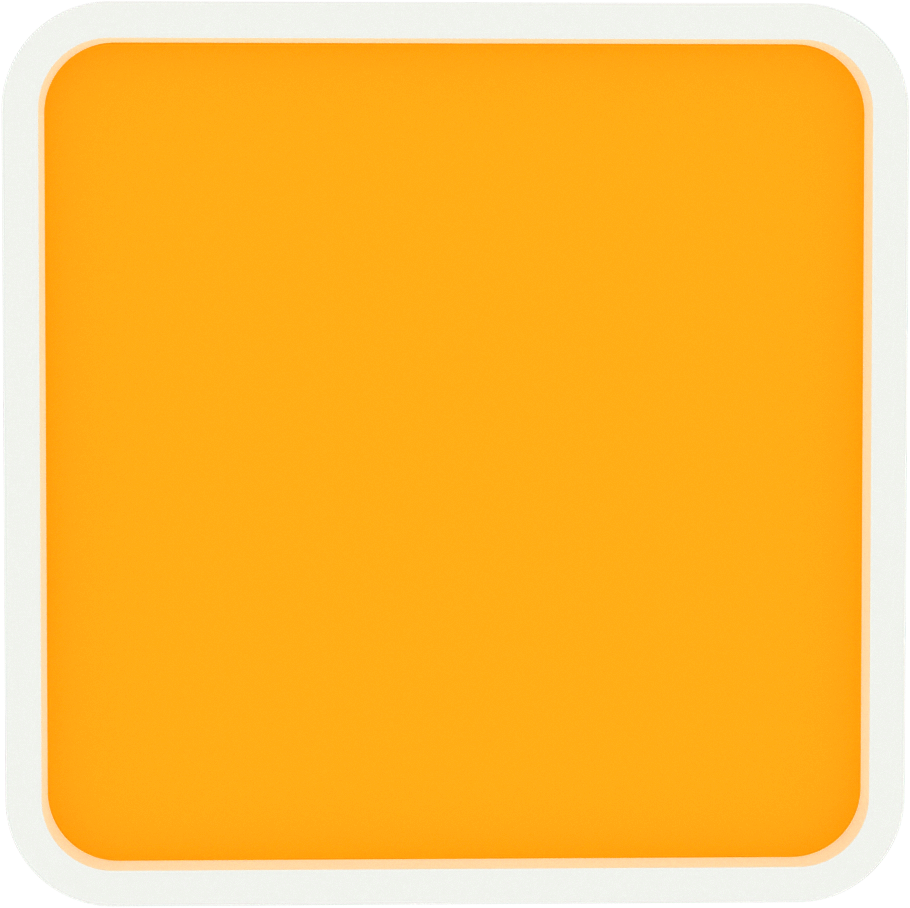 CEVAP B
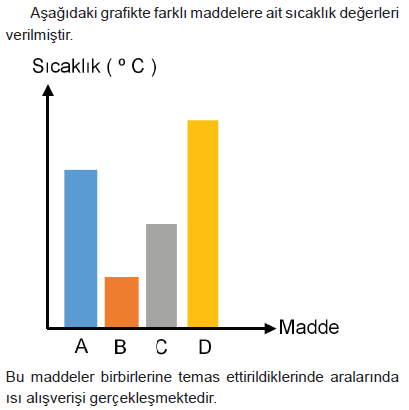 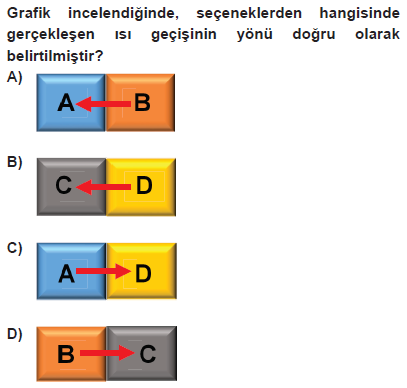 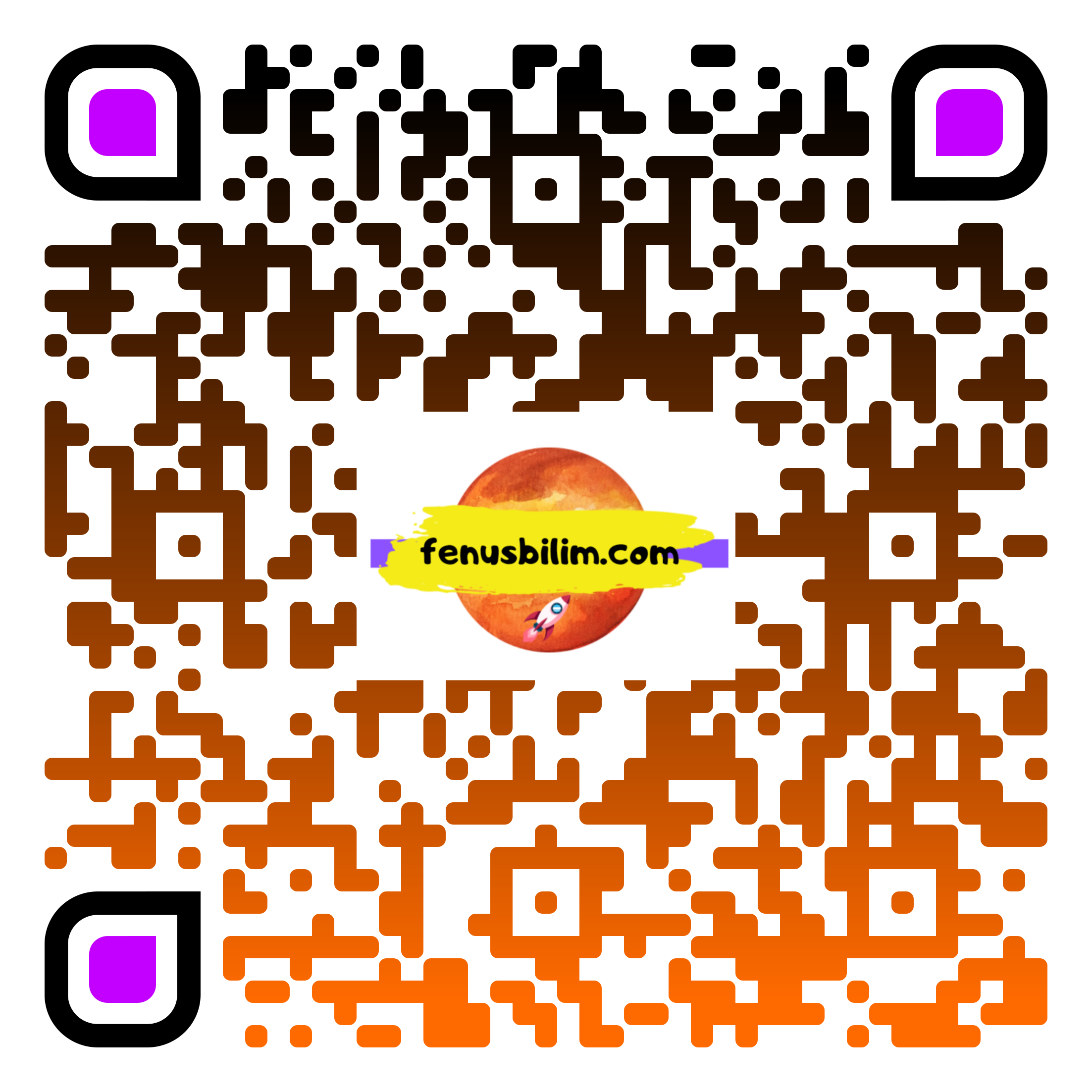 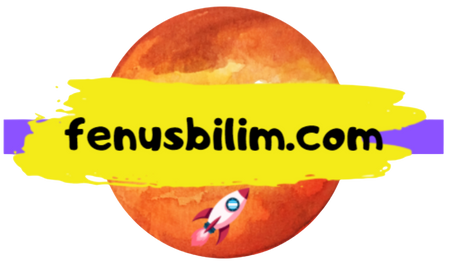 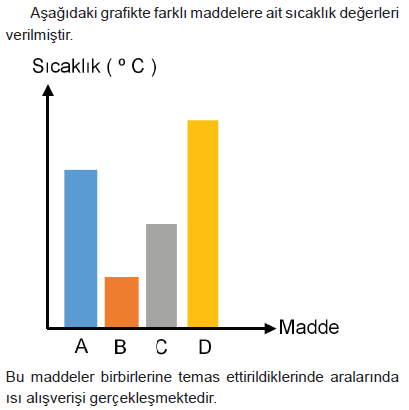 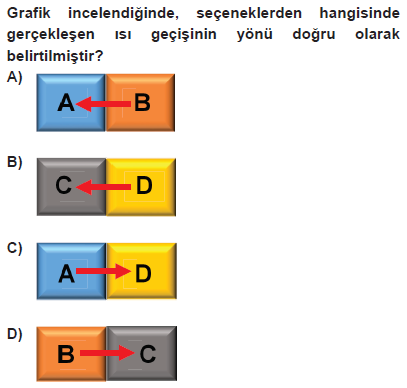 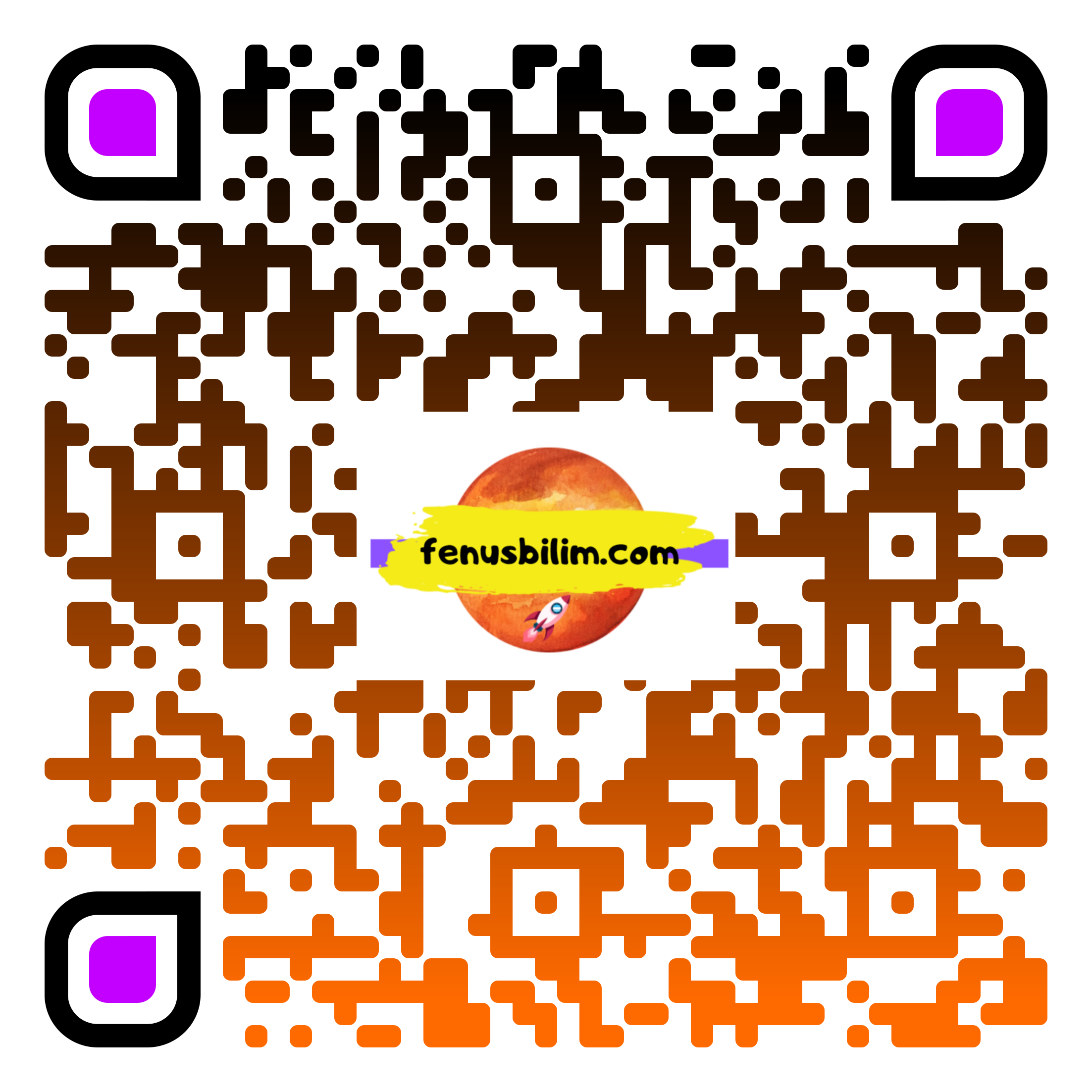 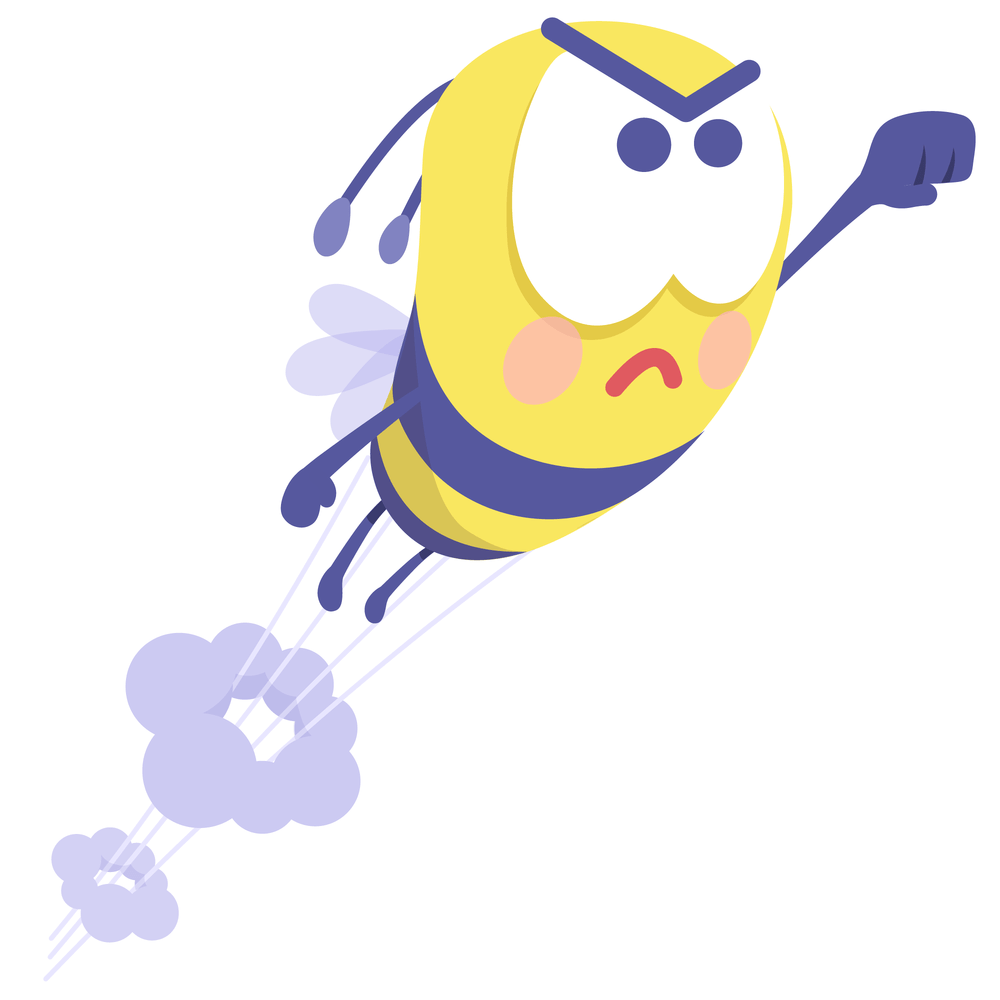 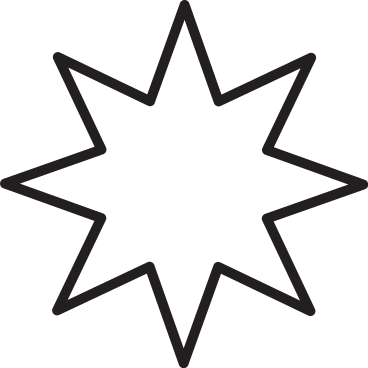 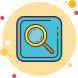 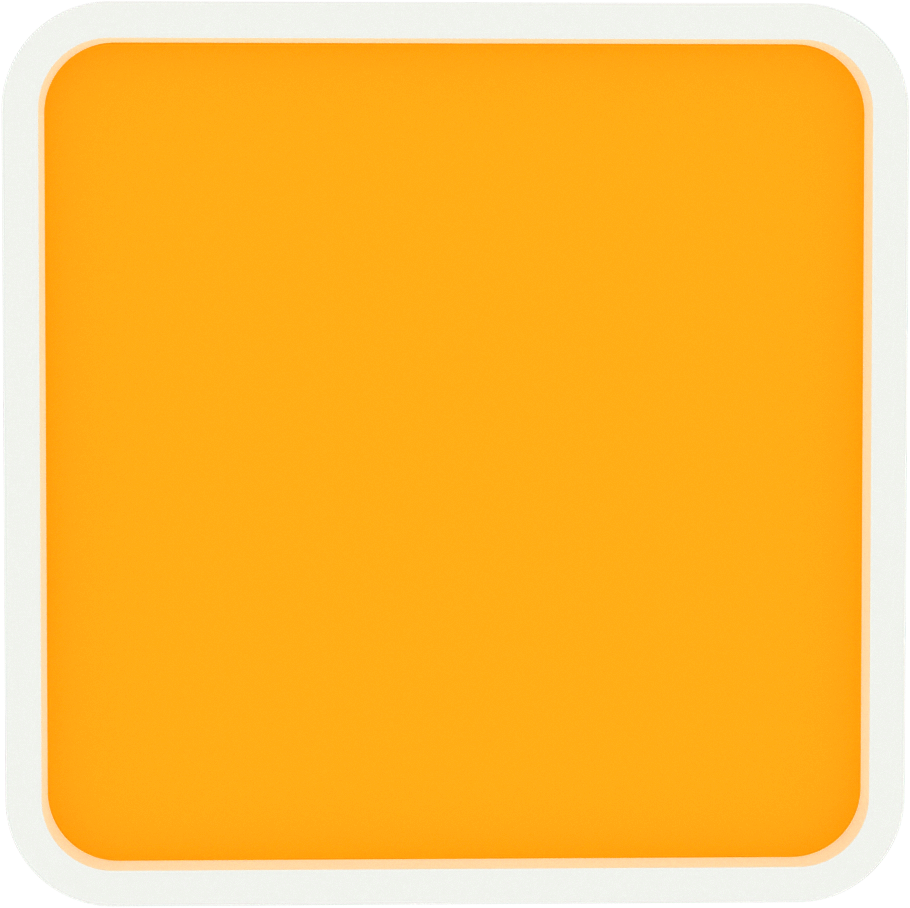 CEVAP B
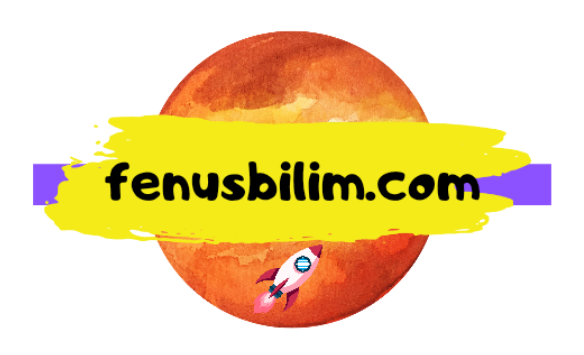 HAZIRLAYAN 
www.fenusbilim.com
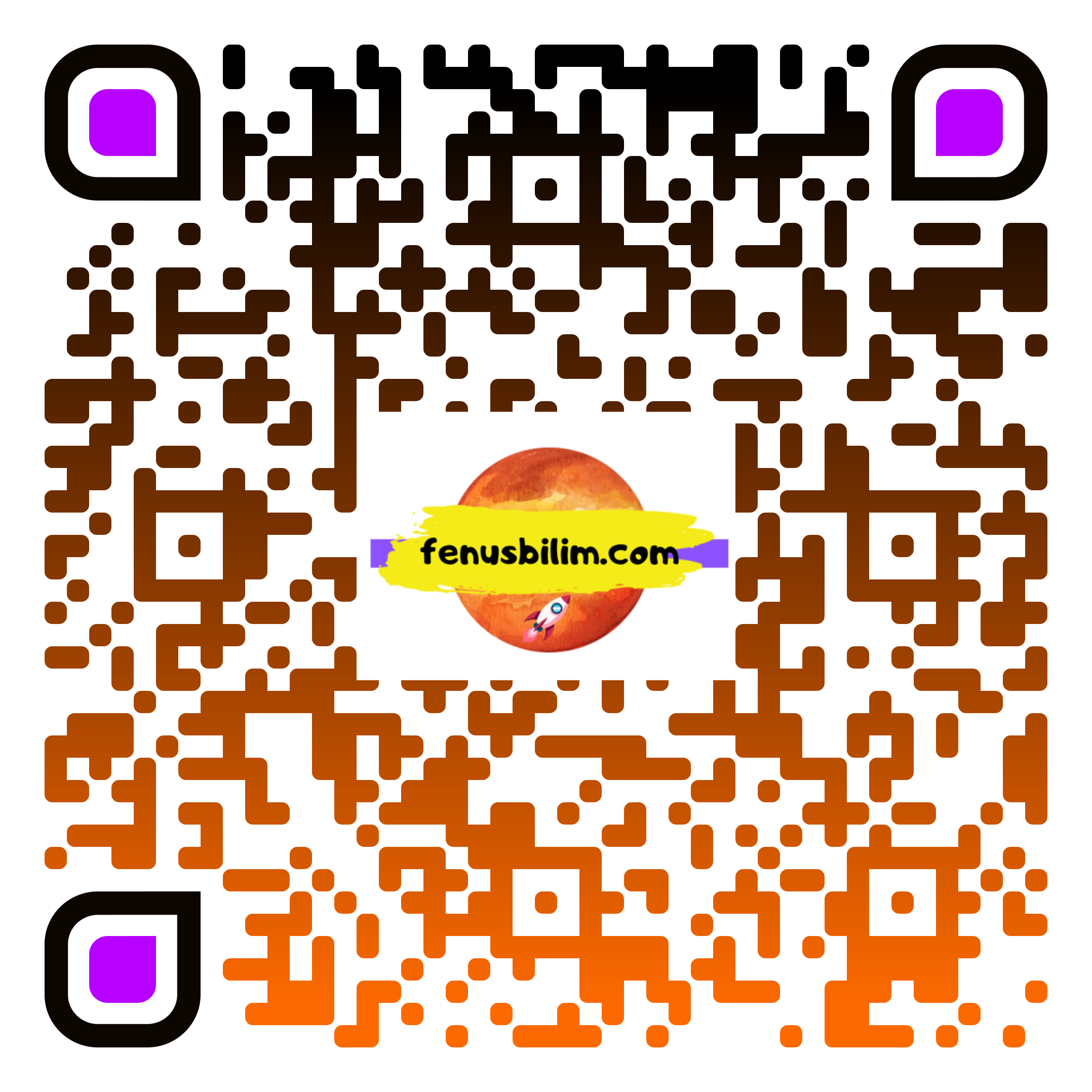